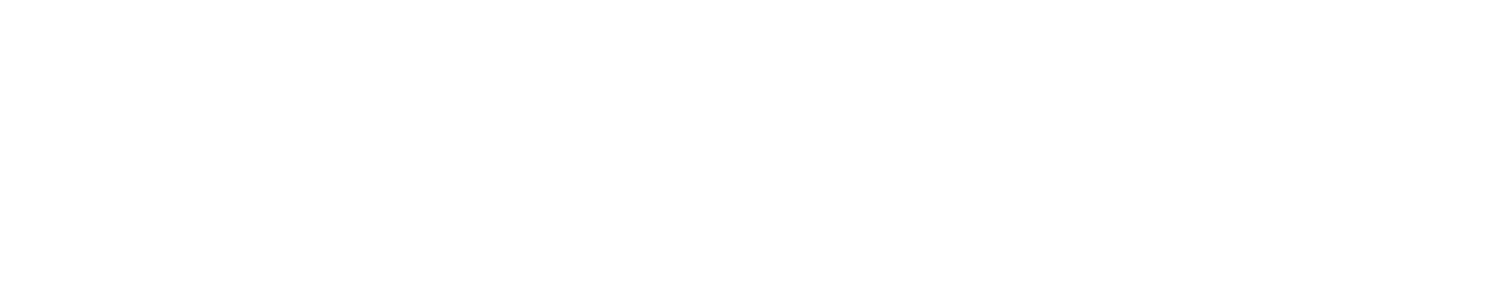 PLANTILLA
CAMISAS
CHAQUETAS
BATAS
UNIFORMES
Nota: 
Use fotografías de ropa e implemente los logos de esta plantilla para ver el boceto de la prenda de vestir.
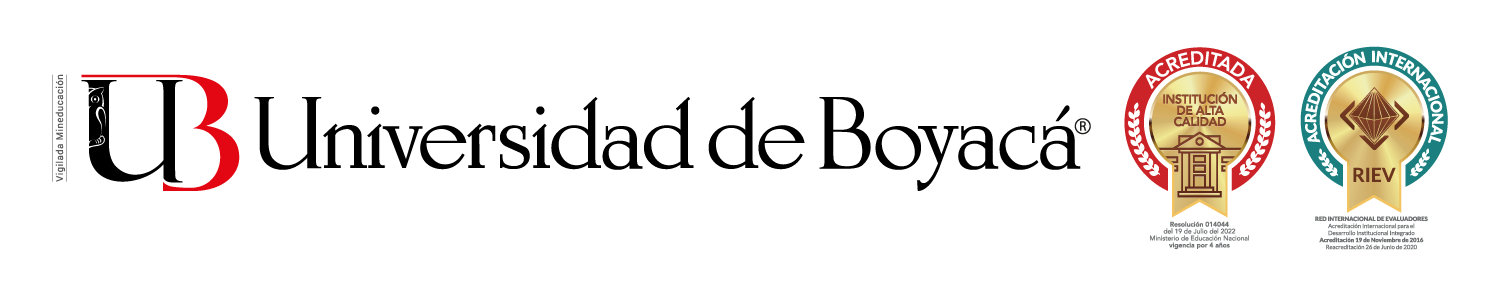 Nota: Recuerde ver el manual de marca para usar correctamente el logotipo de laUniversidad de Boyacá en: https://www.uniboyaca.edu.co/es/micrositio/manual-de-marca-logotipo-universidad-de-boyacaTambién puede descargar los logos originales para las empresas que requieren implementarlo en la prenda de vestir.
Valores de la Marca UdB
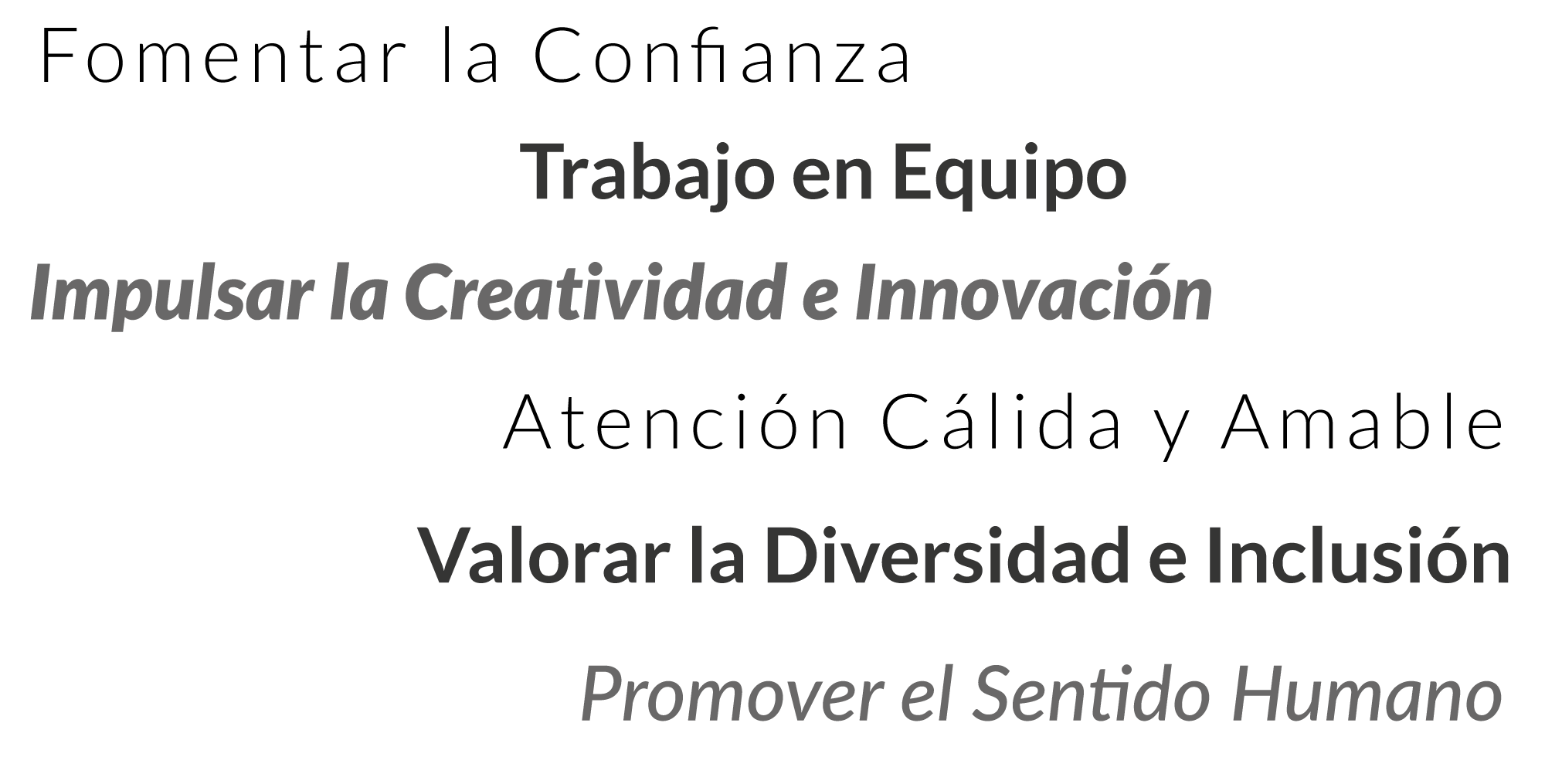 Personalidad UdB
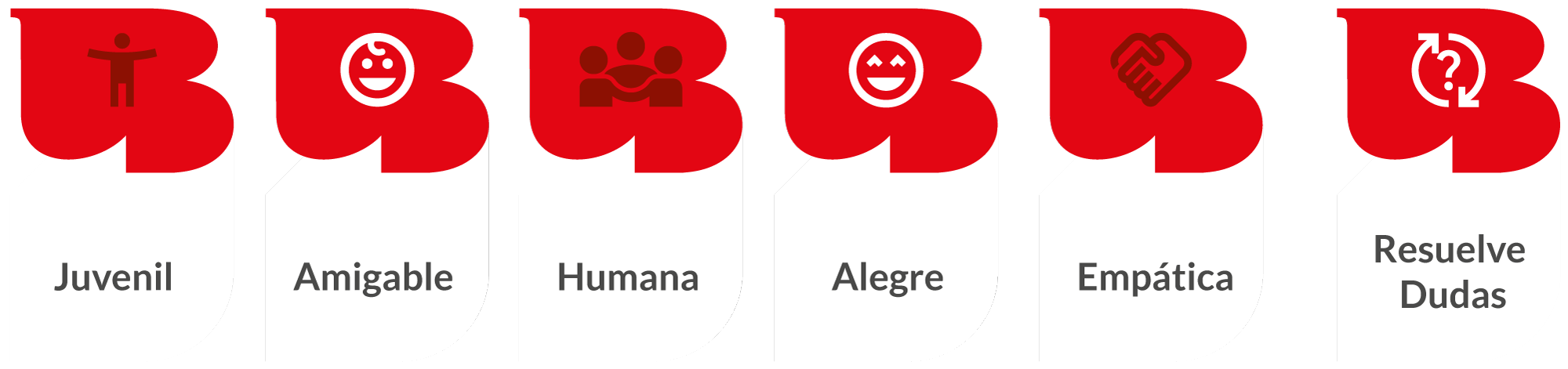 Gráficos de apoyo en vestuarioLogotipo a Color
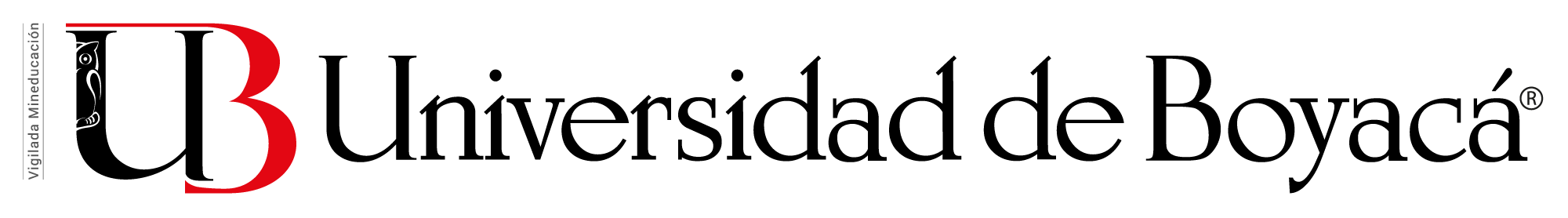 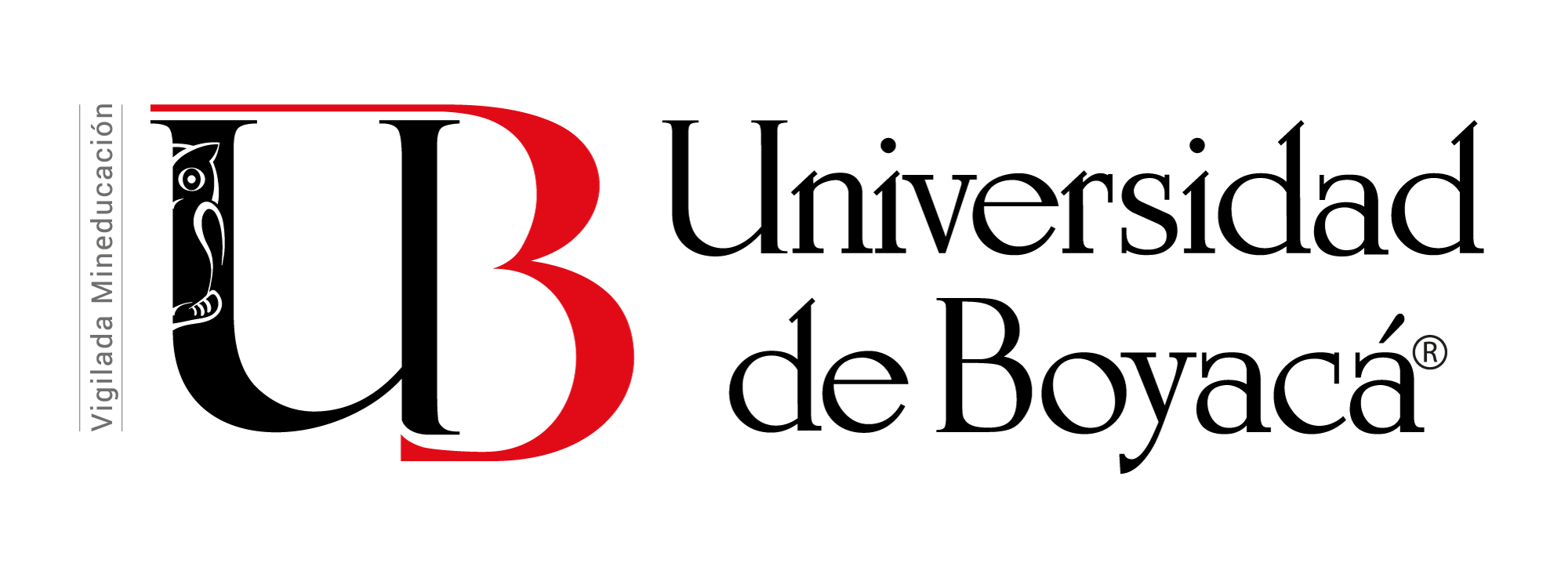 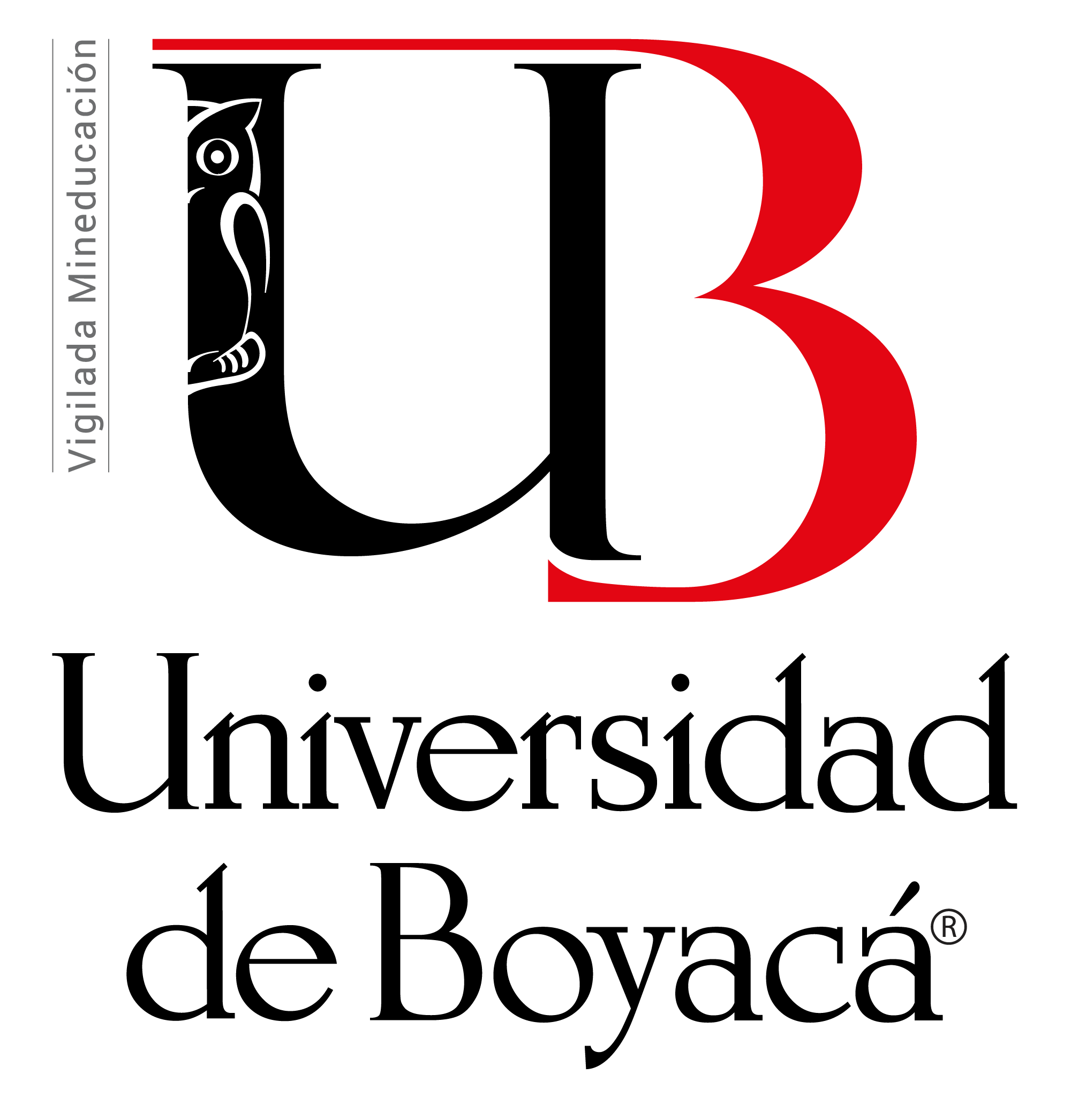 Gráficos de apoyo en vestuarioLogotipo a una tinta
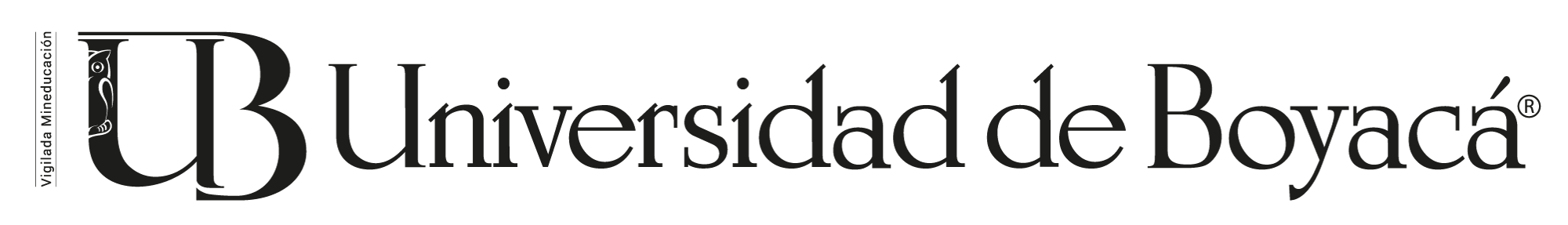 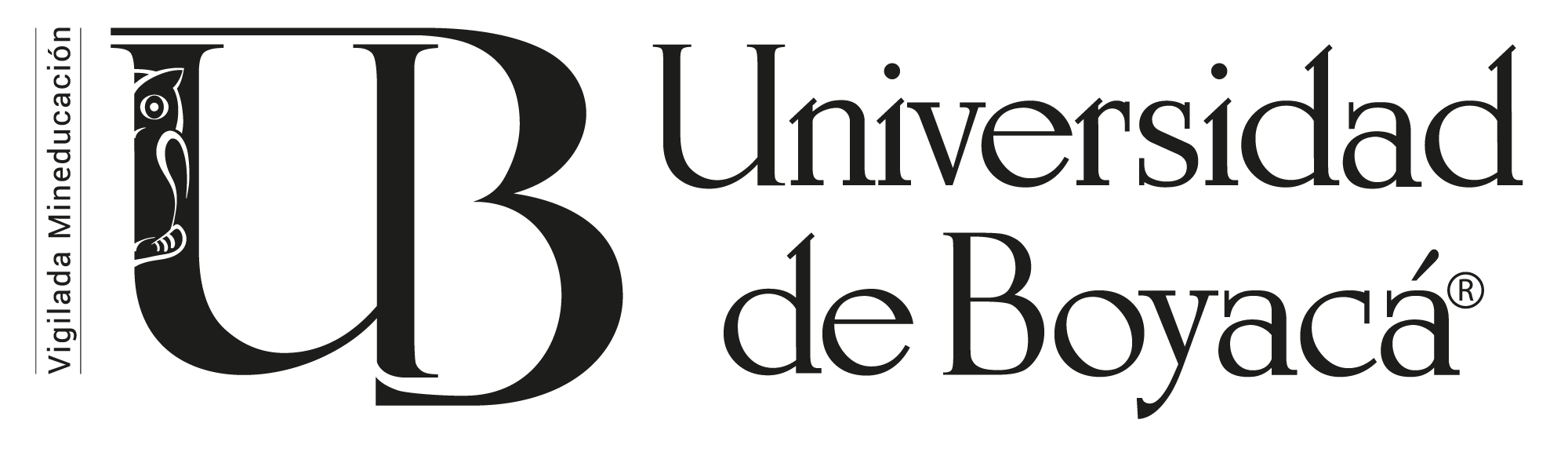 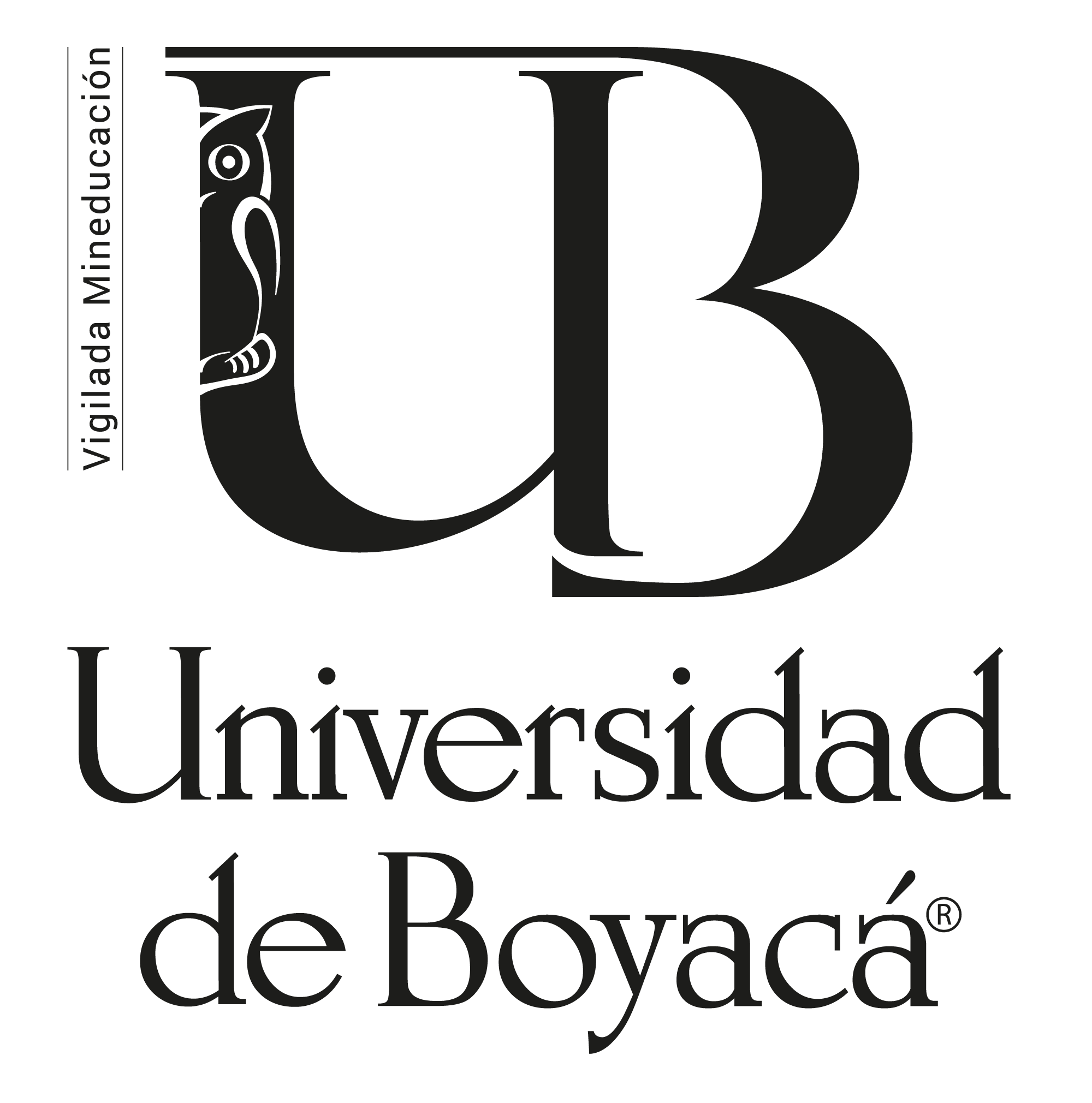 Gráficos de apoyo en vestuarioLogotipo a una tinta
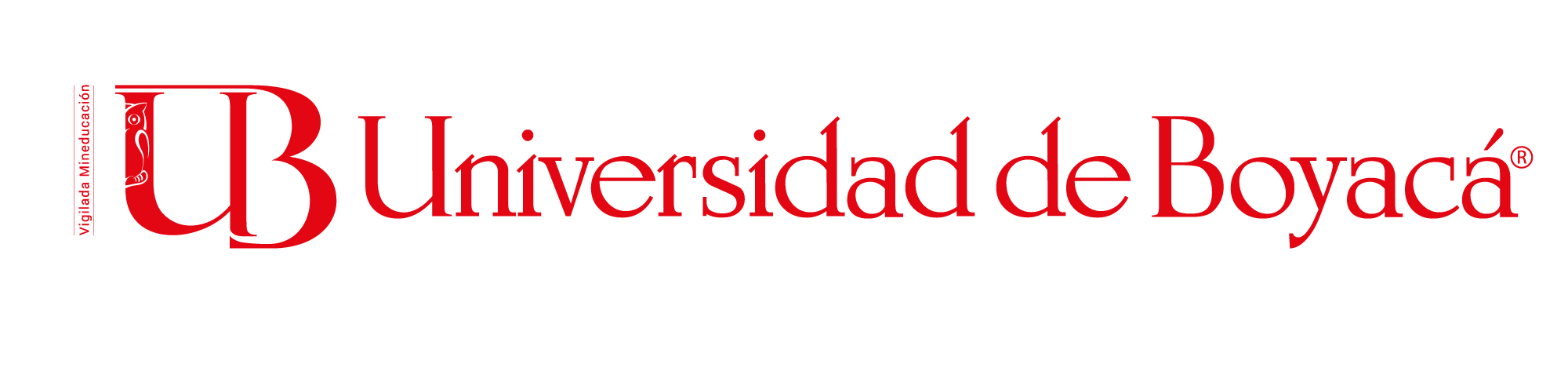 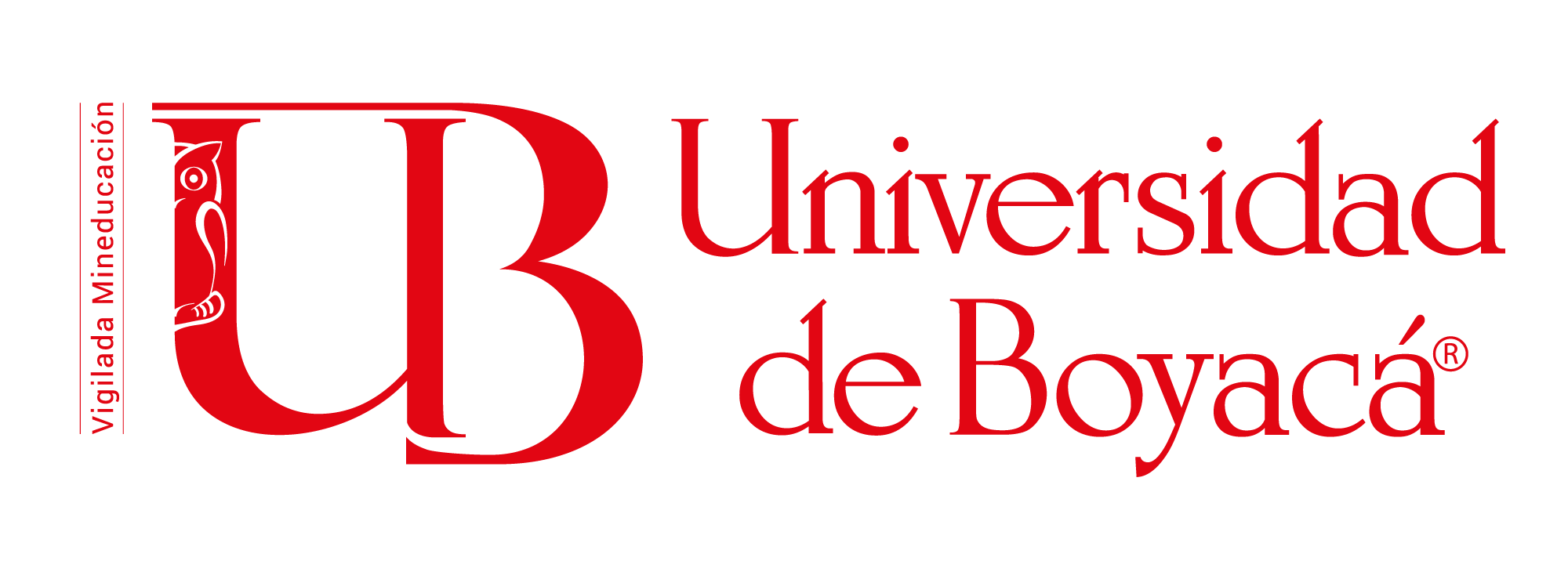 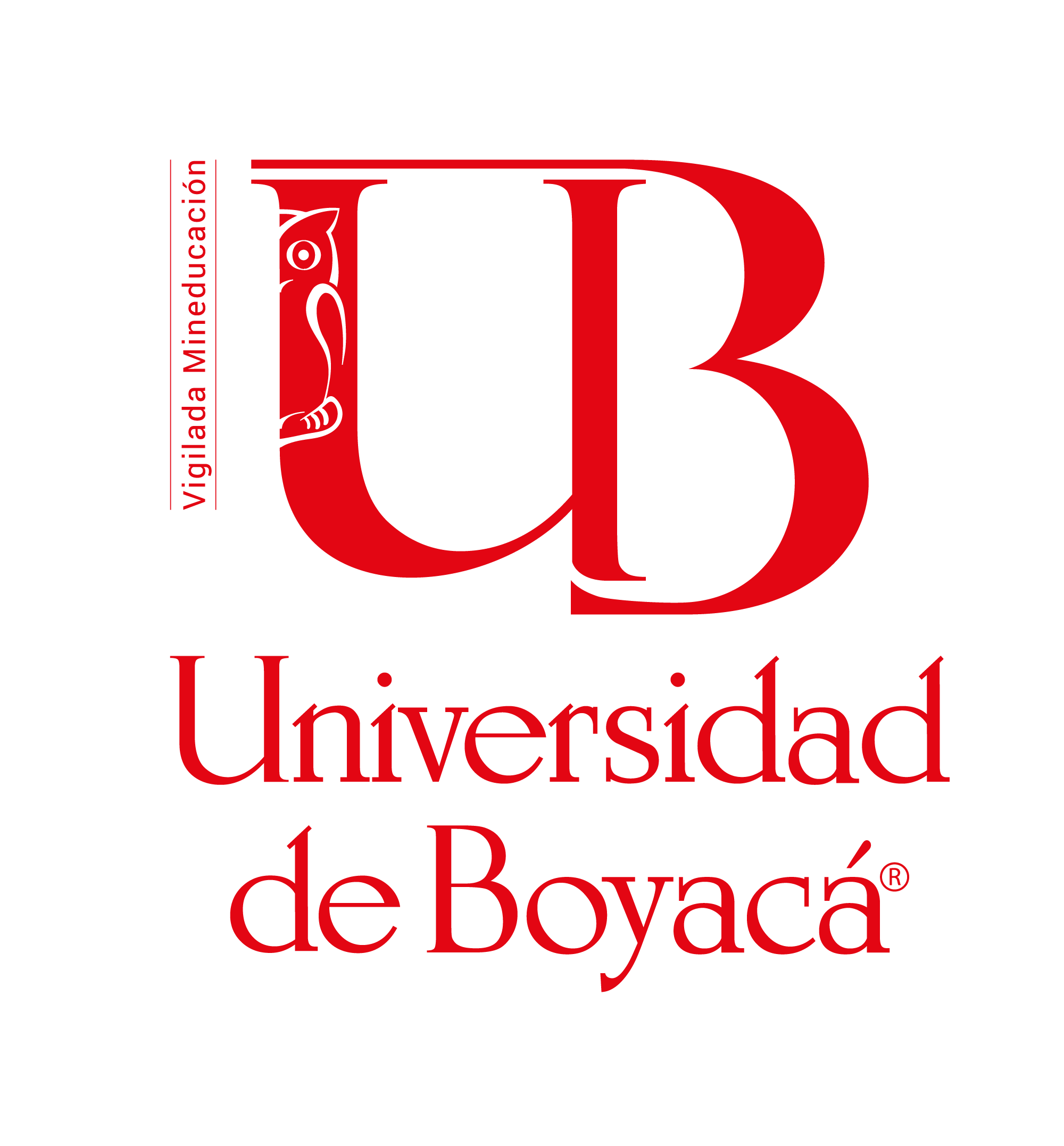 Gráficos de apoyo en vestuarioLogotipo en blanco
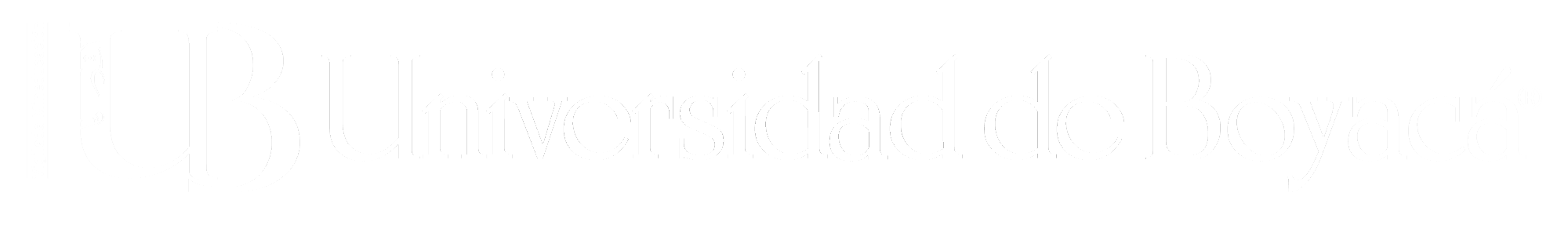 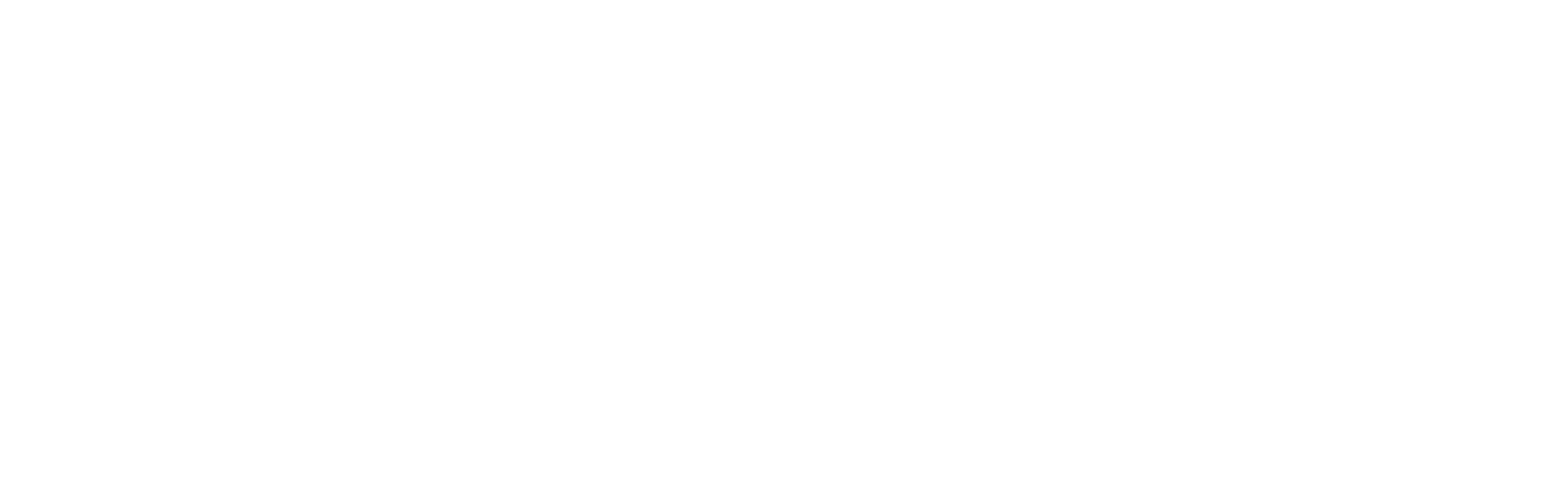 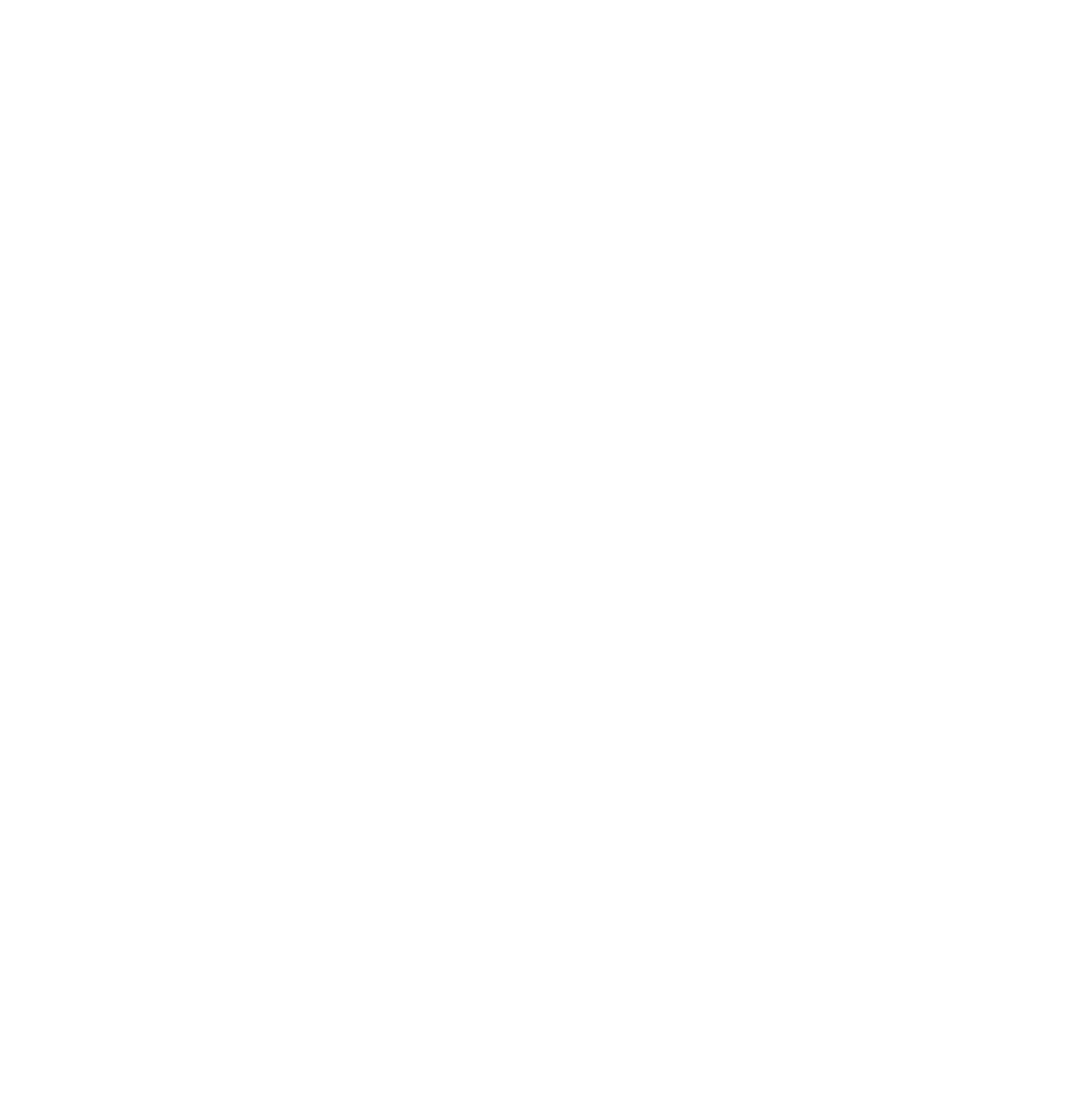 Versión adicional para material POPÚnicamente para el material promocional de la Universidad de Boyacá y material dirigido a un público joven, se creó en una tipografía juvenil la sigla UdB, #SerLosMejores y el #SomosUdB alineadas con el estilo juvenil y universitario; para ser implementado en el material promocional de forma cercana y atractiva para el público joven que deseen llevar diferentes accesorios de la marca de la Universidad de Boyacá.
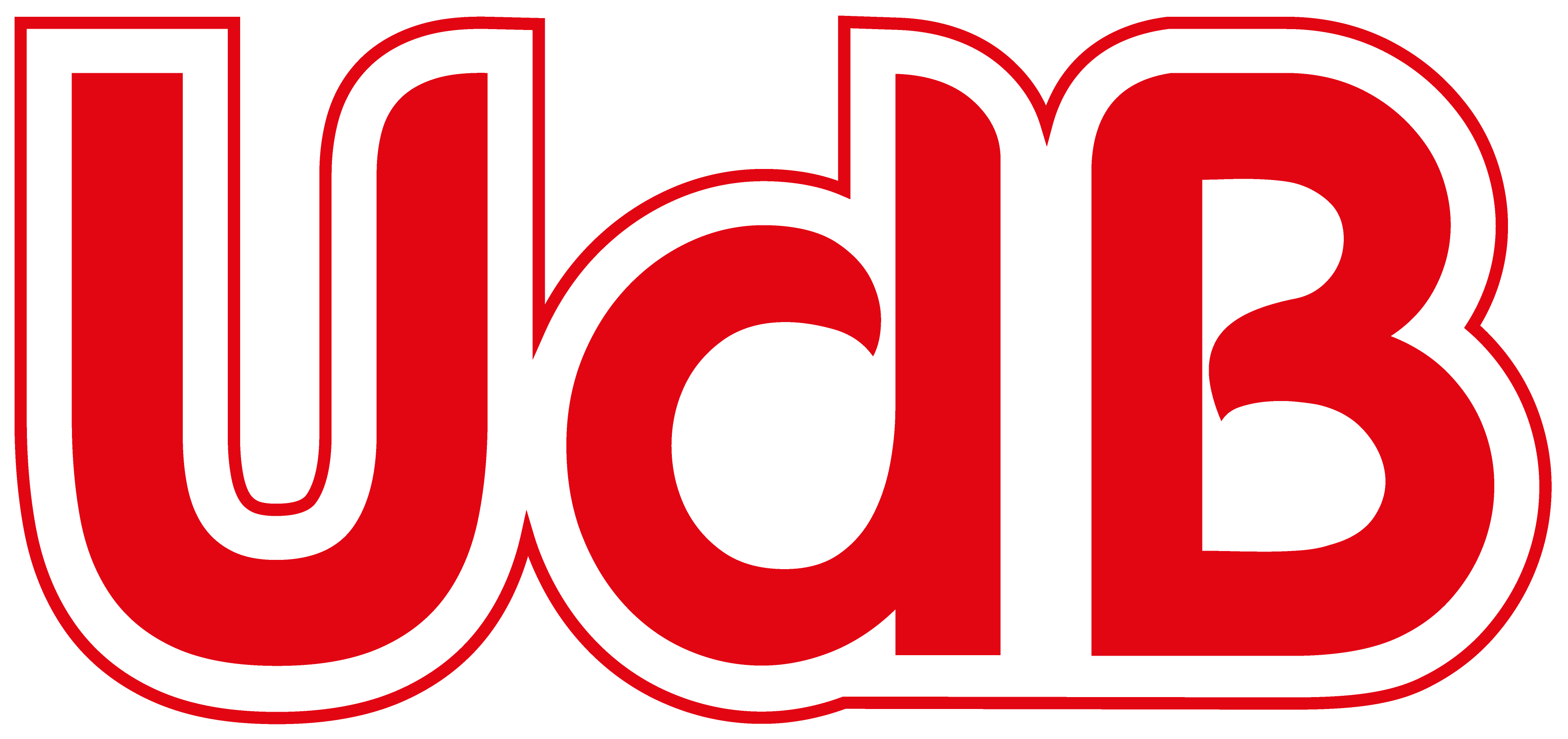 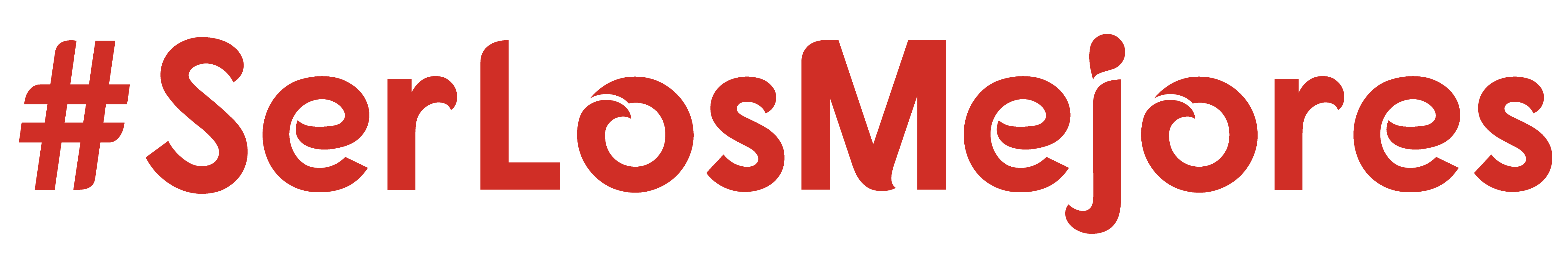 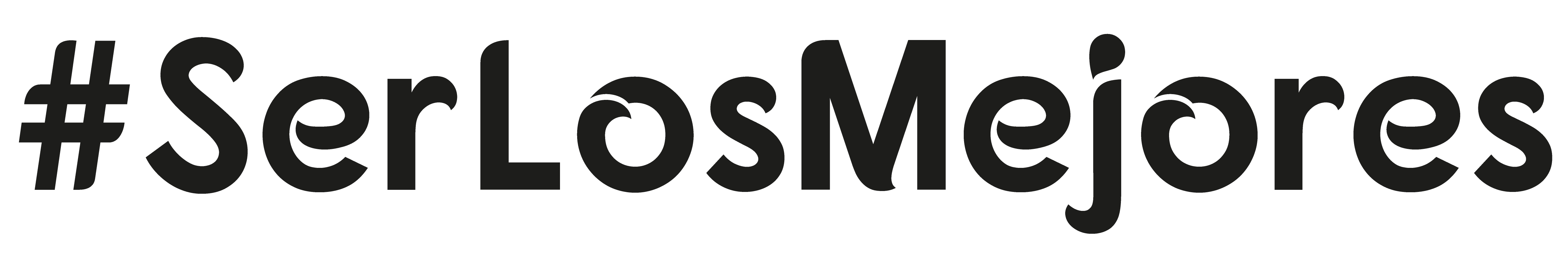 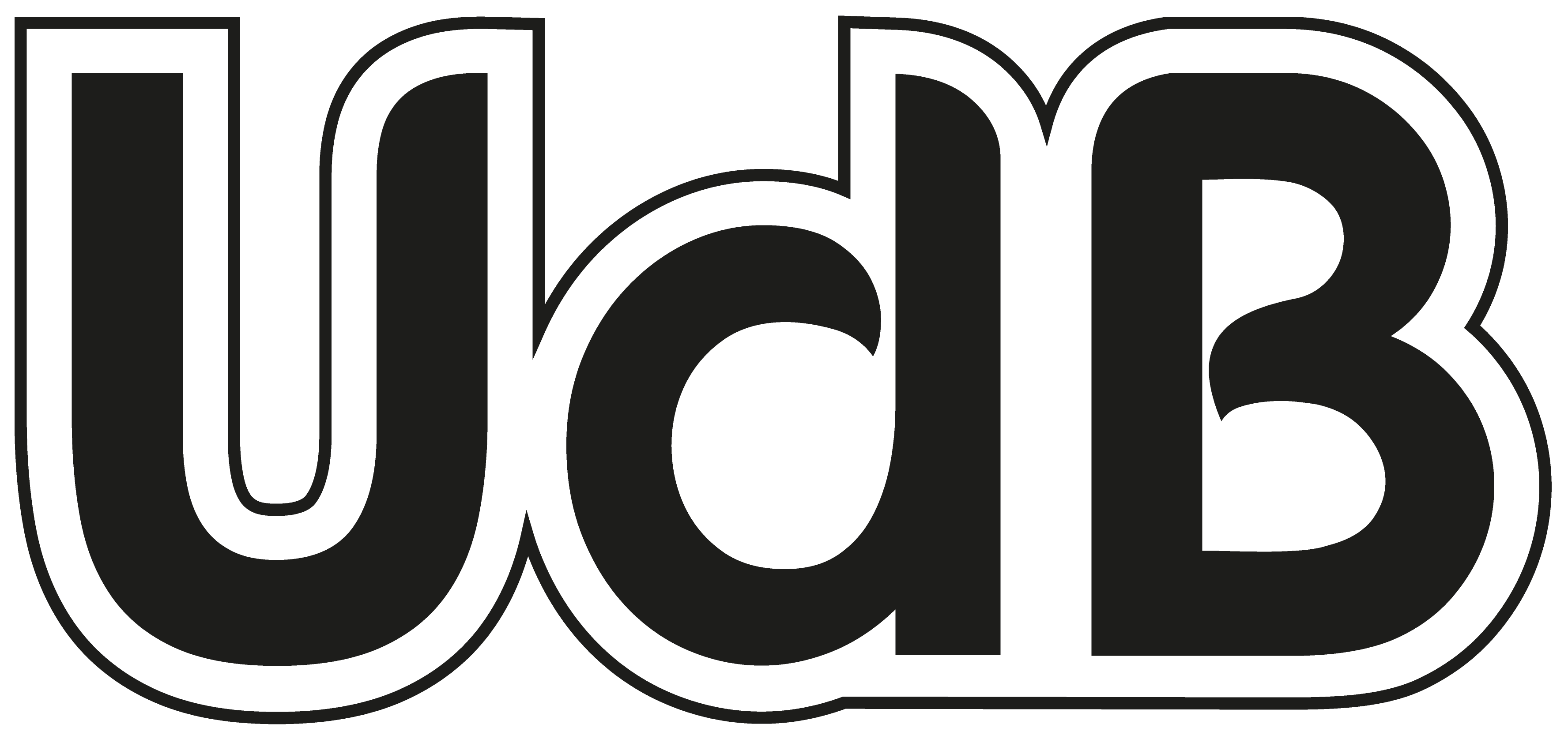 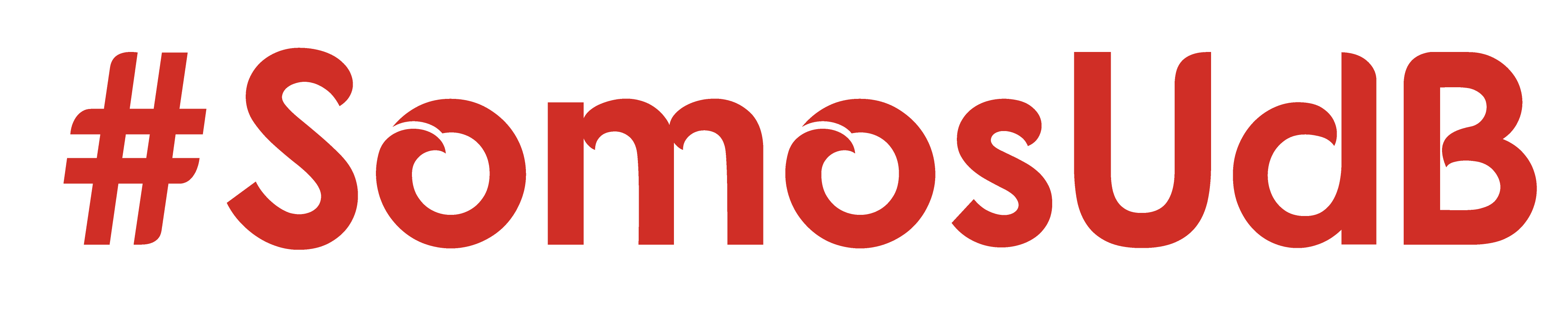 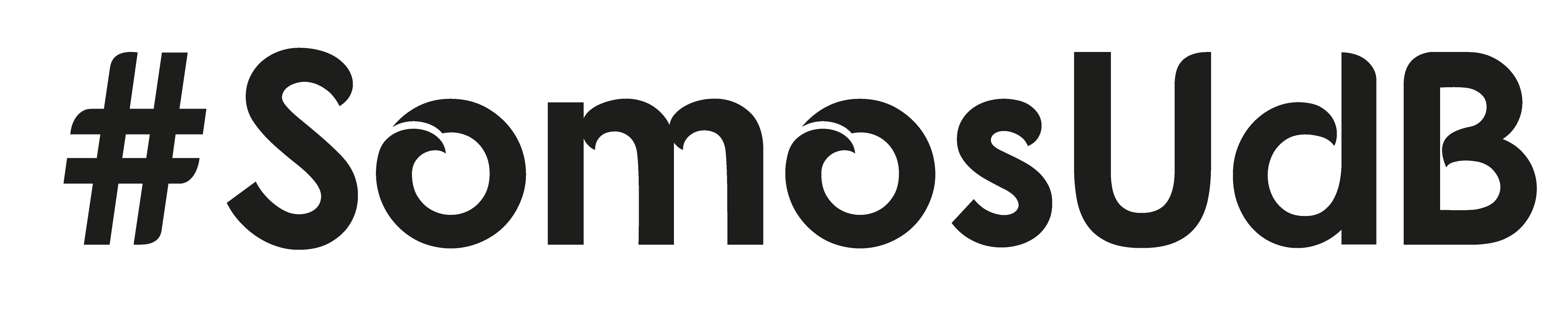 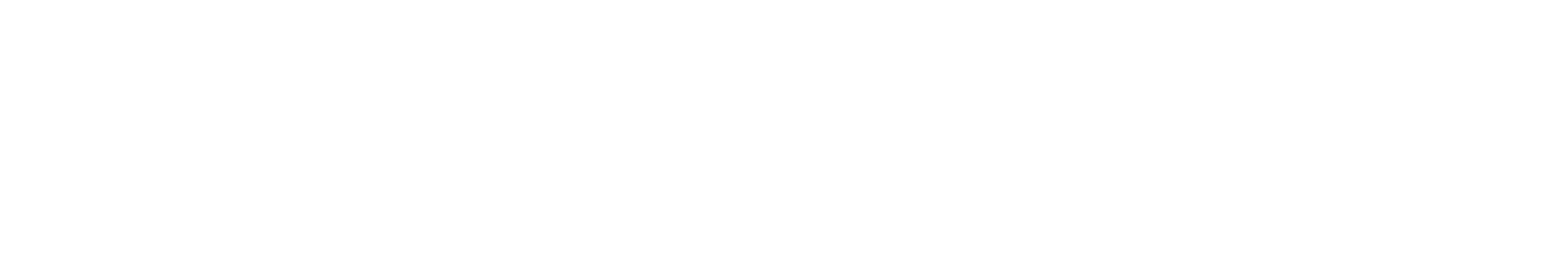 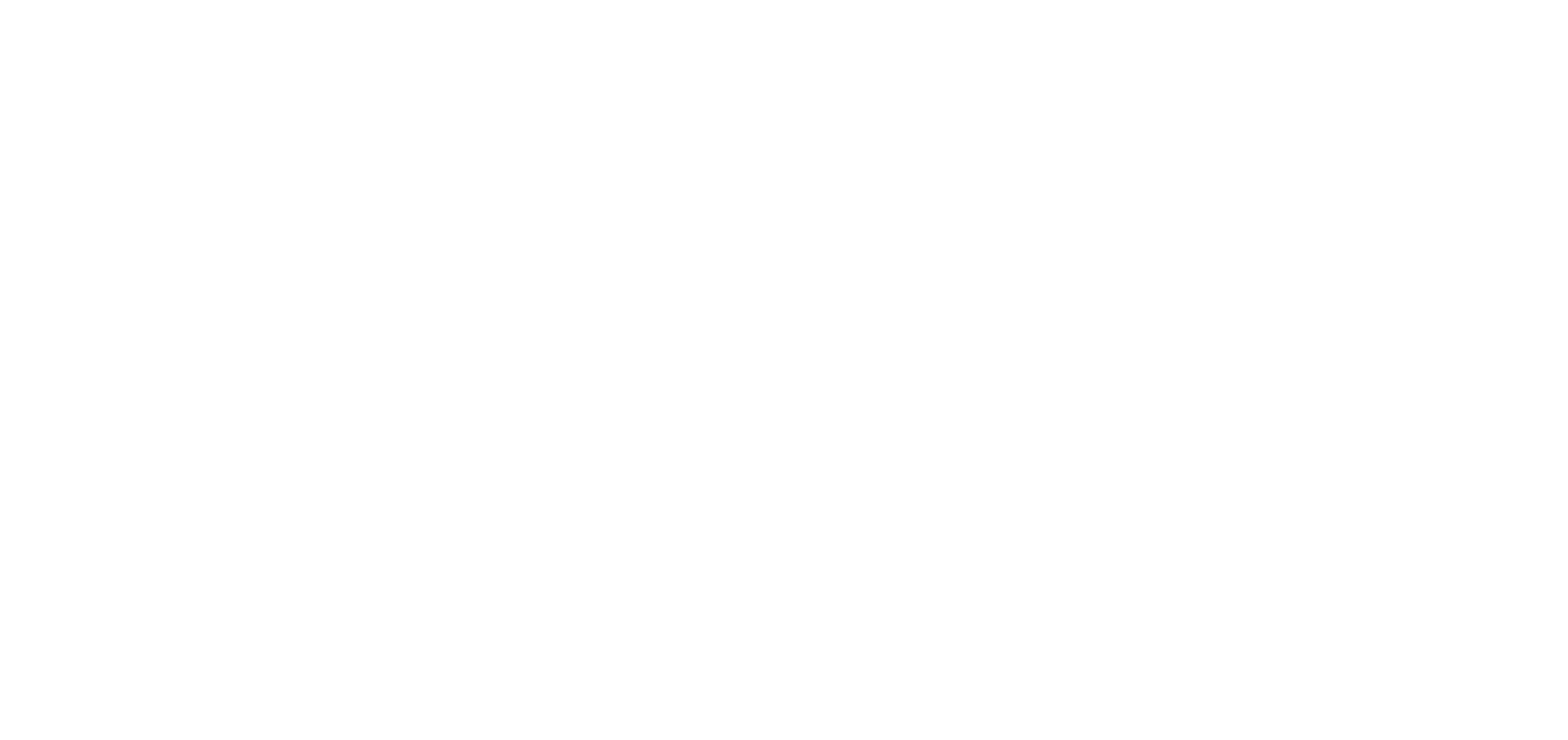 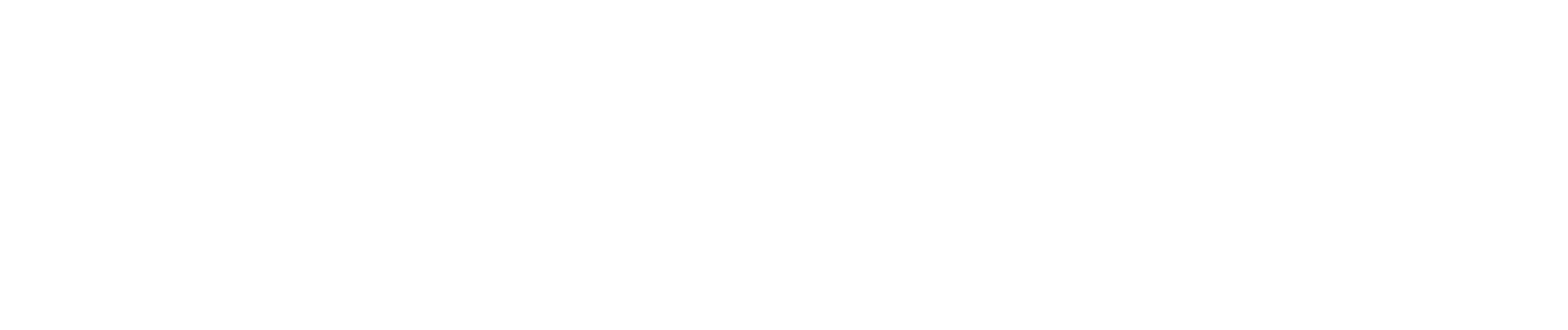 Camiseta
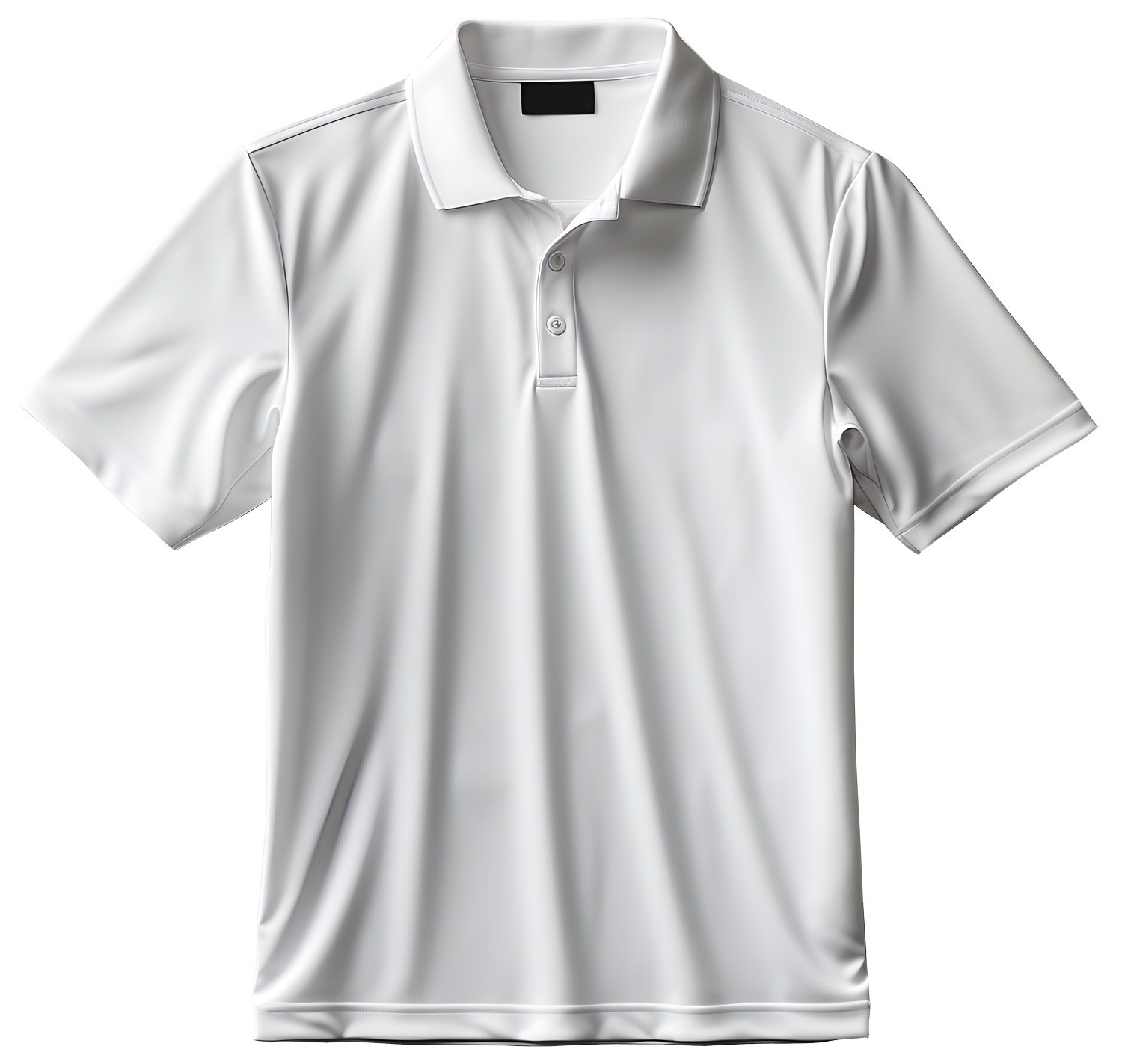 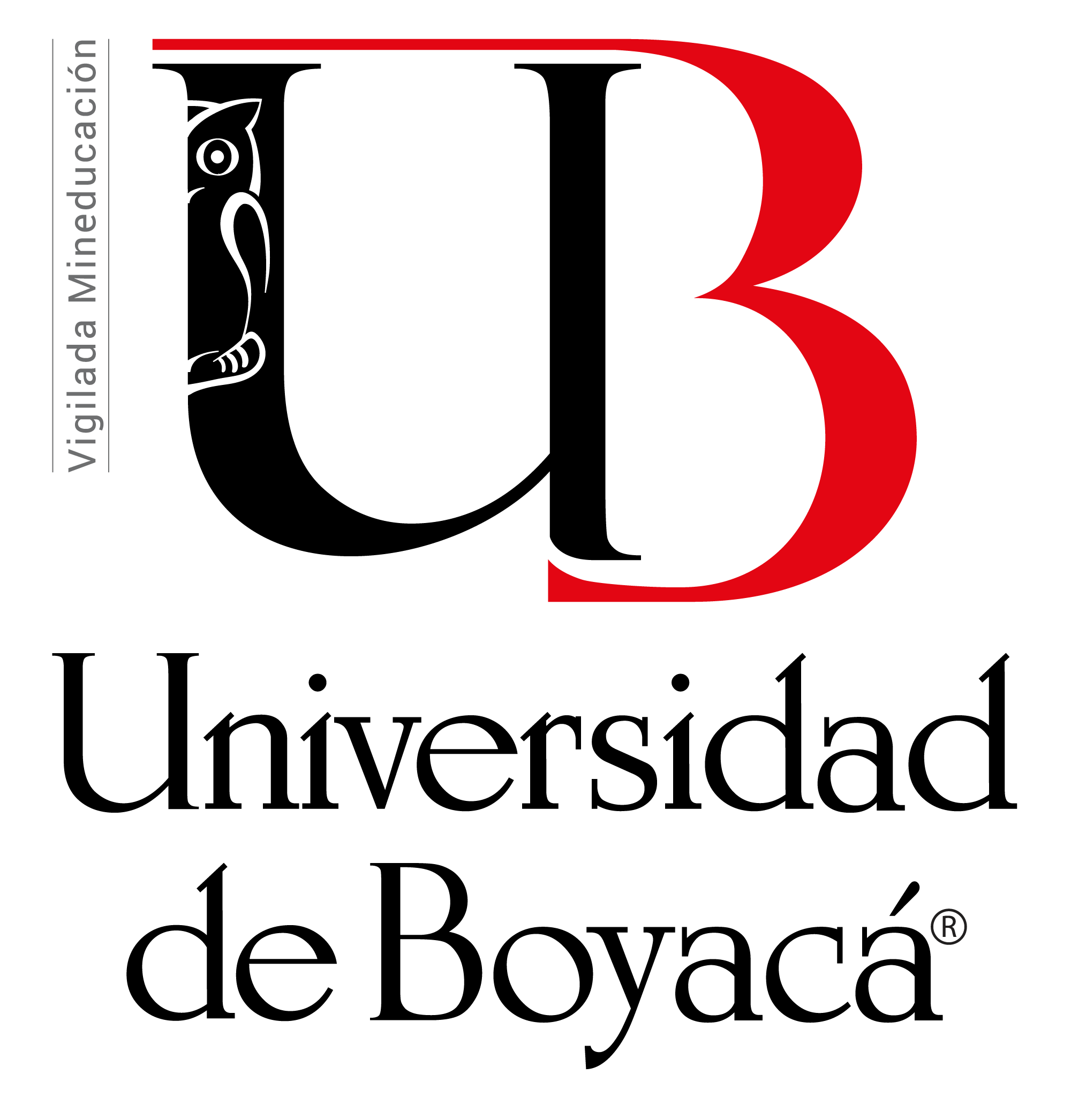 Ejemplo de una correcta implementación del logotipo en la prenda de vestir
Camiseta
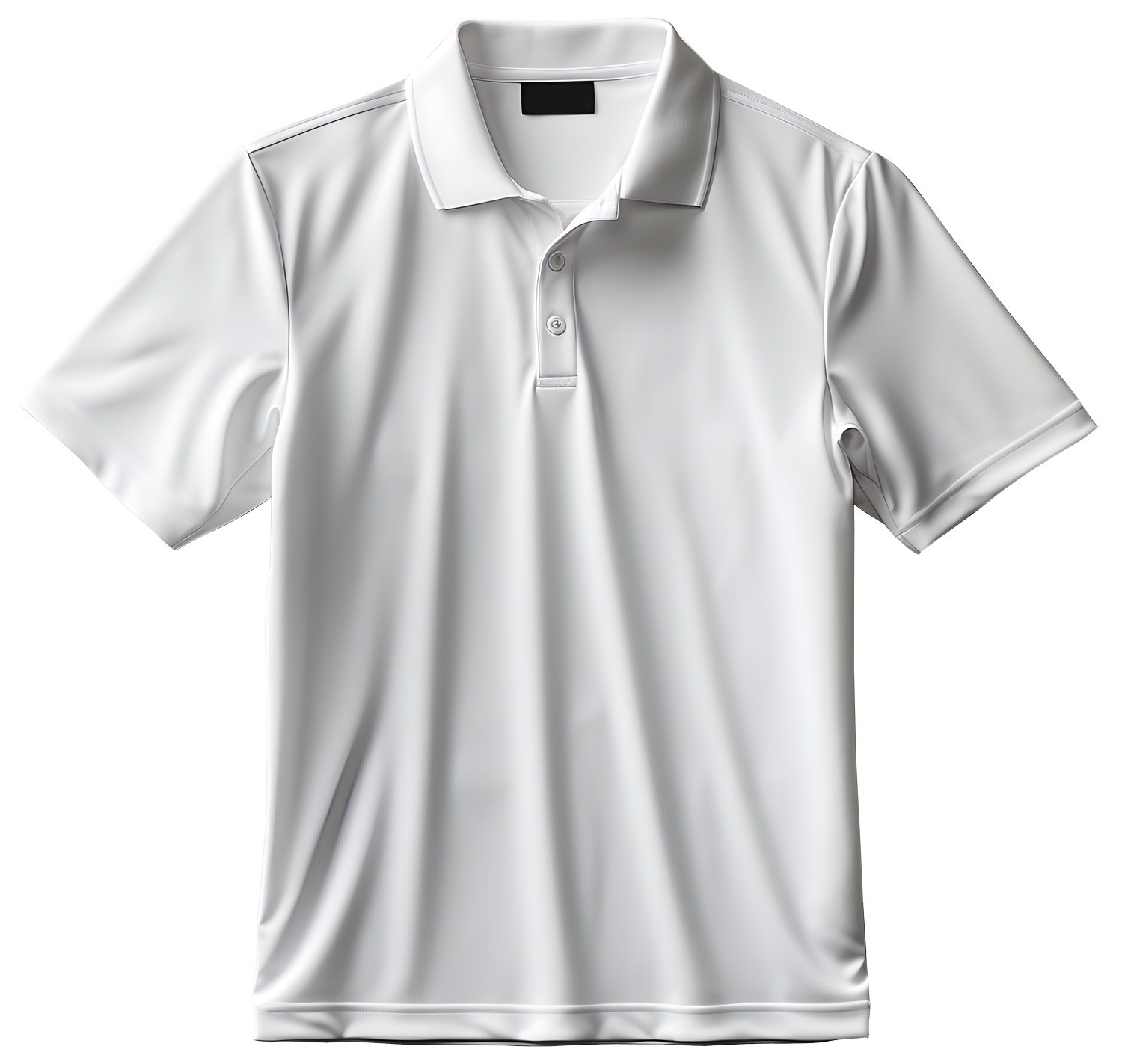 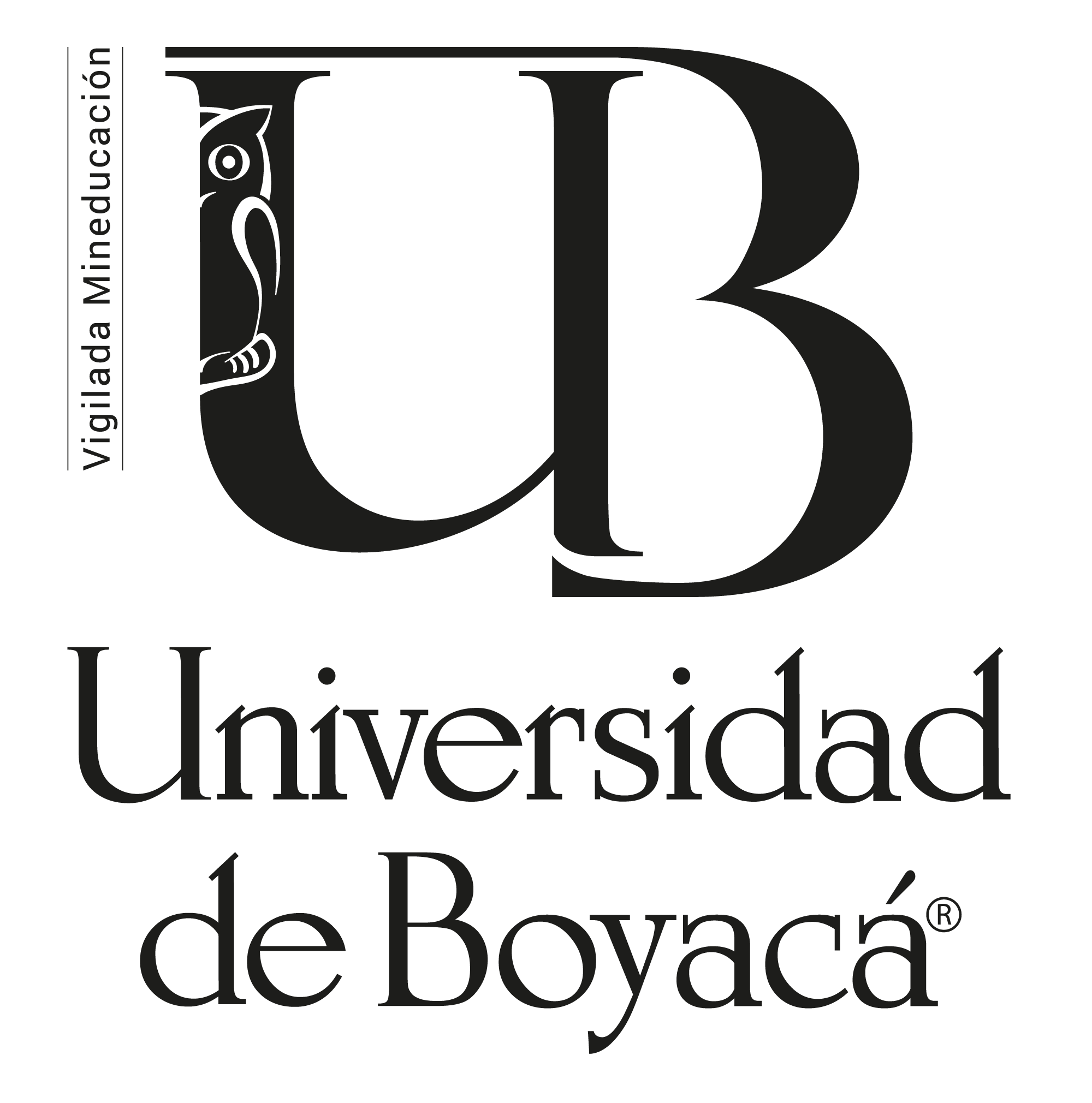 Ejemplo de una correcta implementación del logotipo en la prenda de vestir
Camiseta
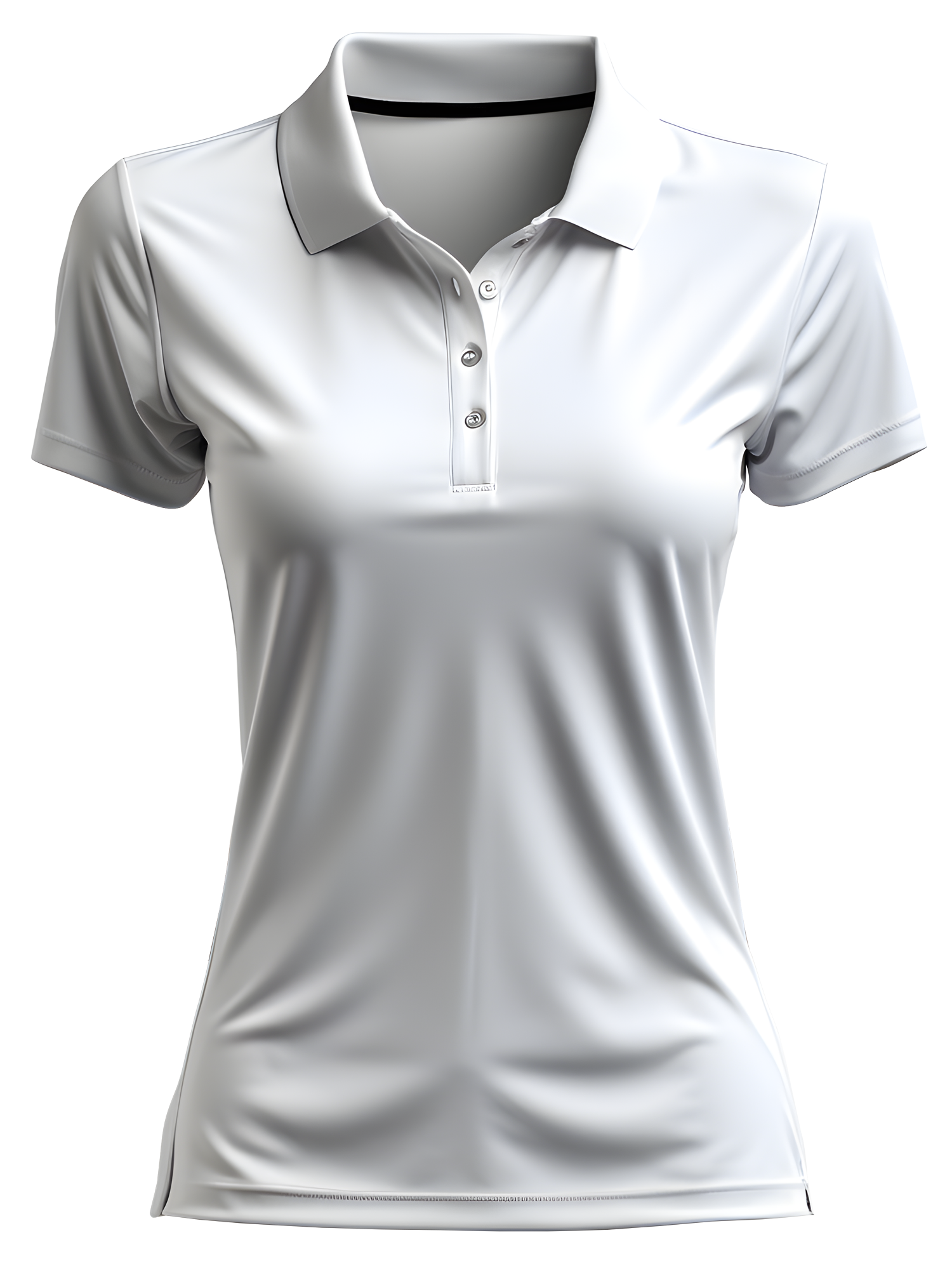 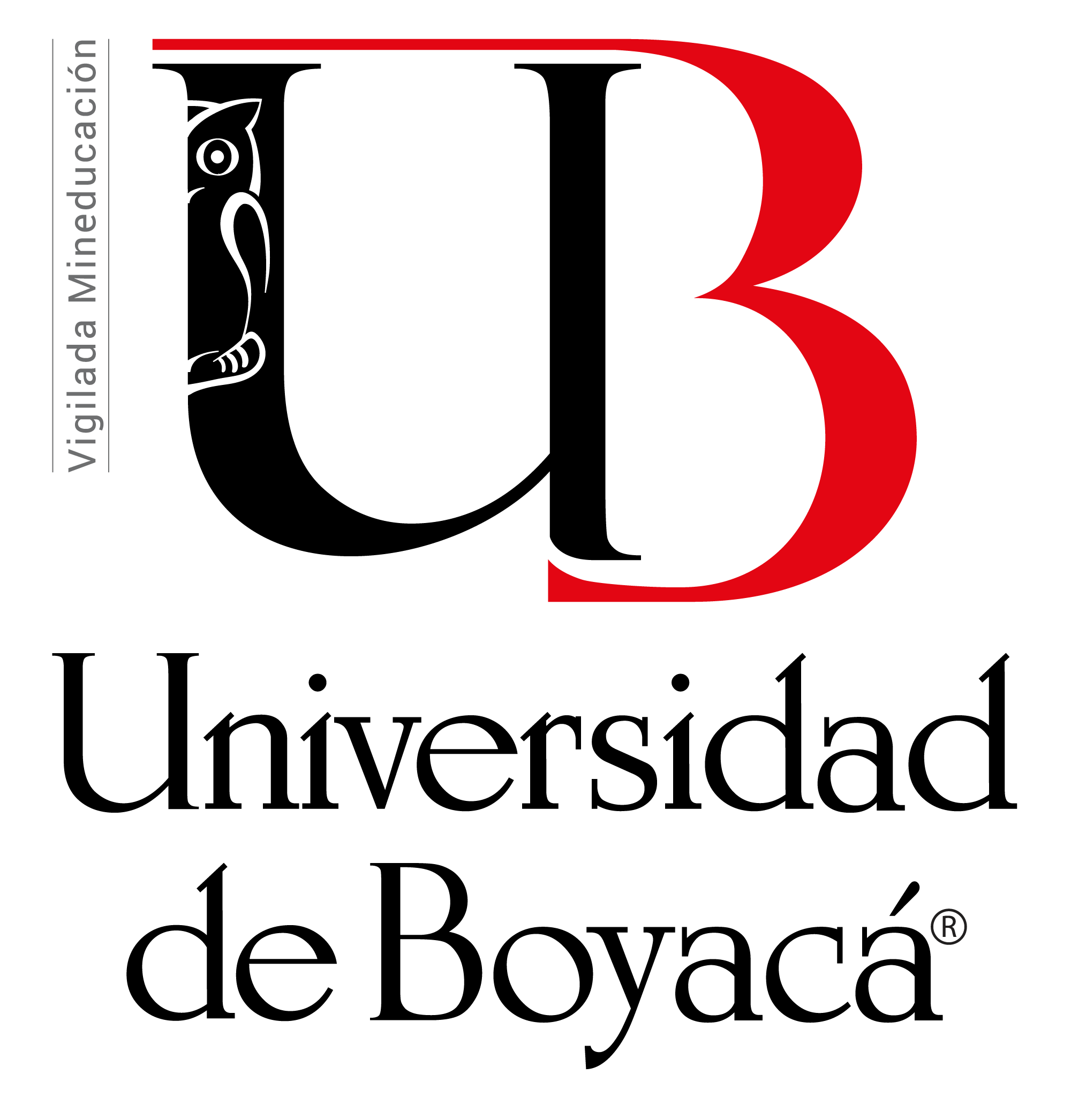 Ejemplo de una correcta implementación del logotipo en la prenda de vestir
Camiseta
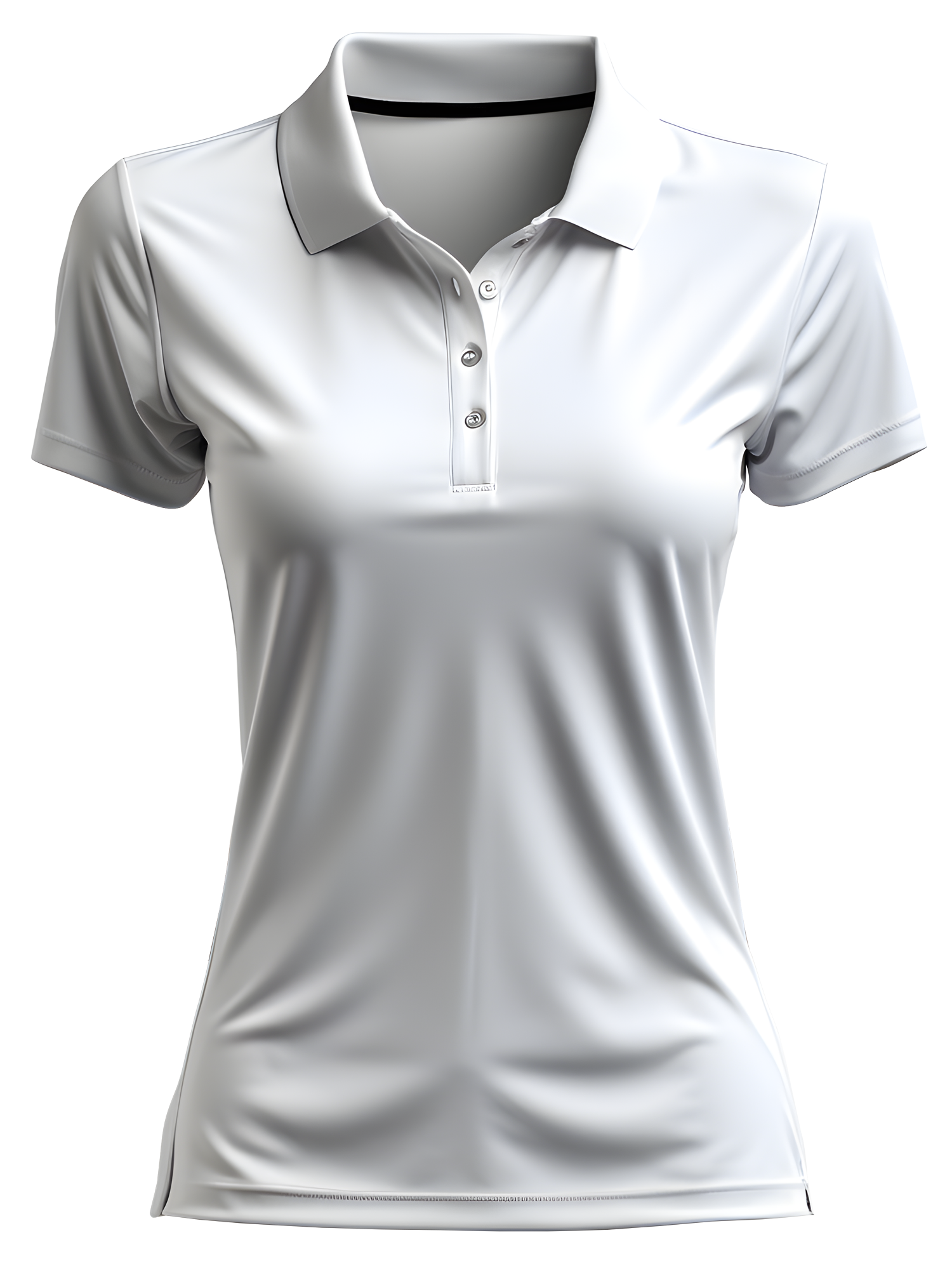 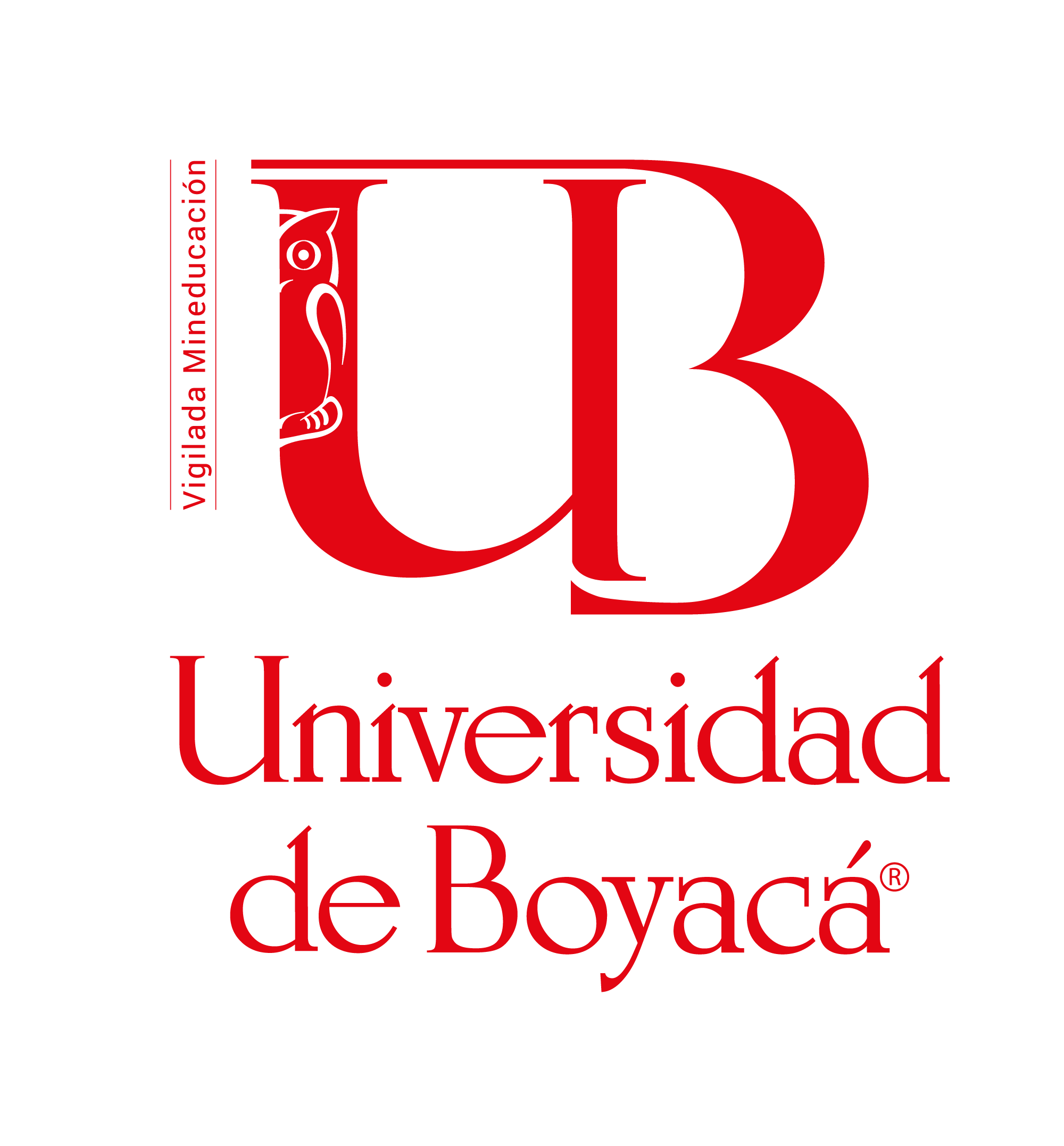 Ejemplo de una correcta implementación del logotipo en la prenda de vestir
Camiseta
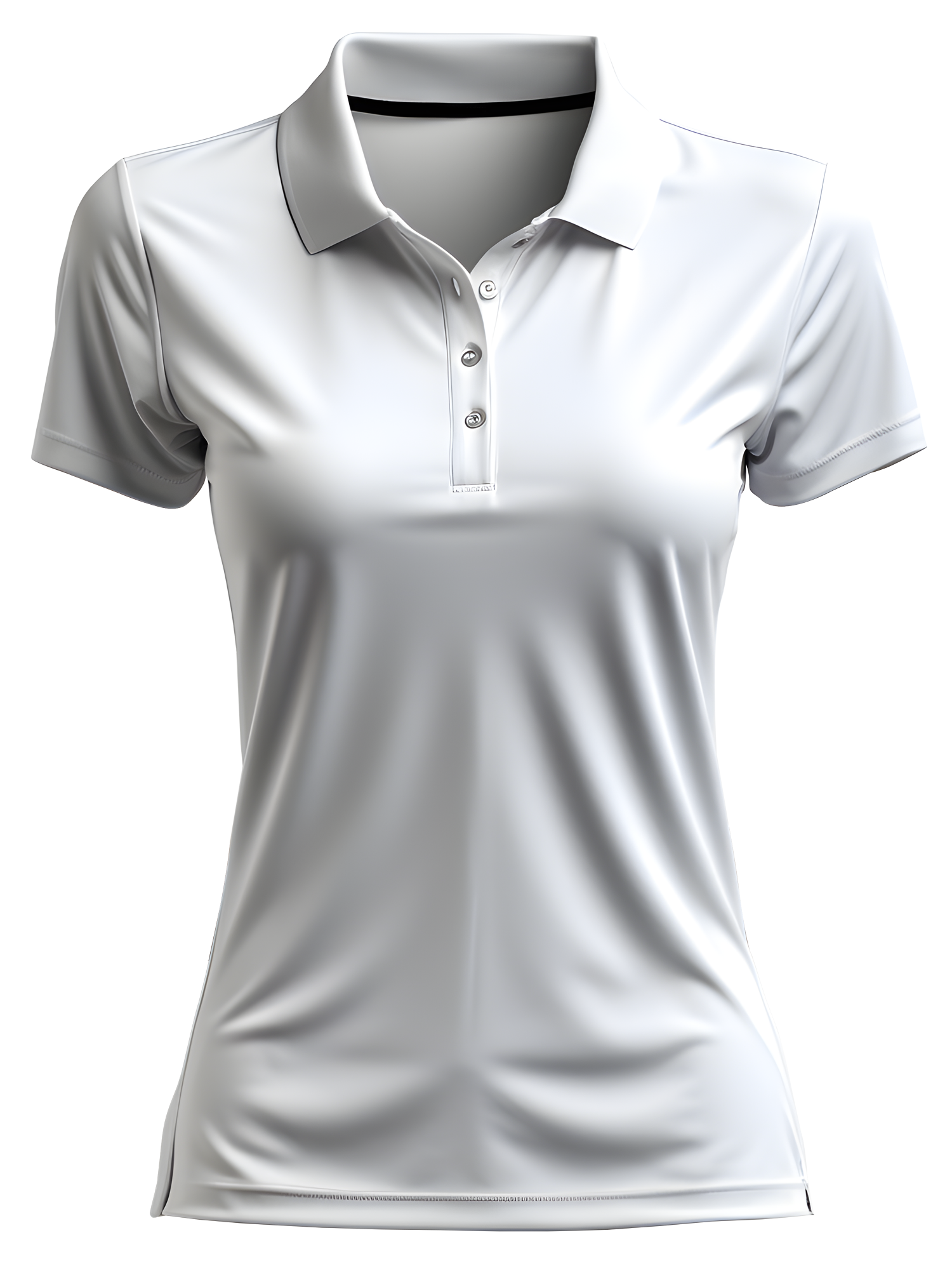 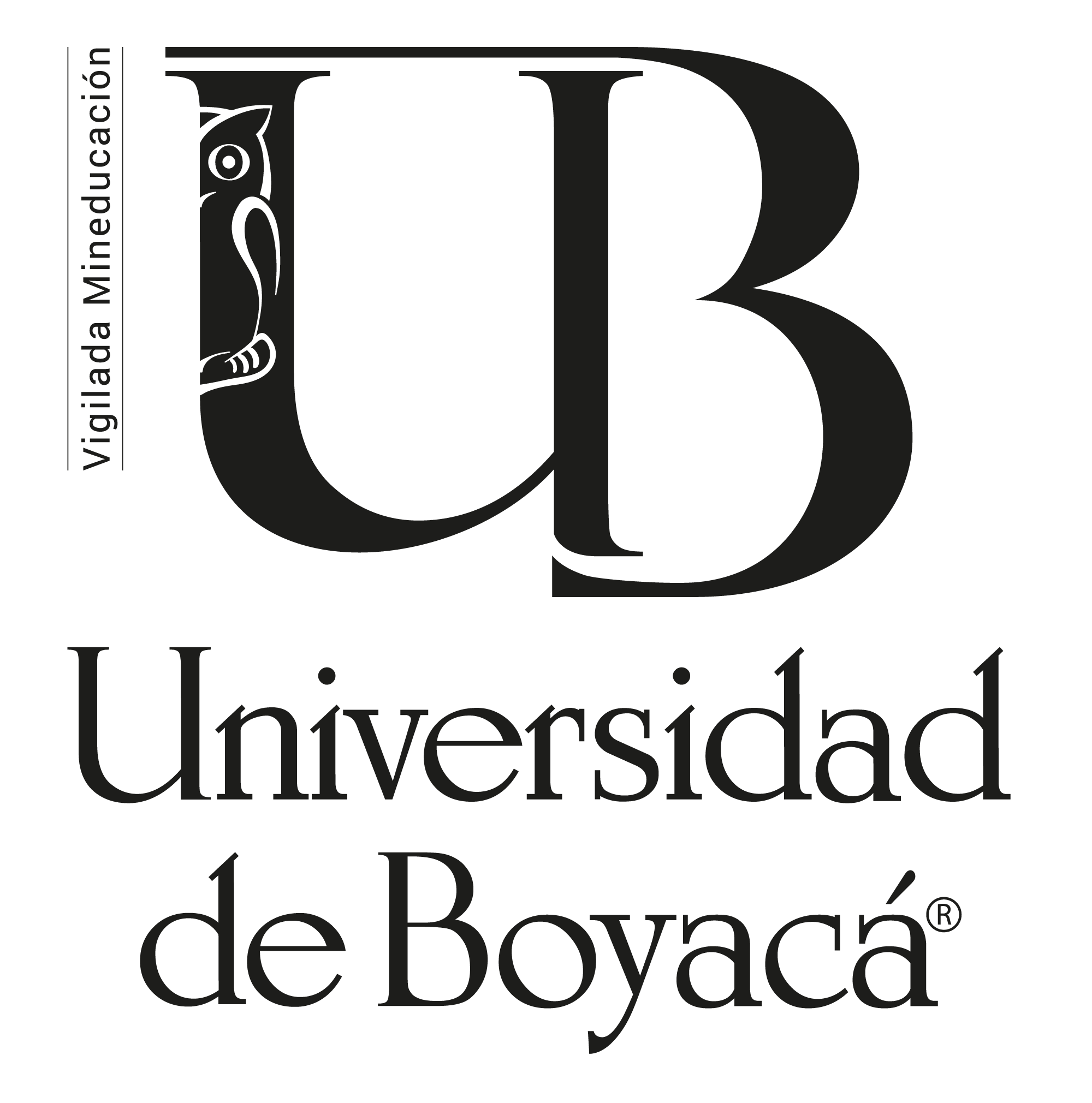 Ejemplo de una correcta implementación del logotipo en la prenda de vestir
Camiseta y Gorra
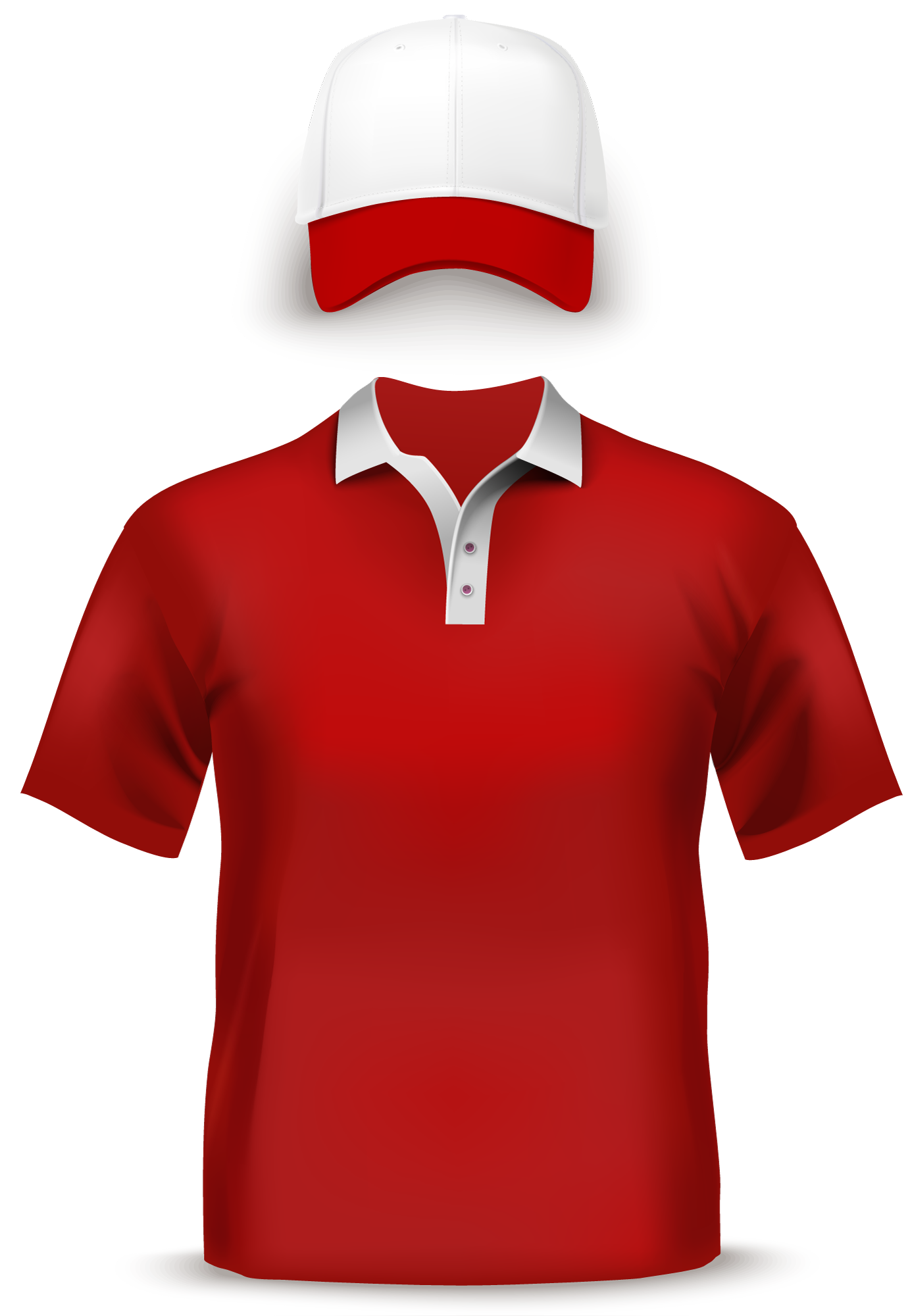 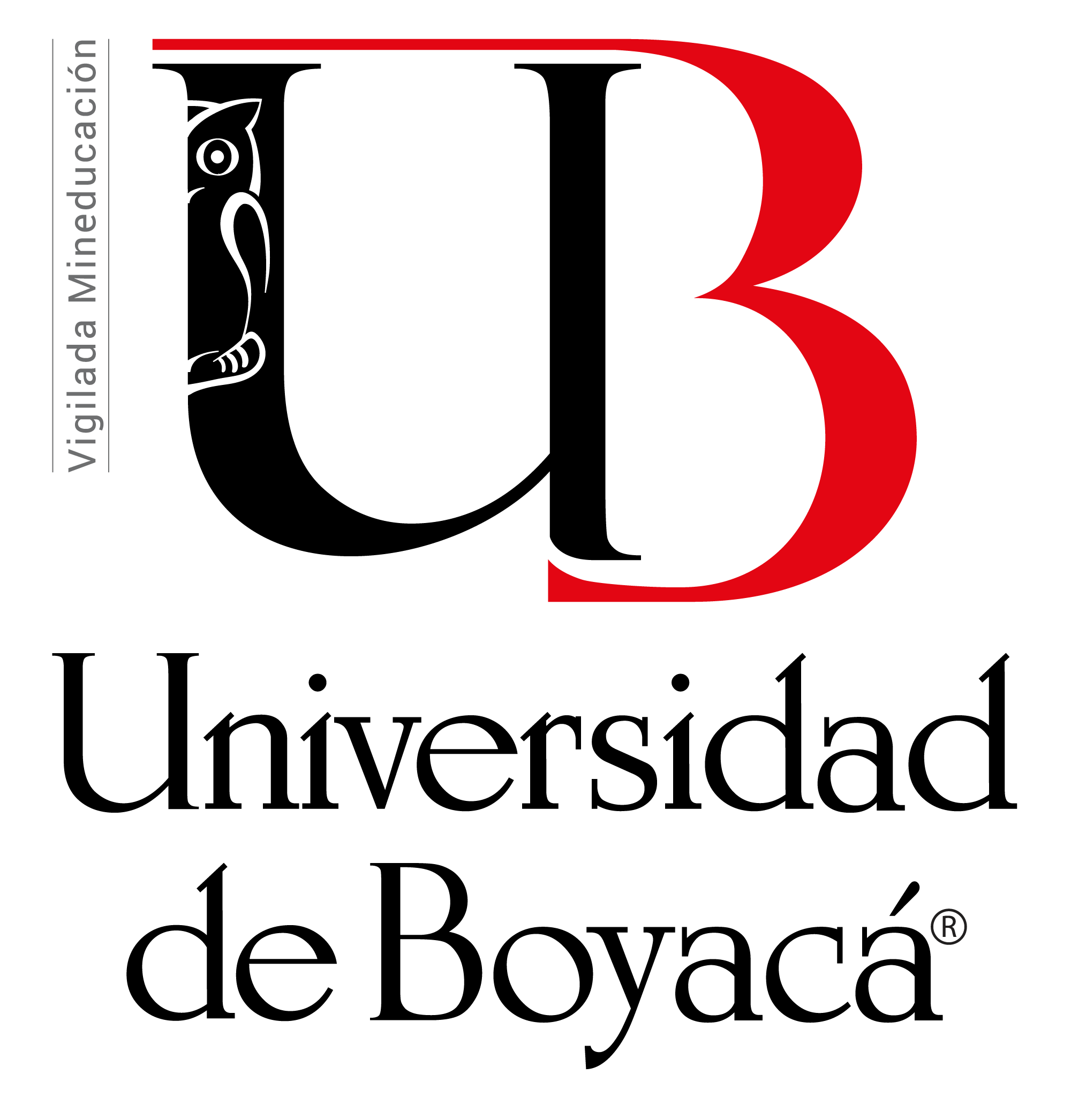 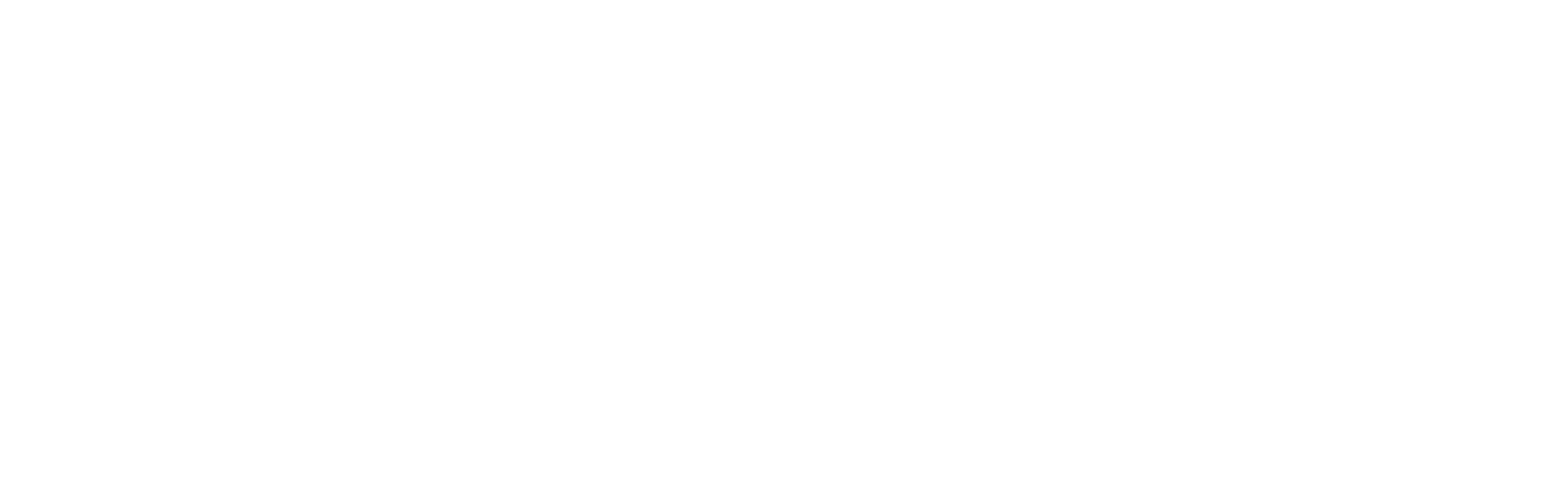 Ejemplo de una correcta implementación del logotipo en la prenda de vestir
Camiseta Polo
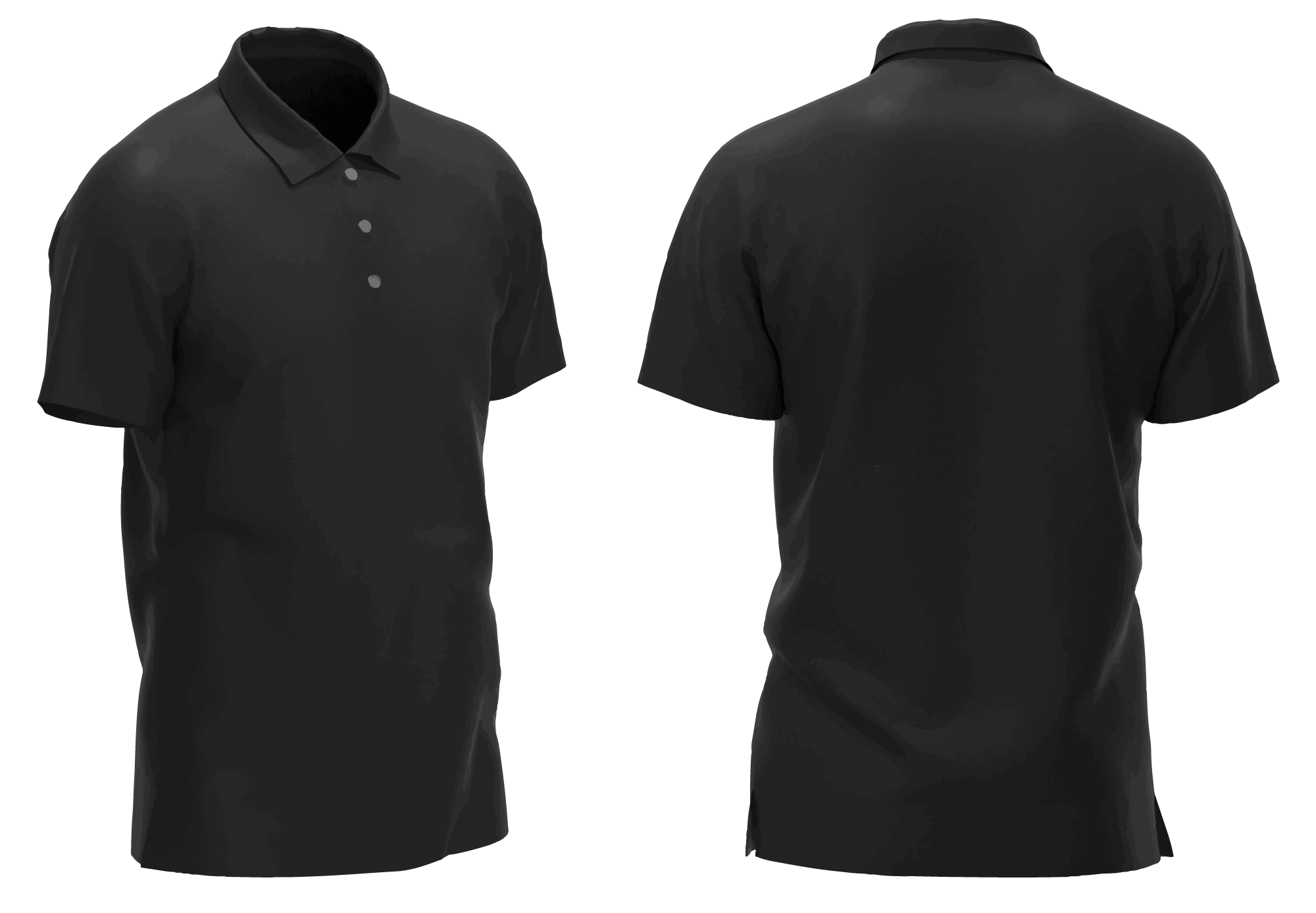 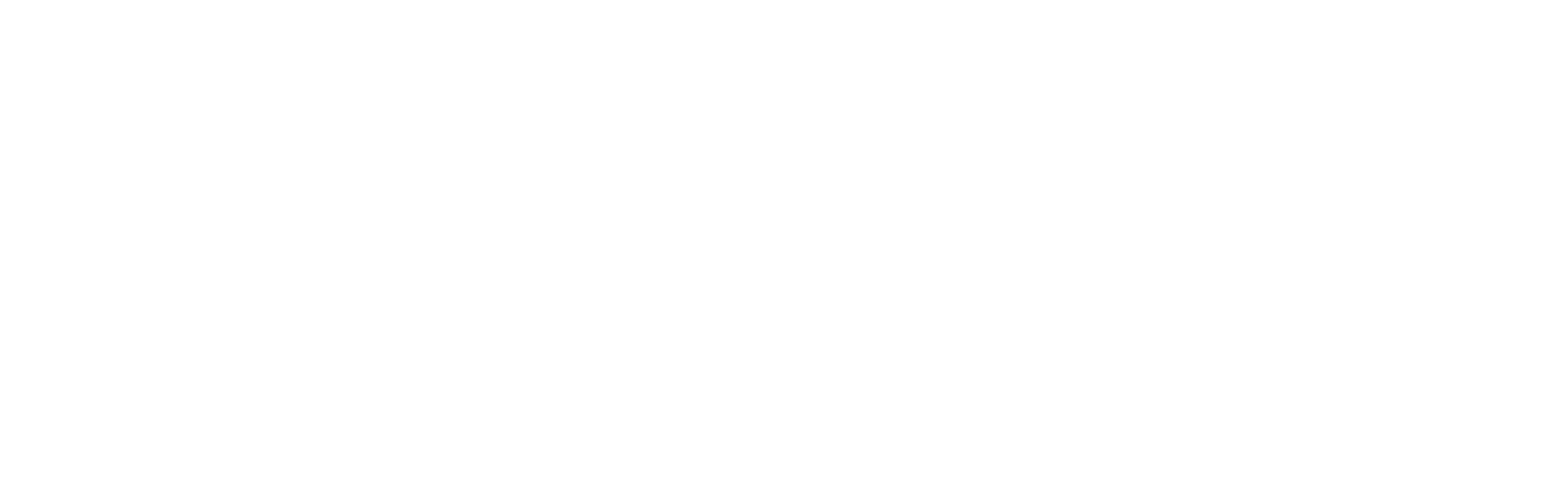 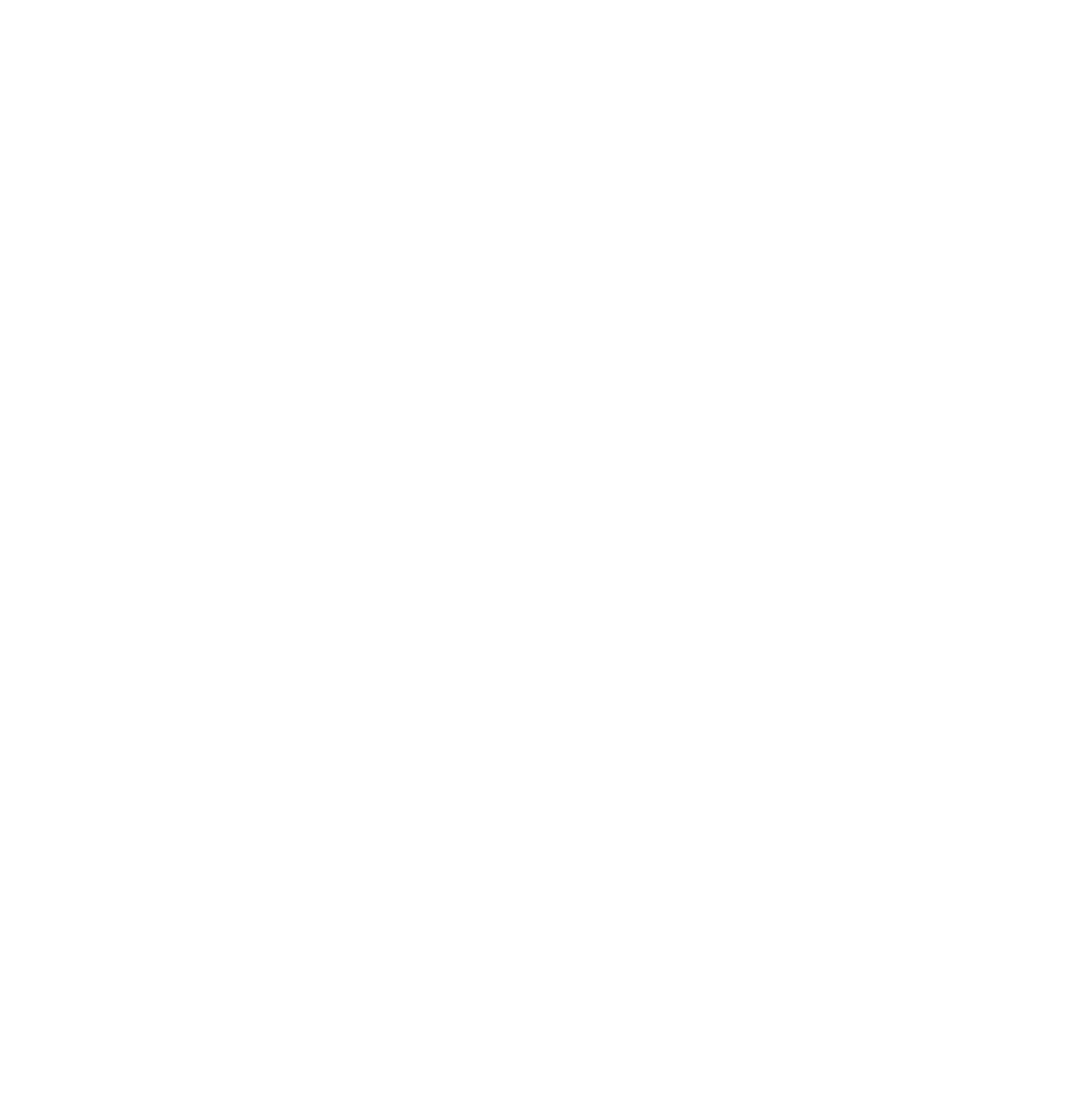 Ejemplo de una correcta implementación del logotipo en la prenda de vestir
Chaqueta
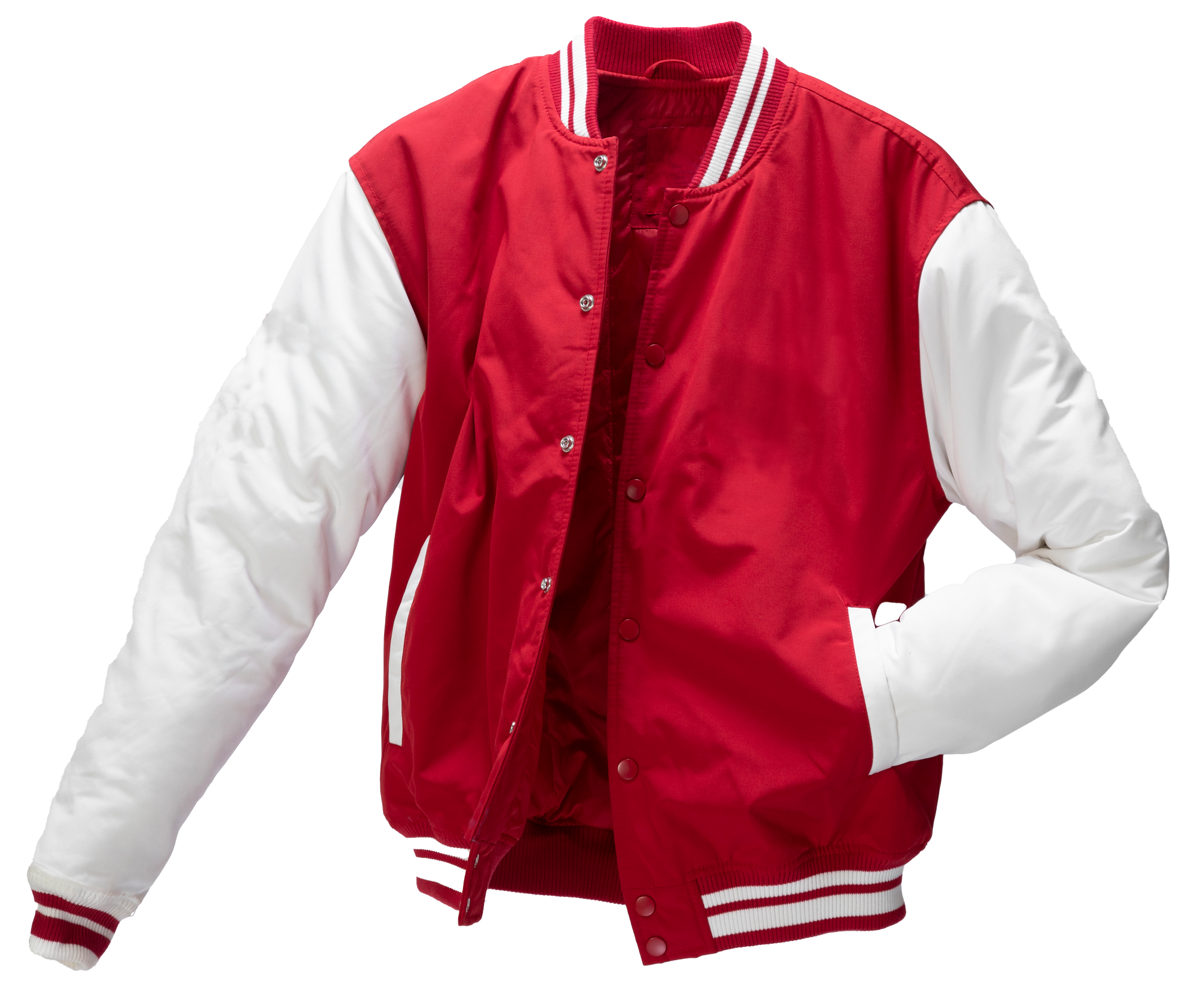 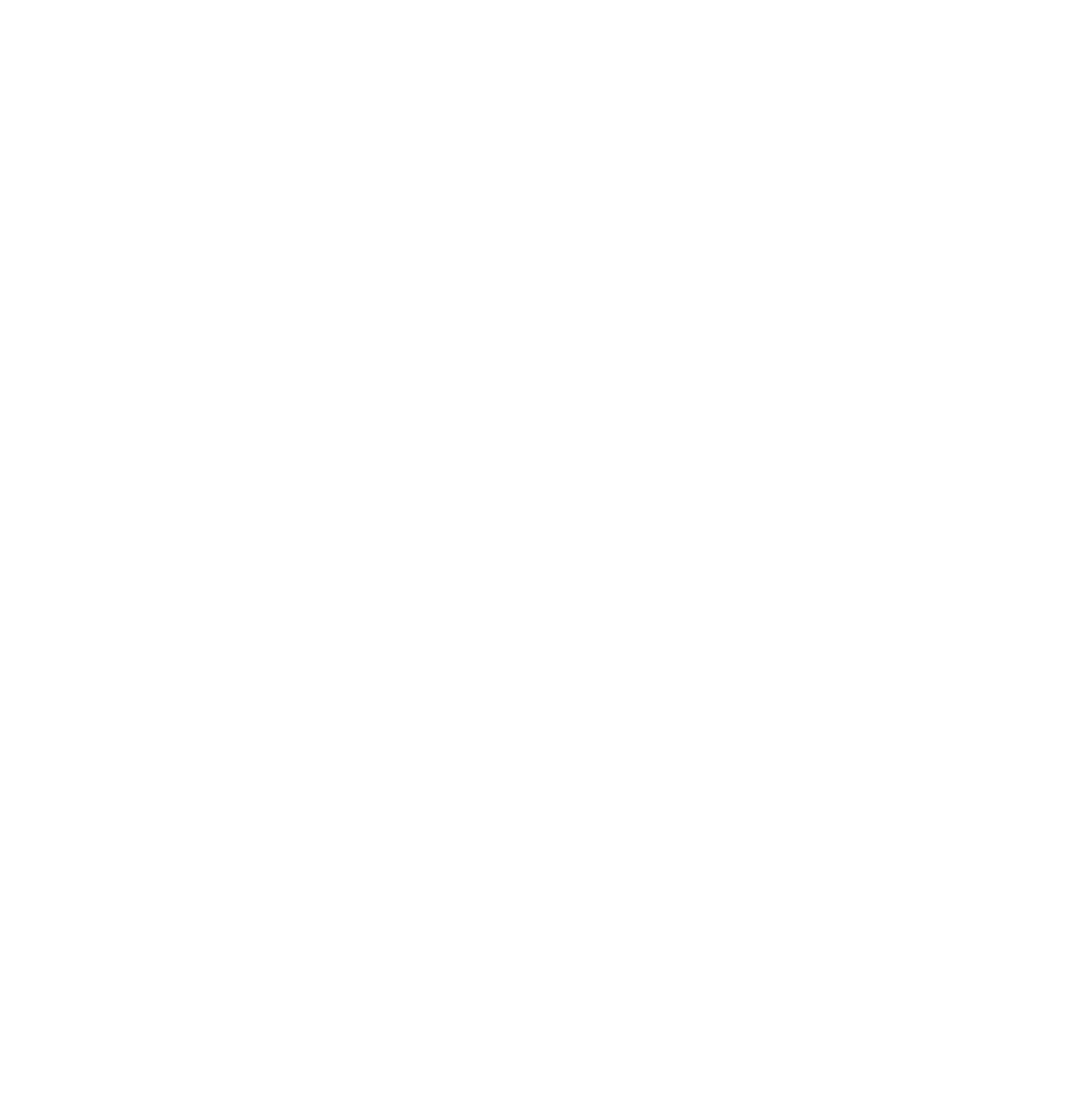 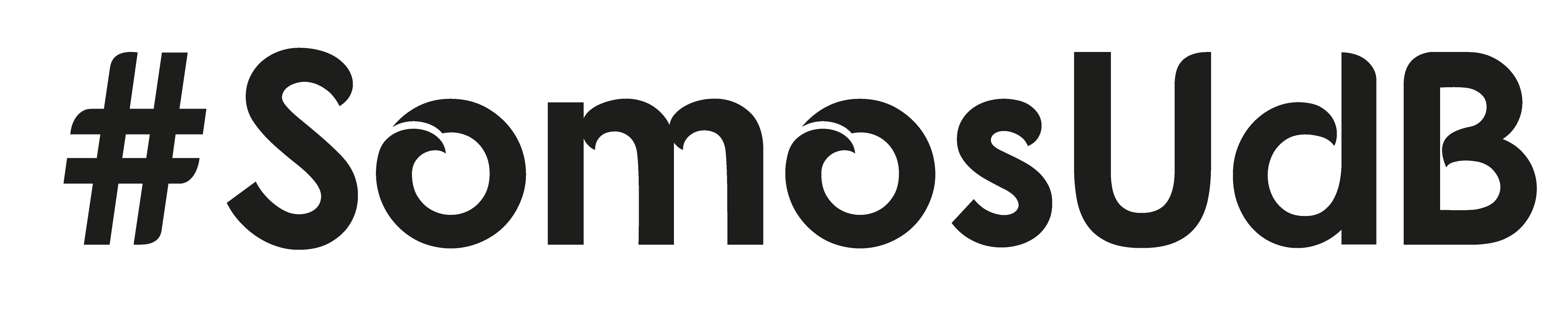 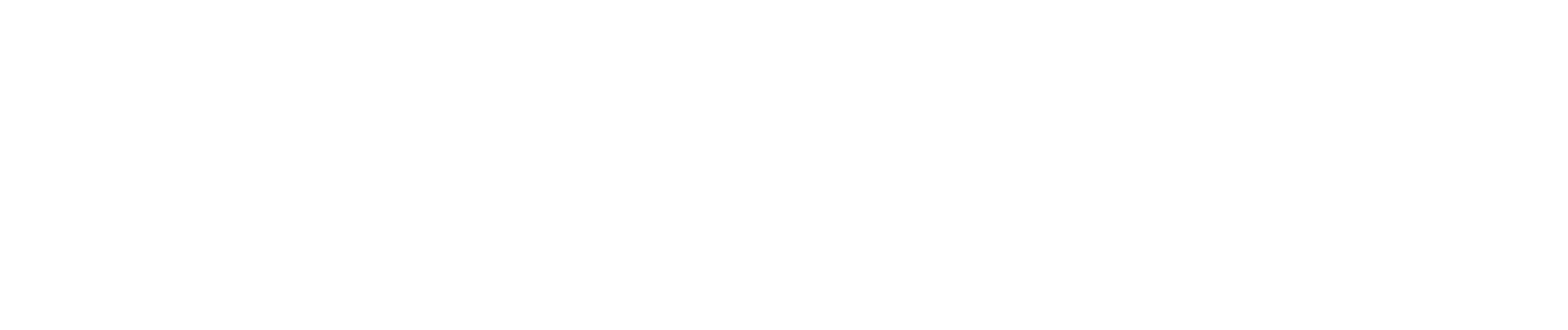 Ejemplo de una correcta implementación del logotipo en la prenda de vestir
Chaqueta
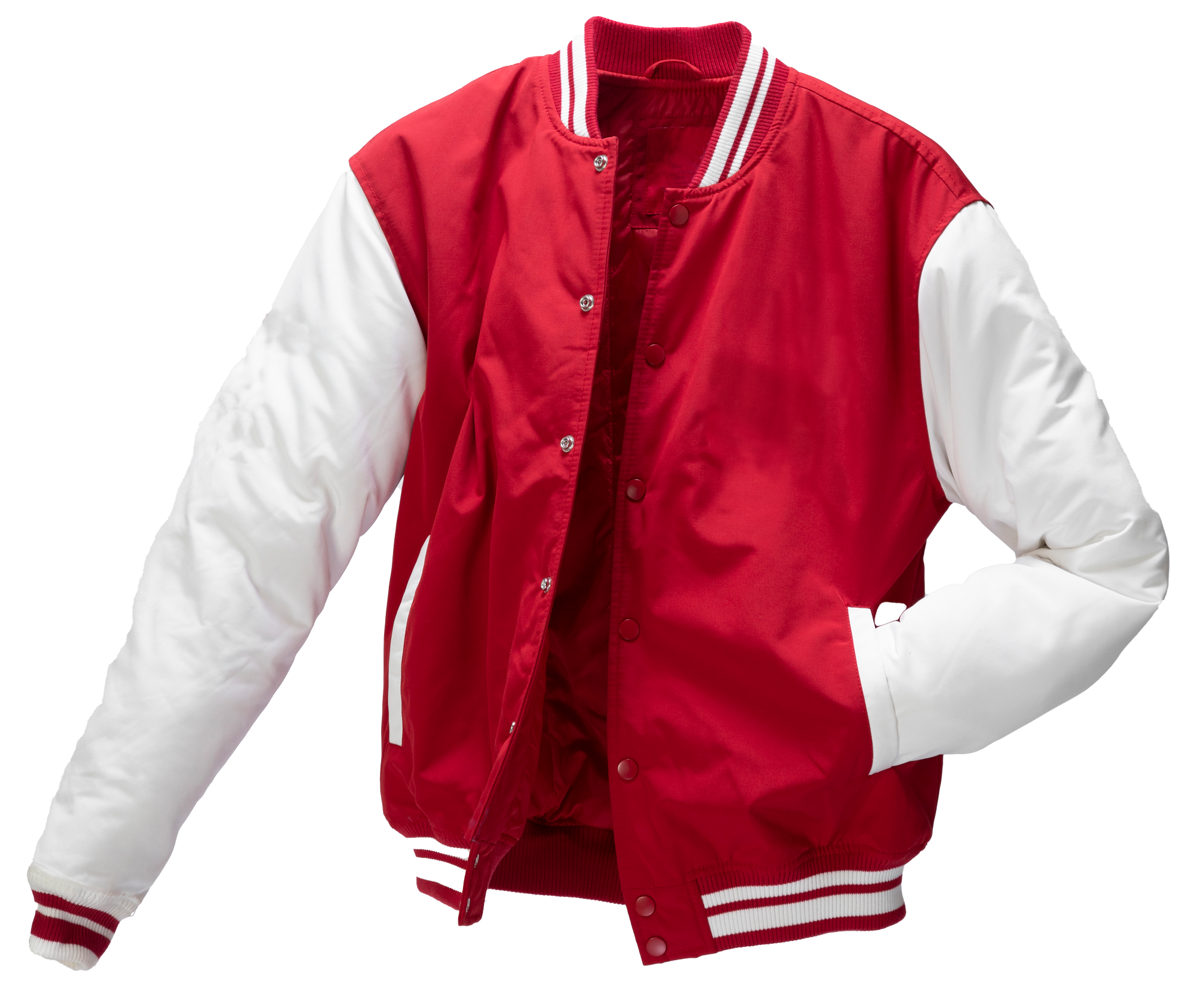 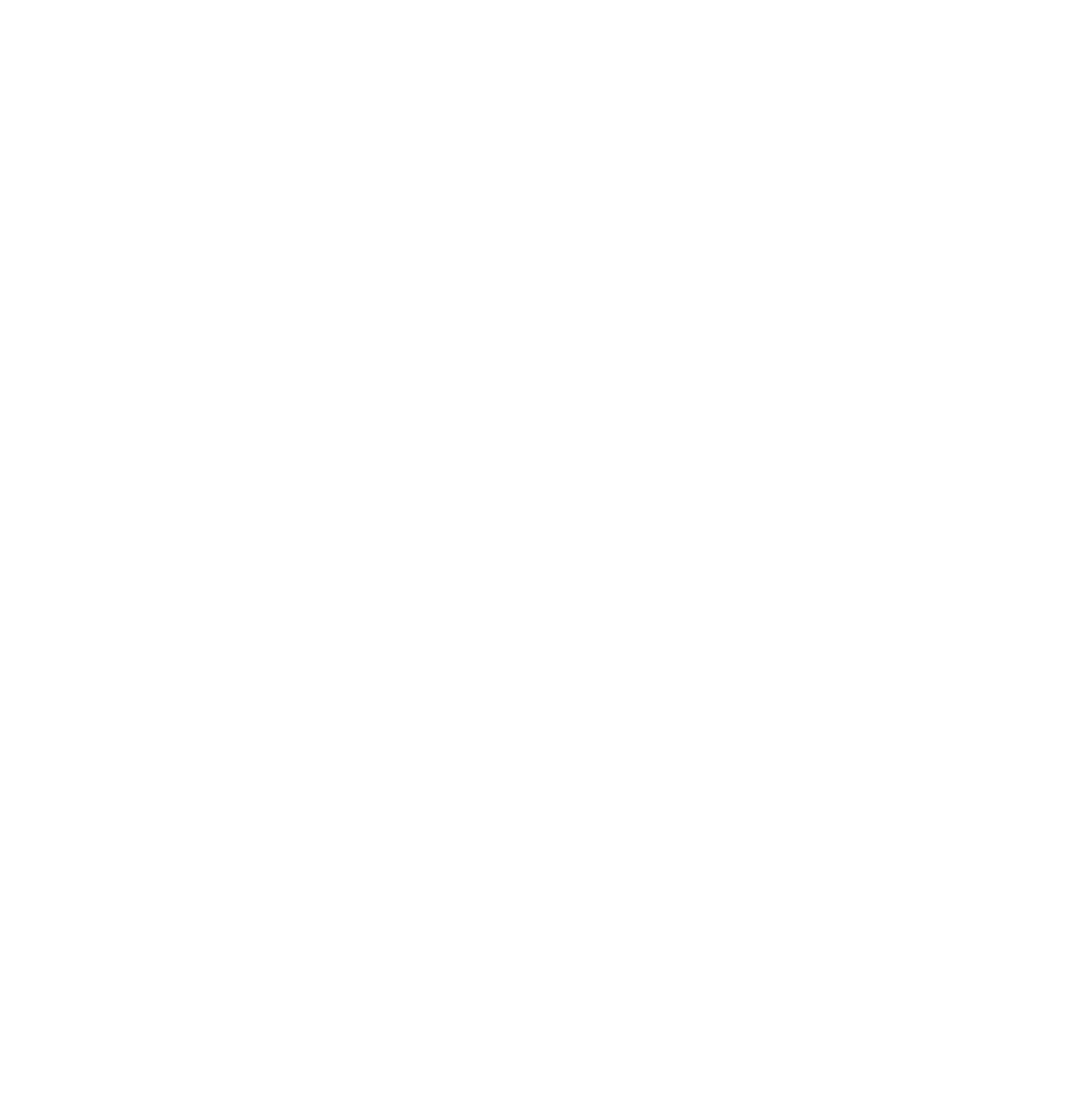 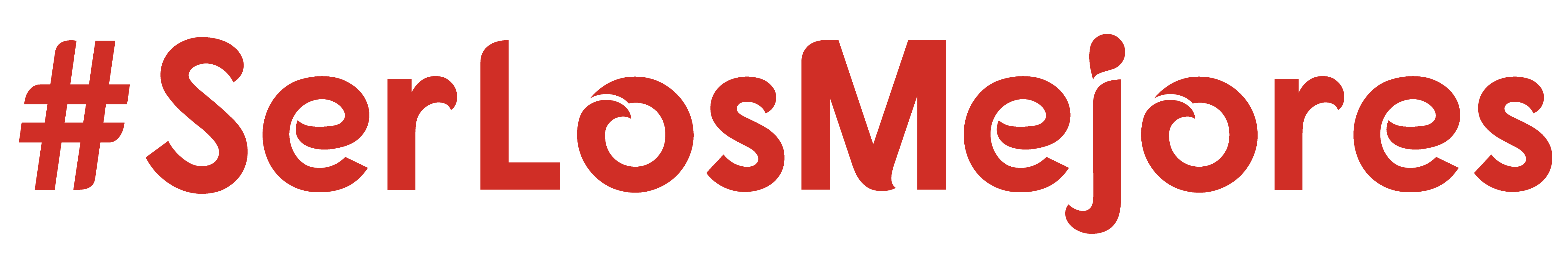 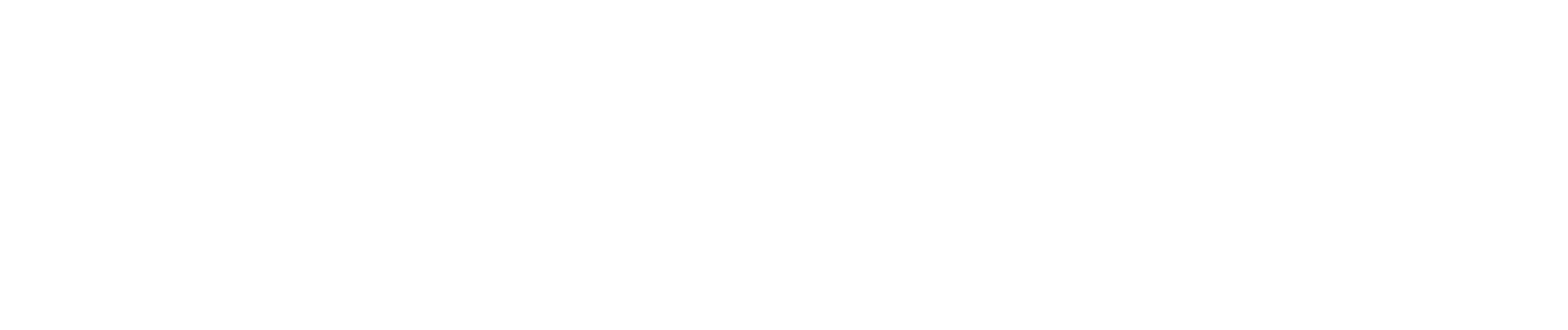 Ejemplo de una correcta implementación del logotipo en la prenda de vestir
Chaqueta
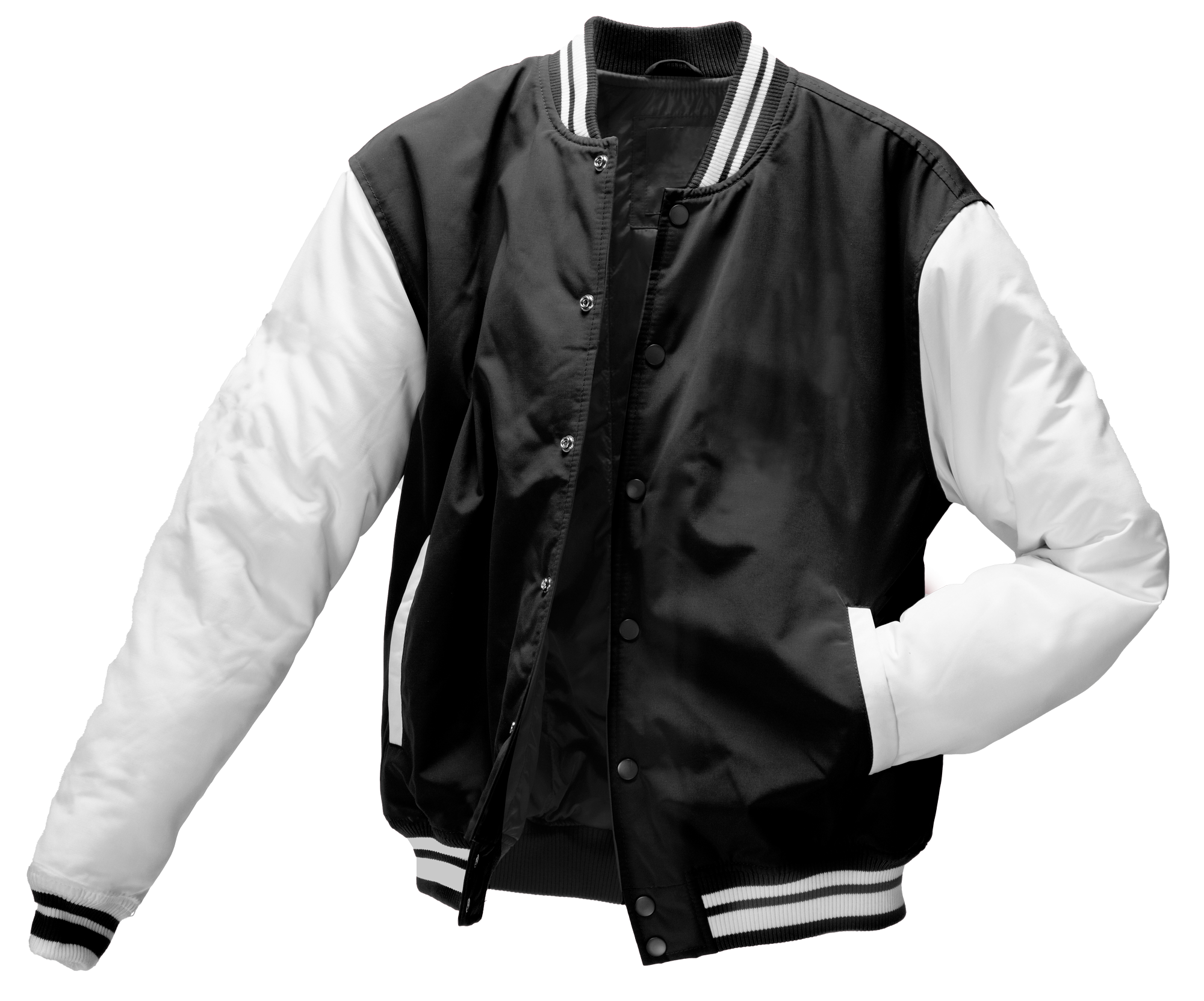 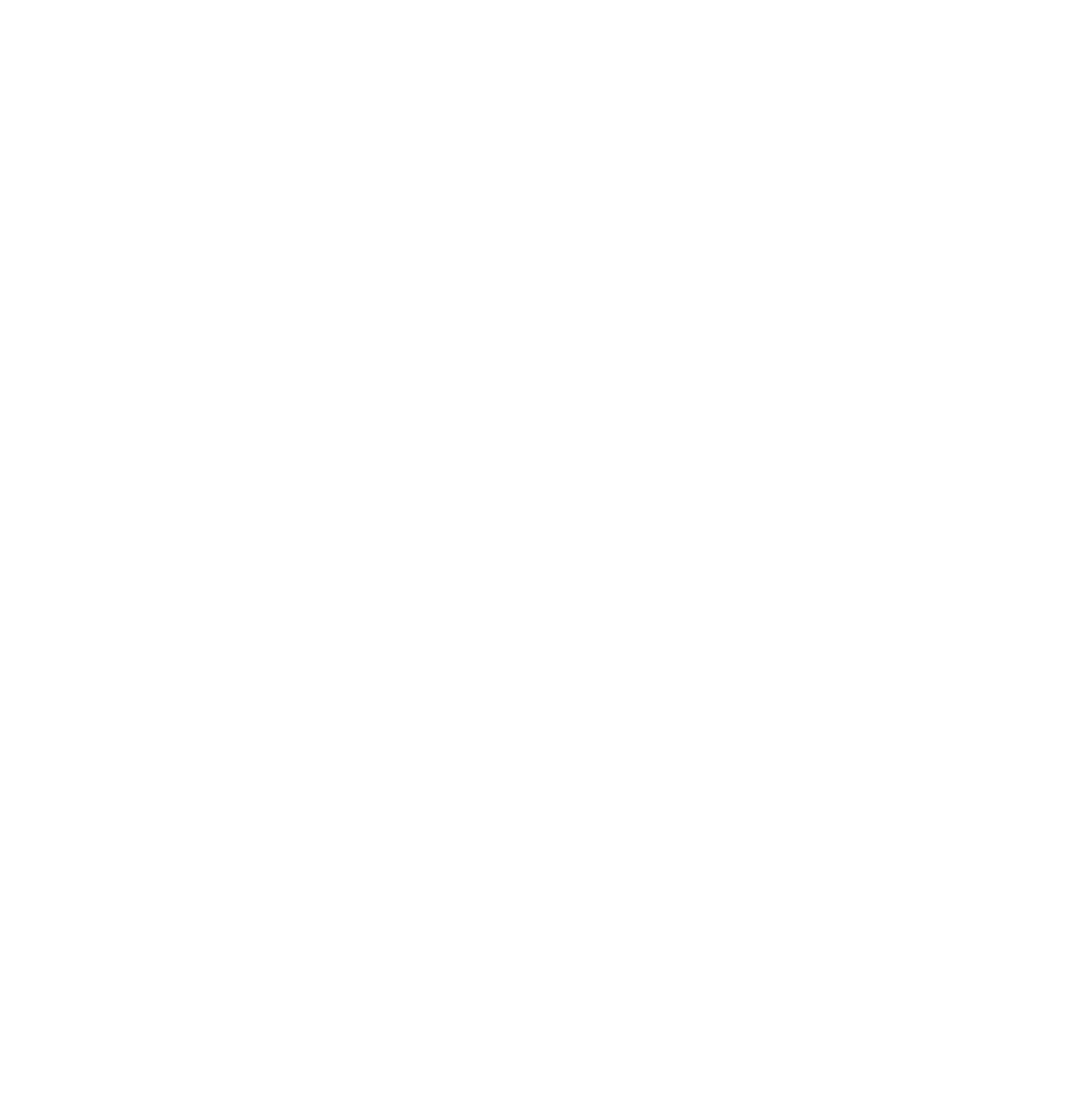 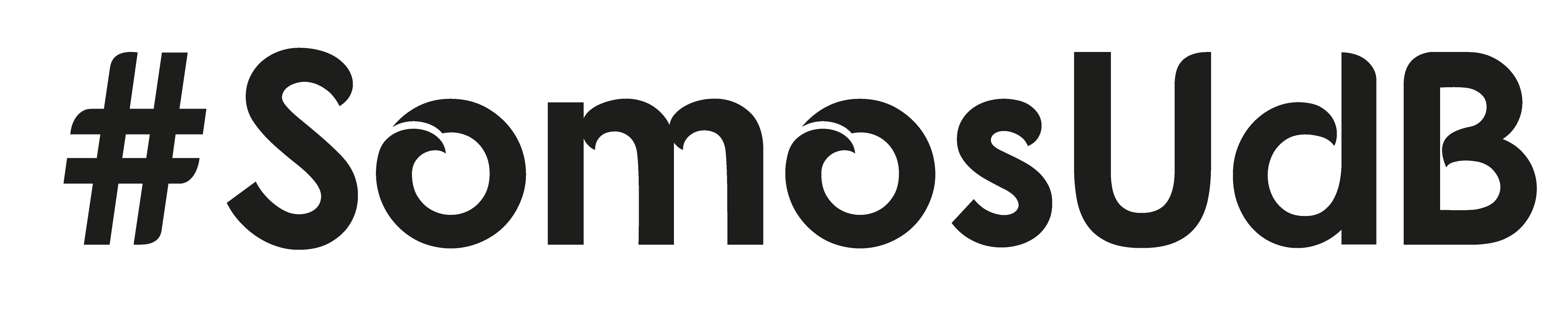 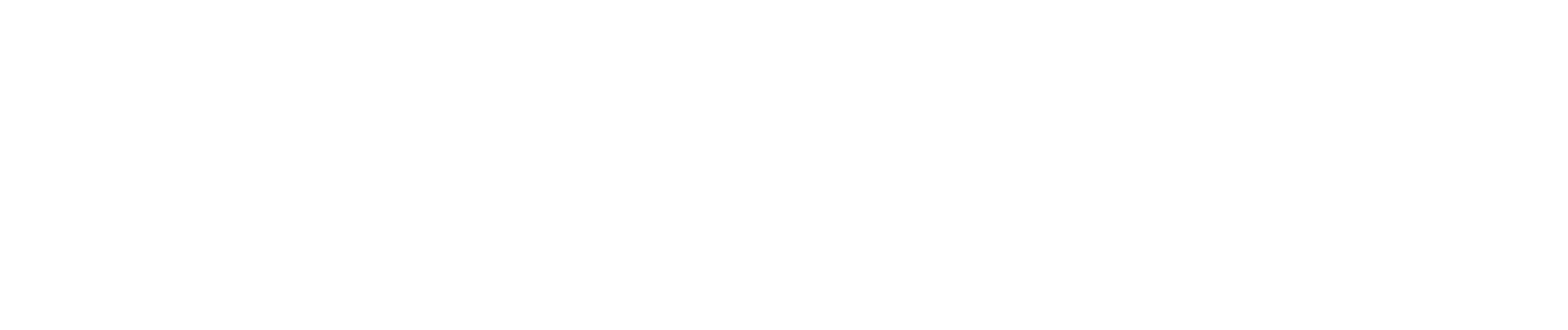 Ejemplo de una correcta implementación del logotipo en la prenda de vestir
Chaqueta
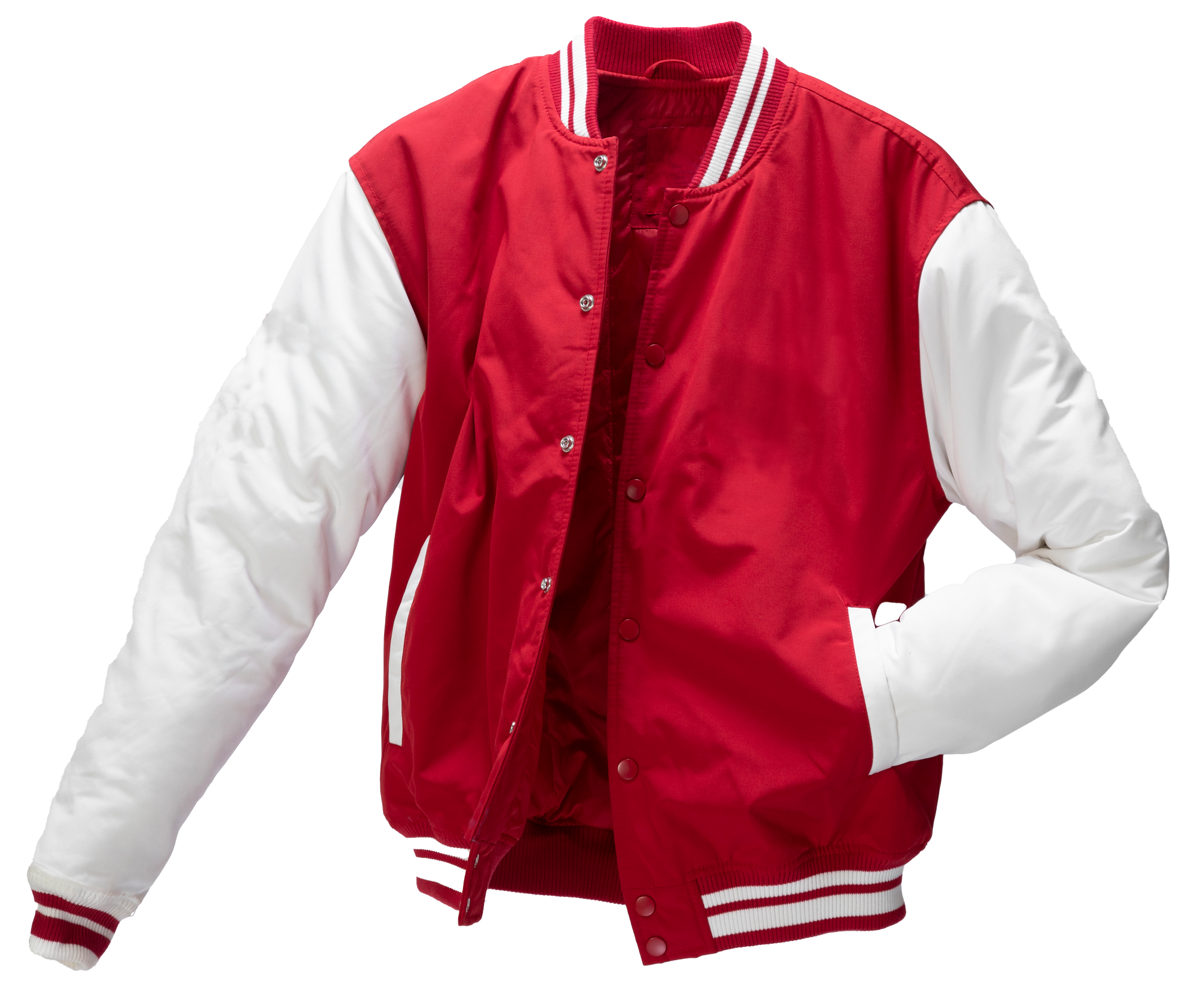 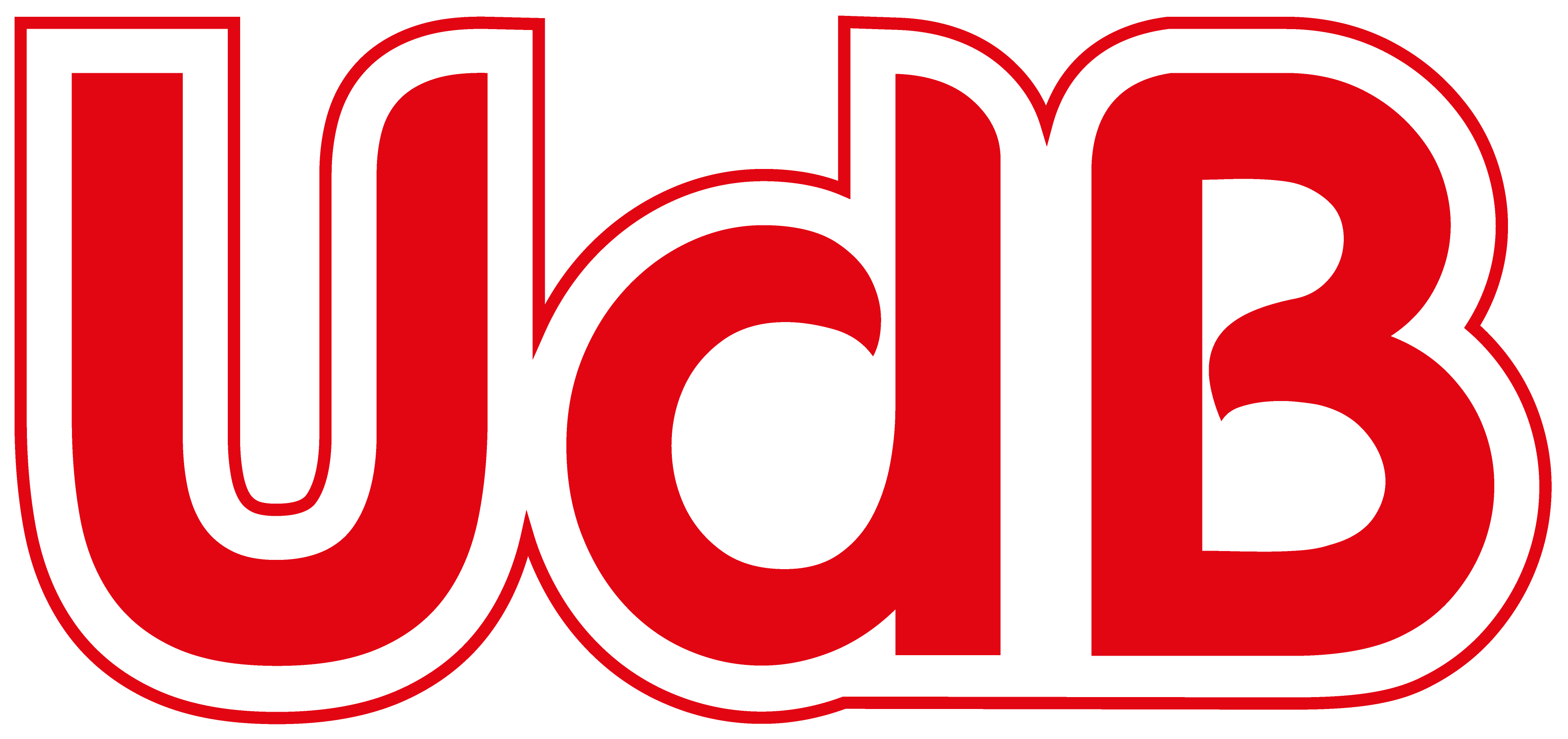 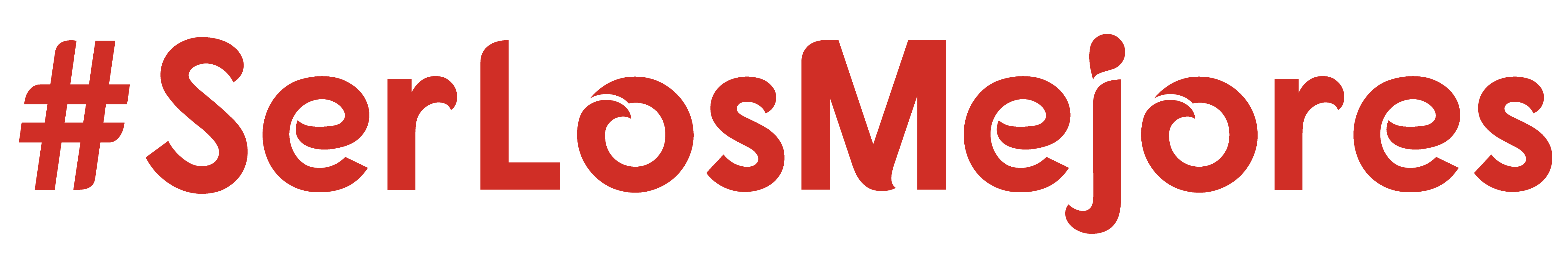 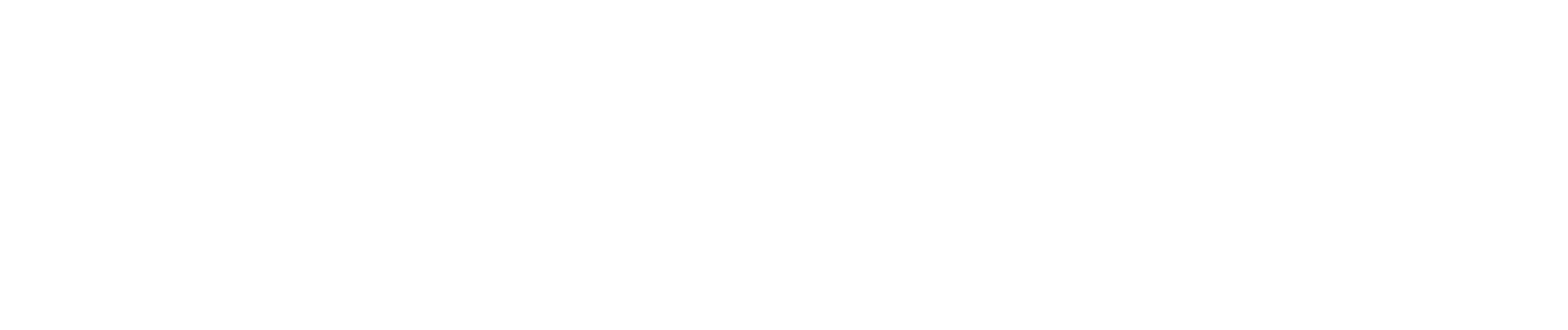 Ejemplo de una correcta implementación del logotipo en la prenda de vestir
Chaqueta
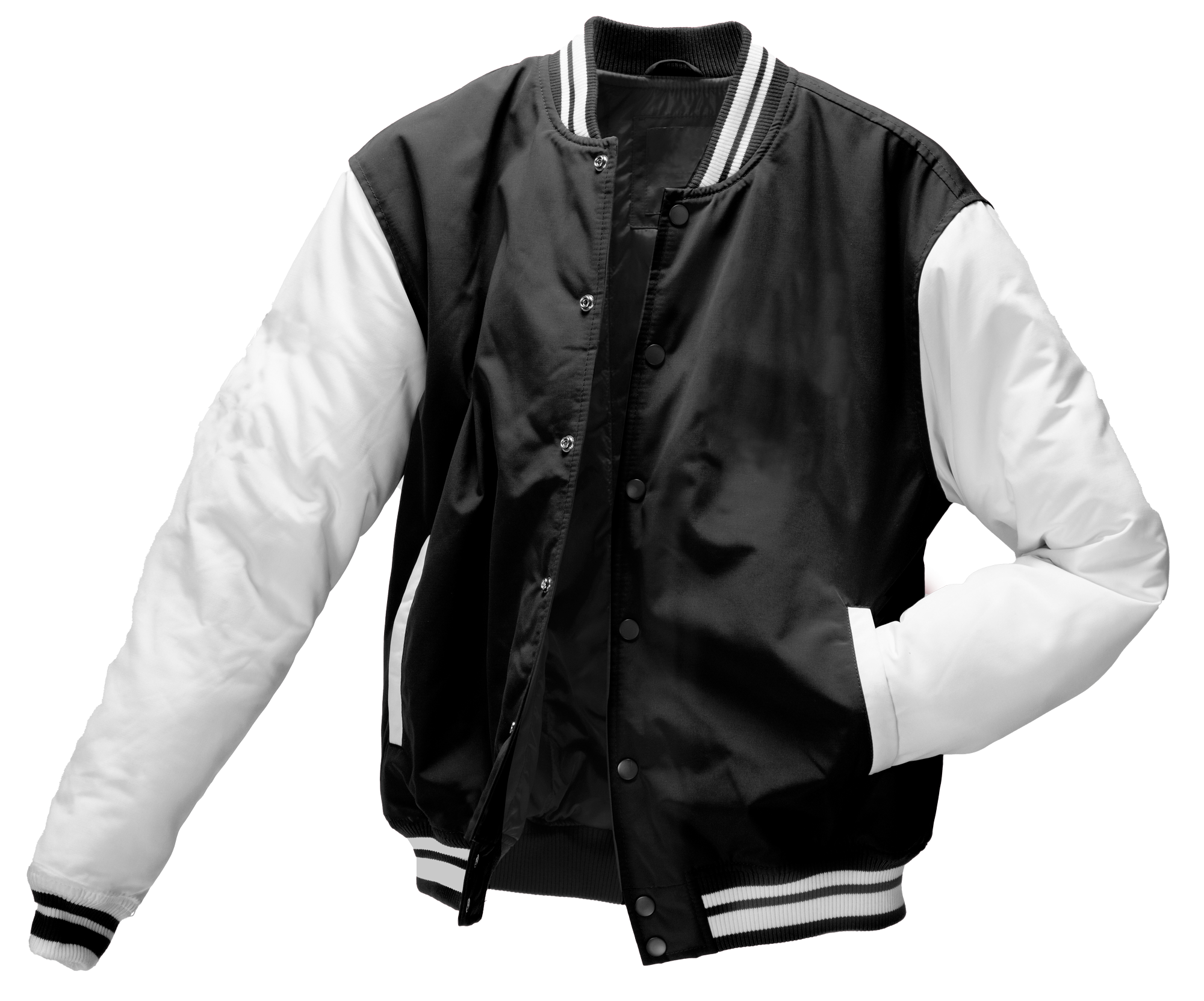 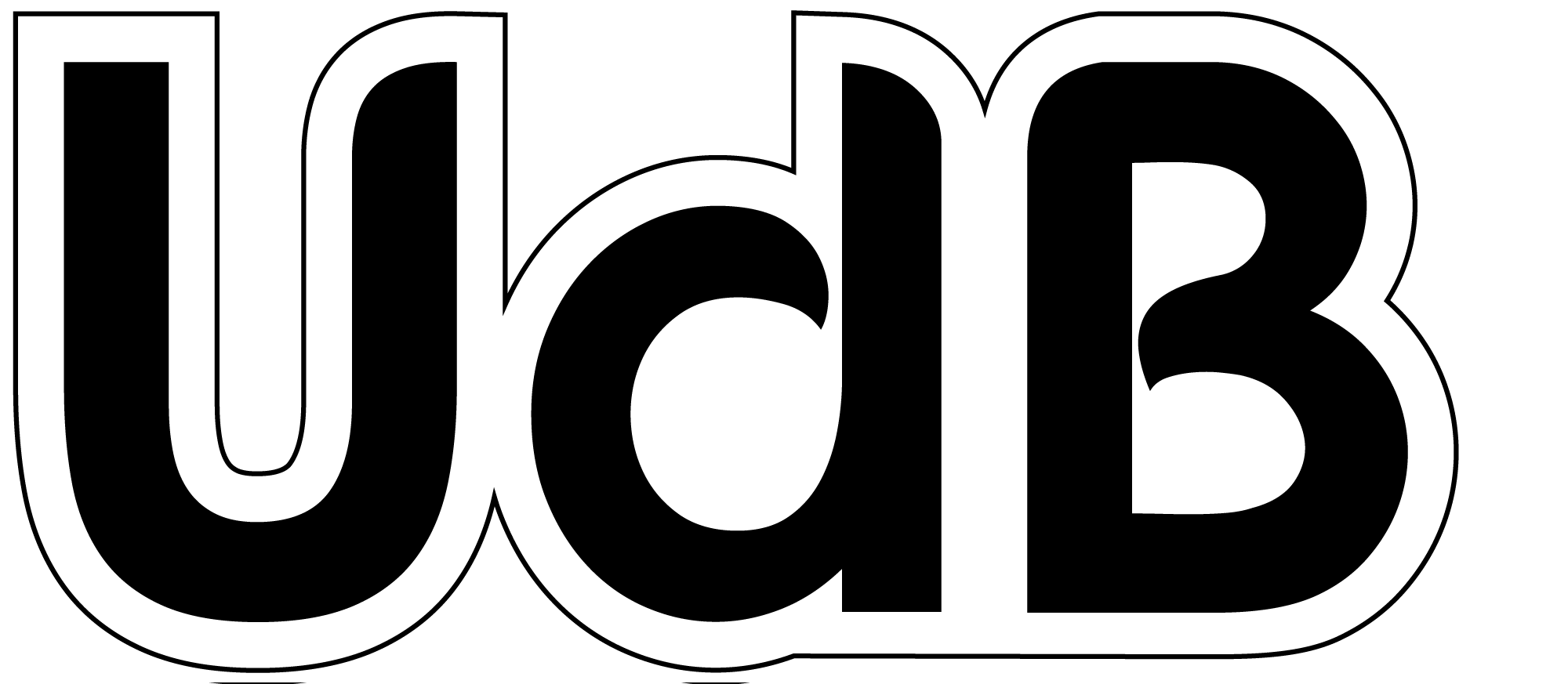 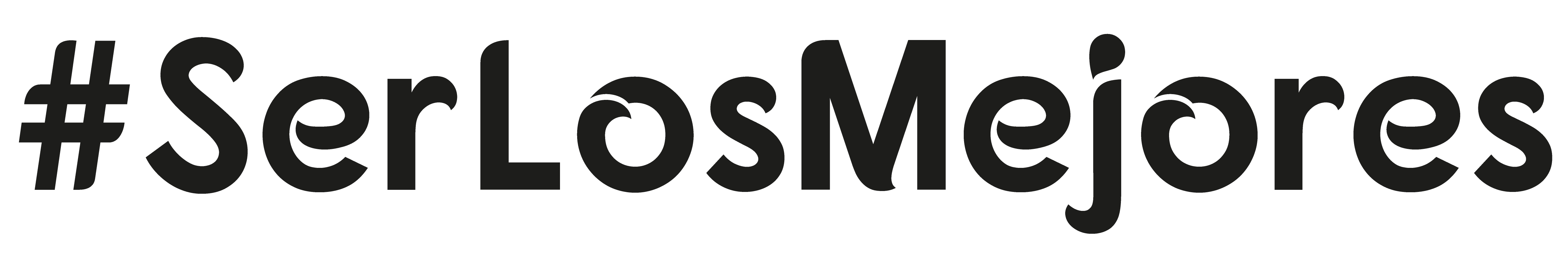 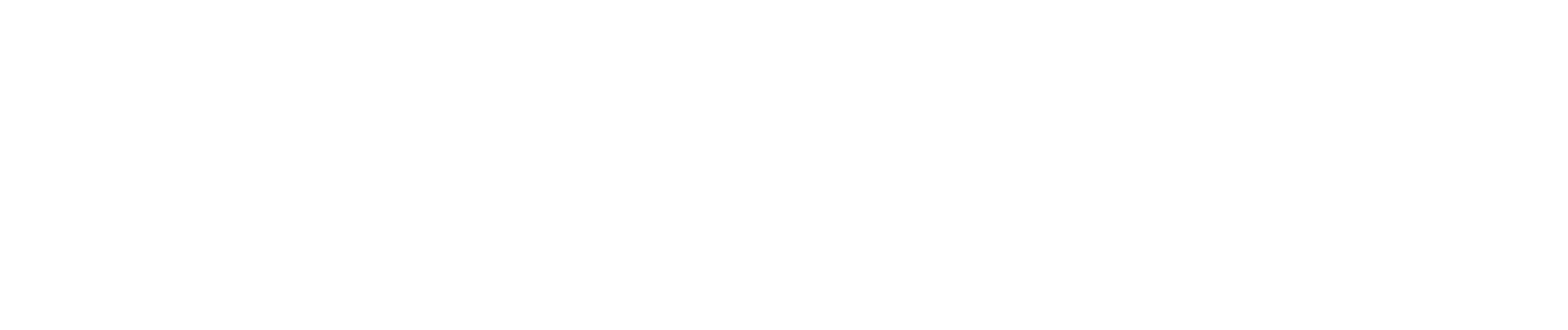 Ejemplo de una correcta implementación del logotipo en la prenda de vestir
Chaqueta
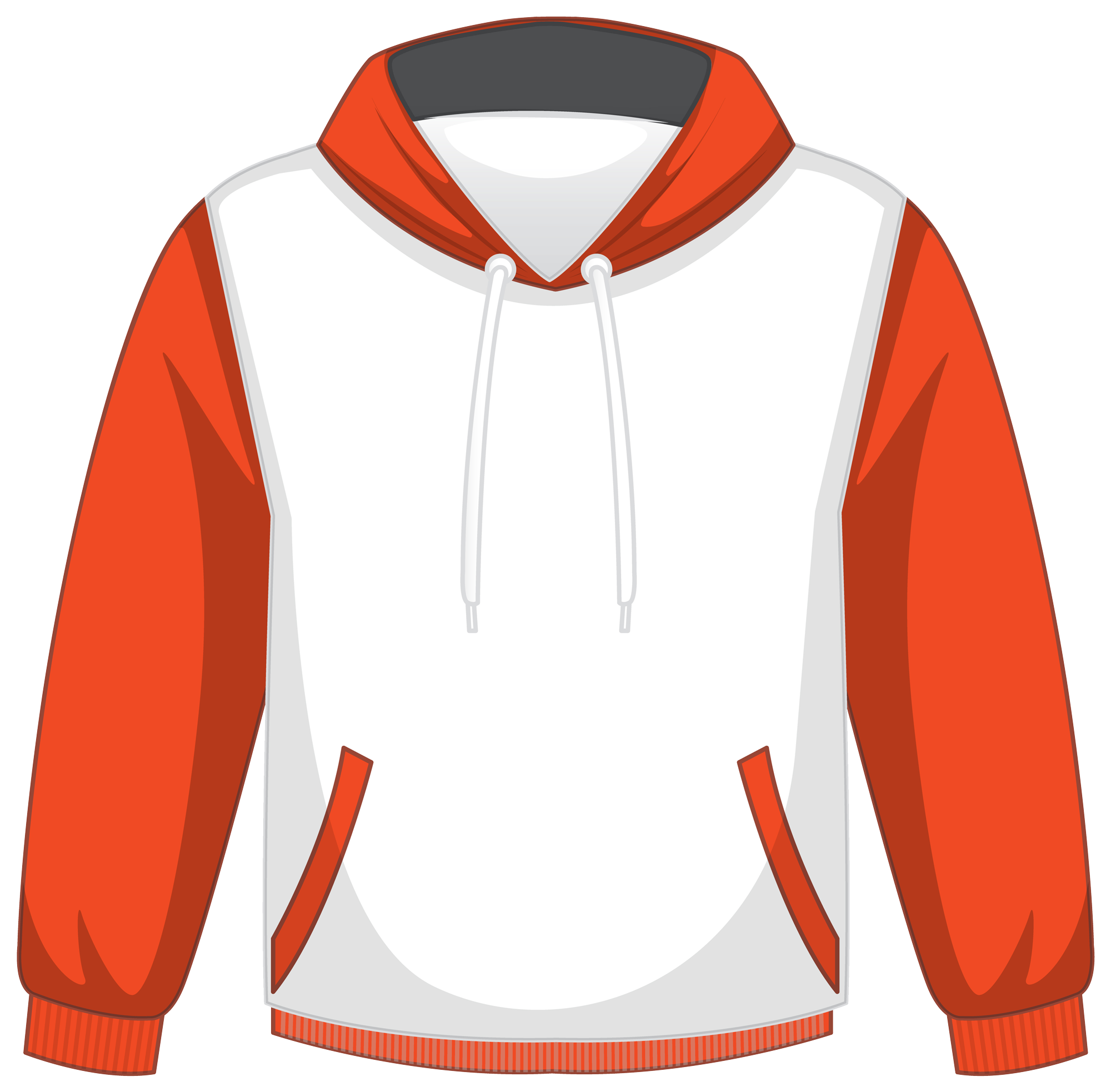 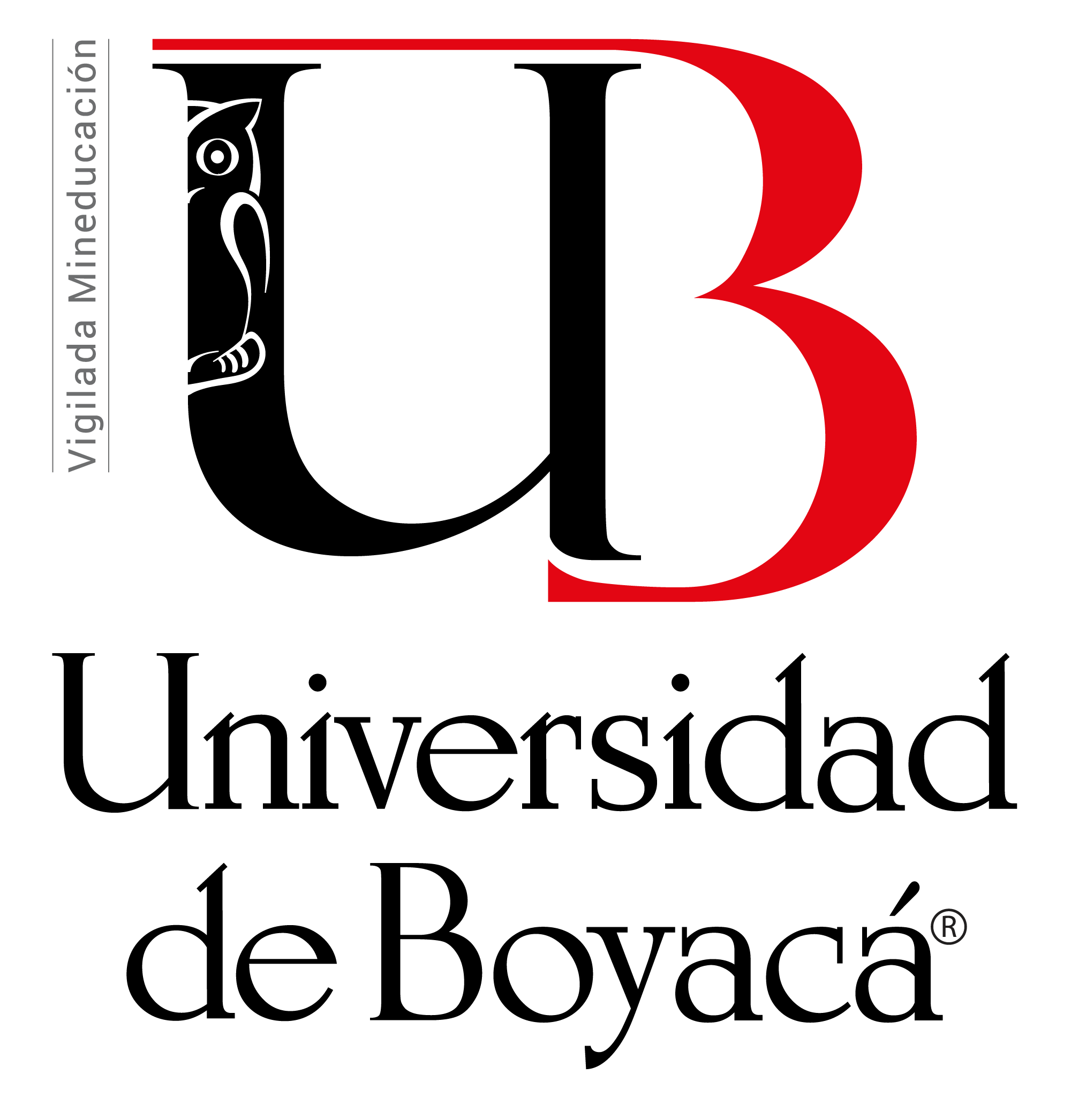 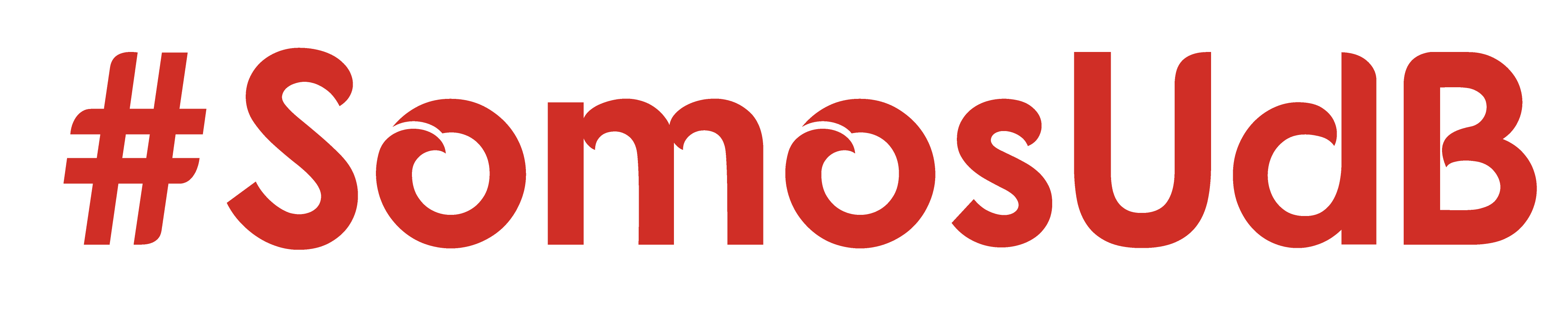 Ejemplo de una correcta implementación del logotipo en la prenda de vestir
Chaqueta
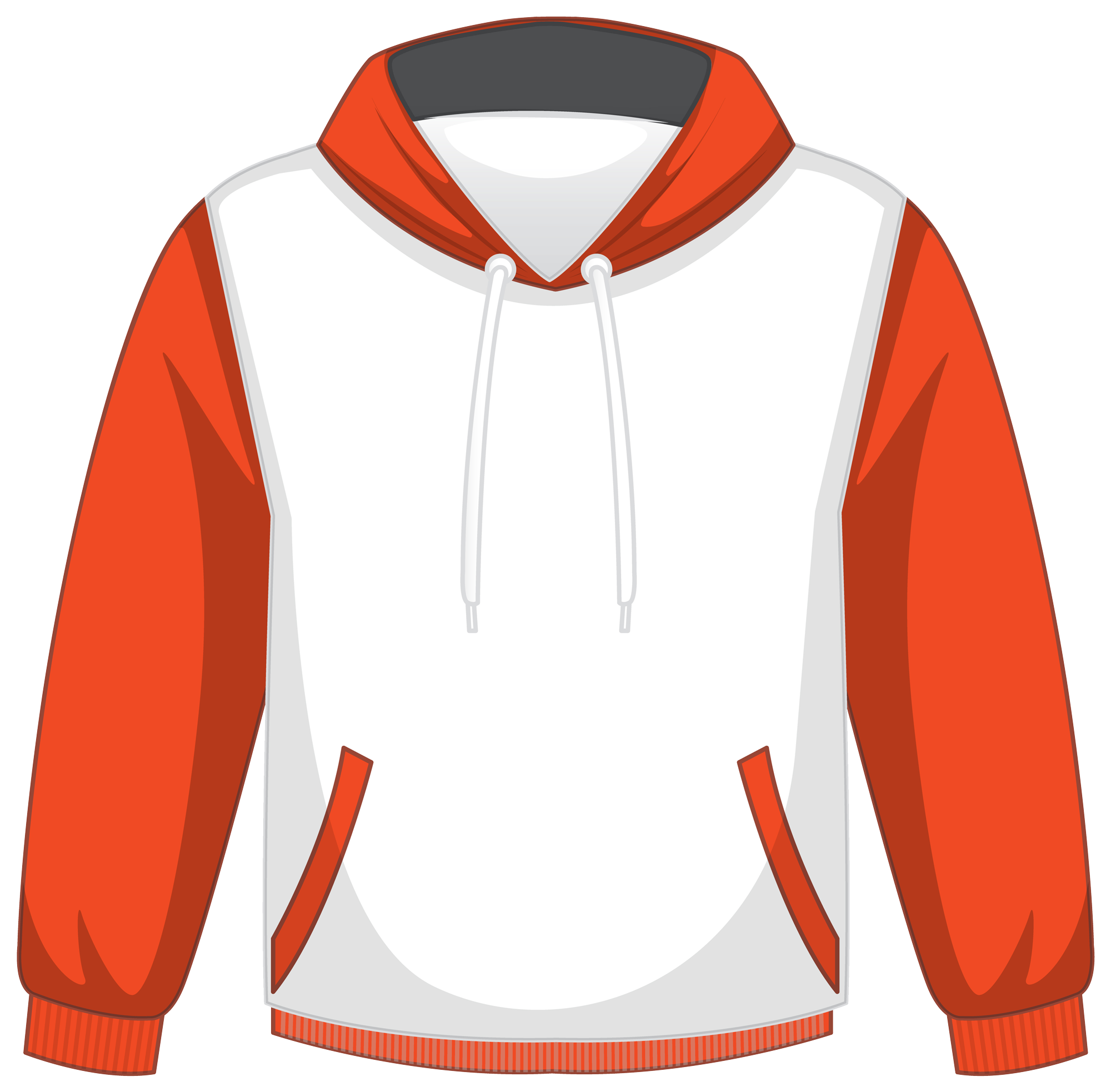 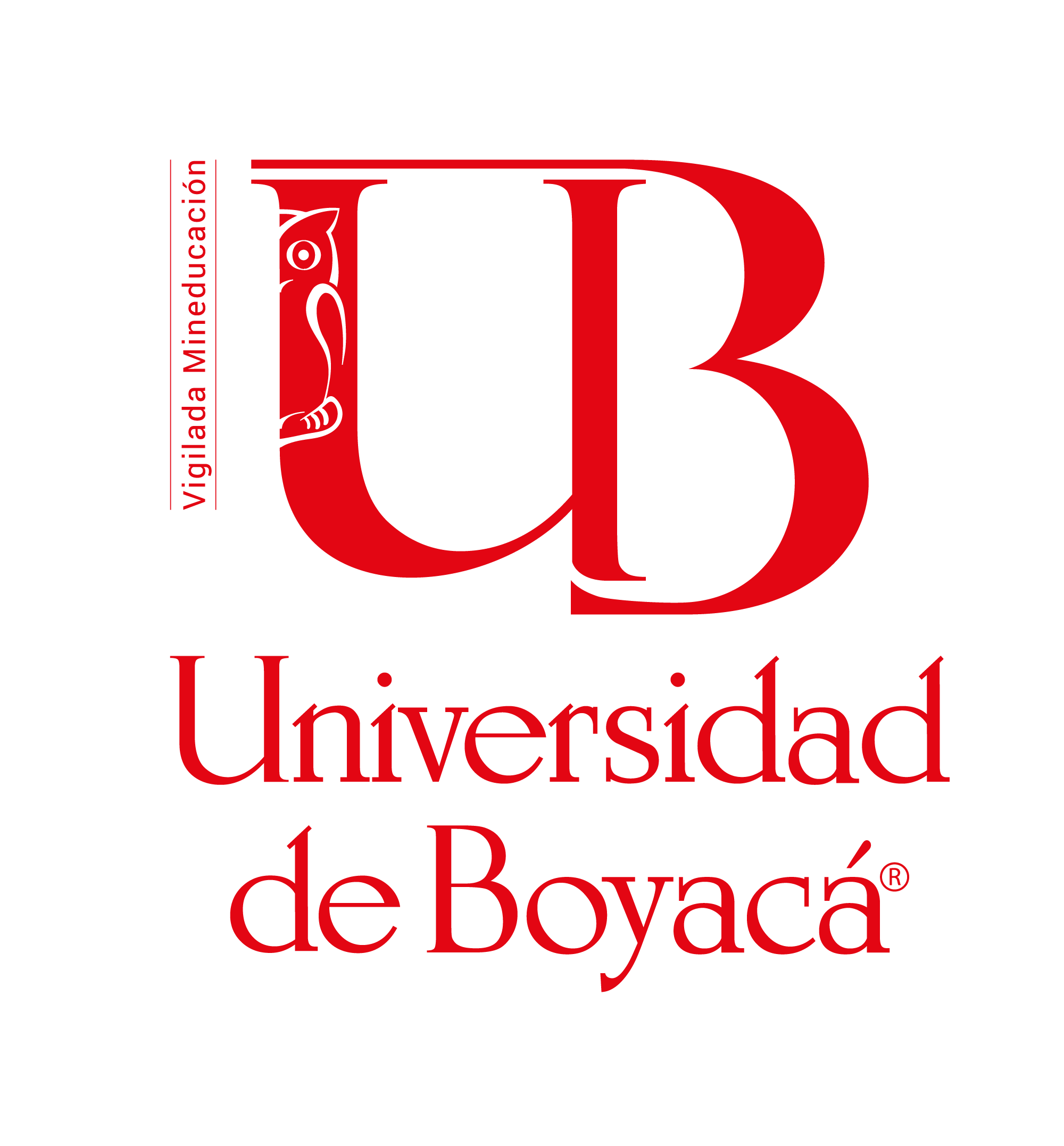 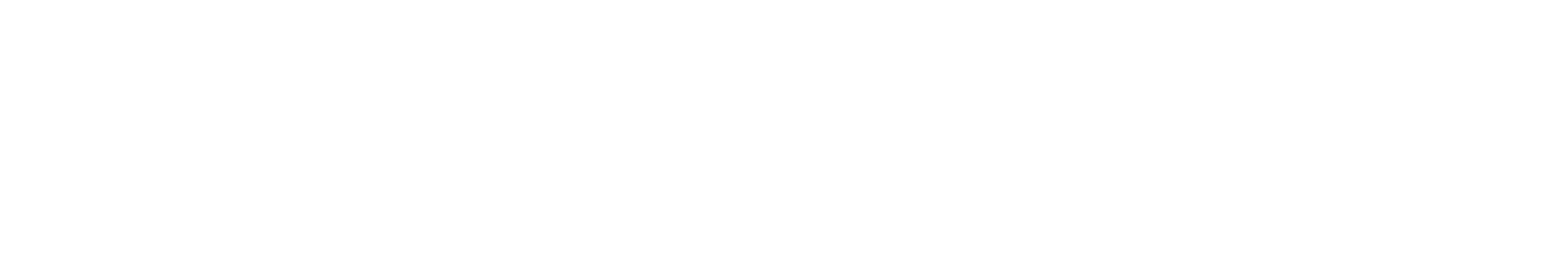 Ejemplo de una correcta implementación del logotipo en la prenda de vestir
Chaqueta
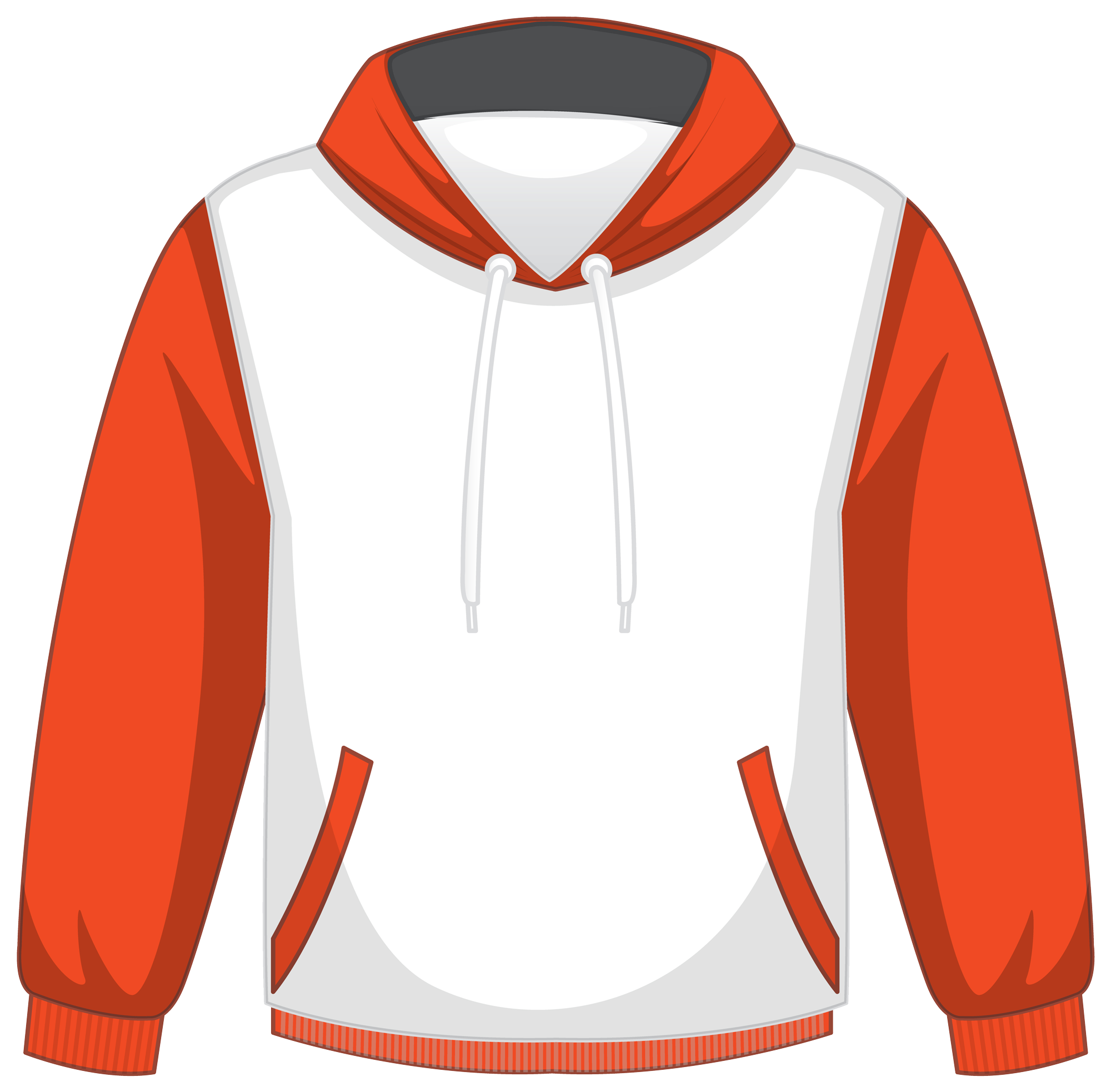 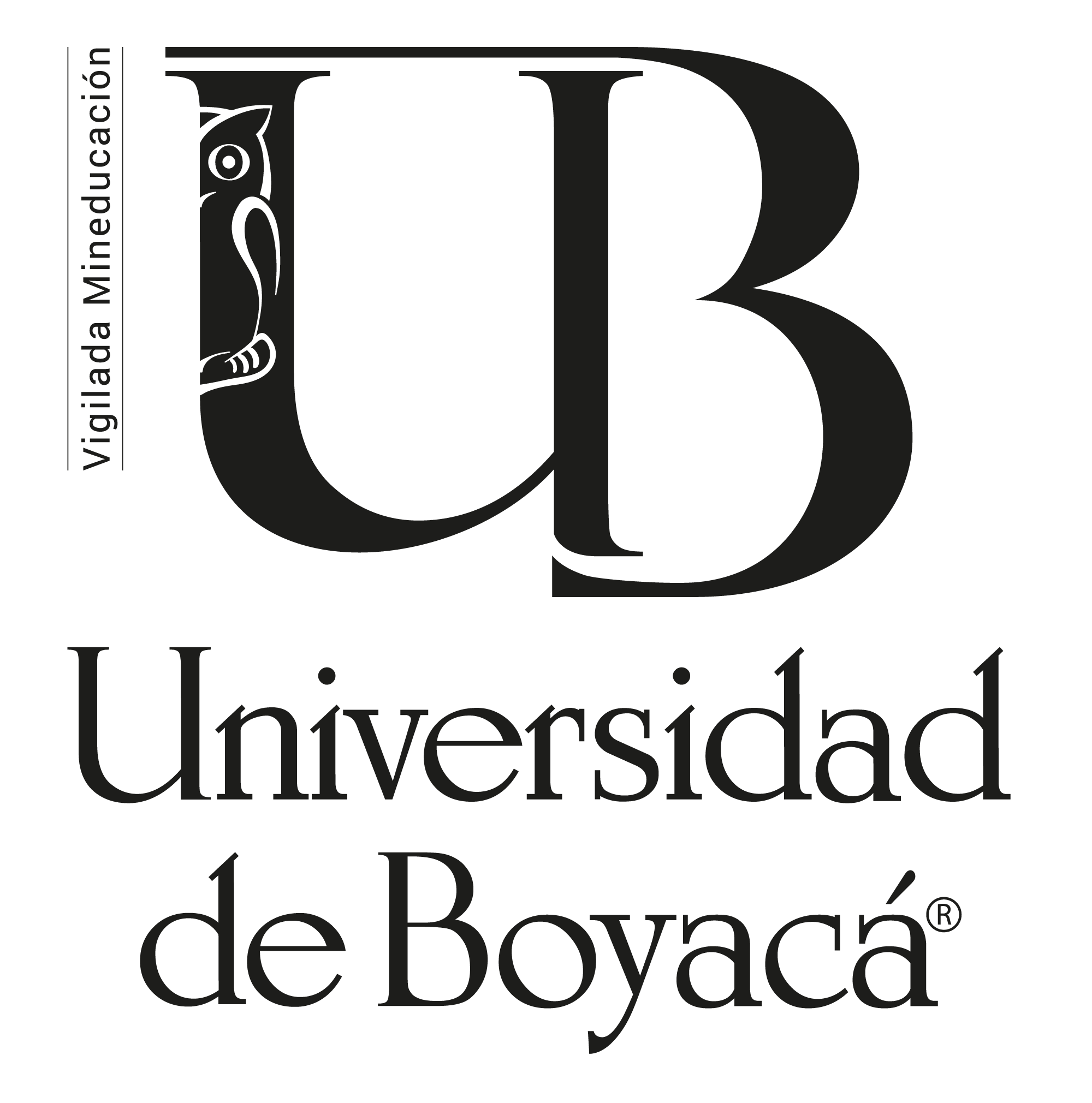 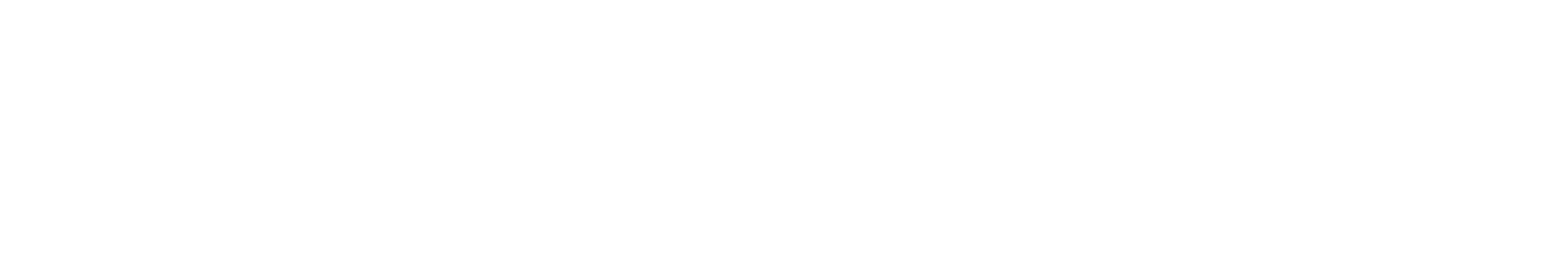 Ejemplo de una correcta implementación del logotipo en la prenda de vestir
Bata
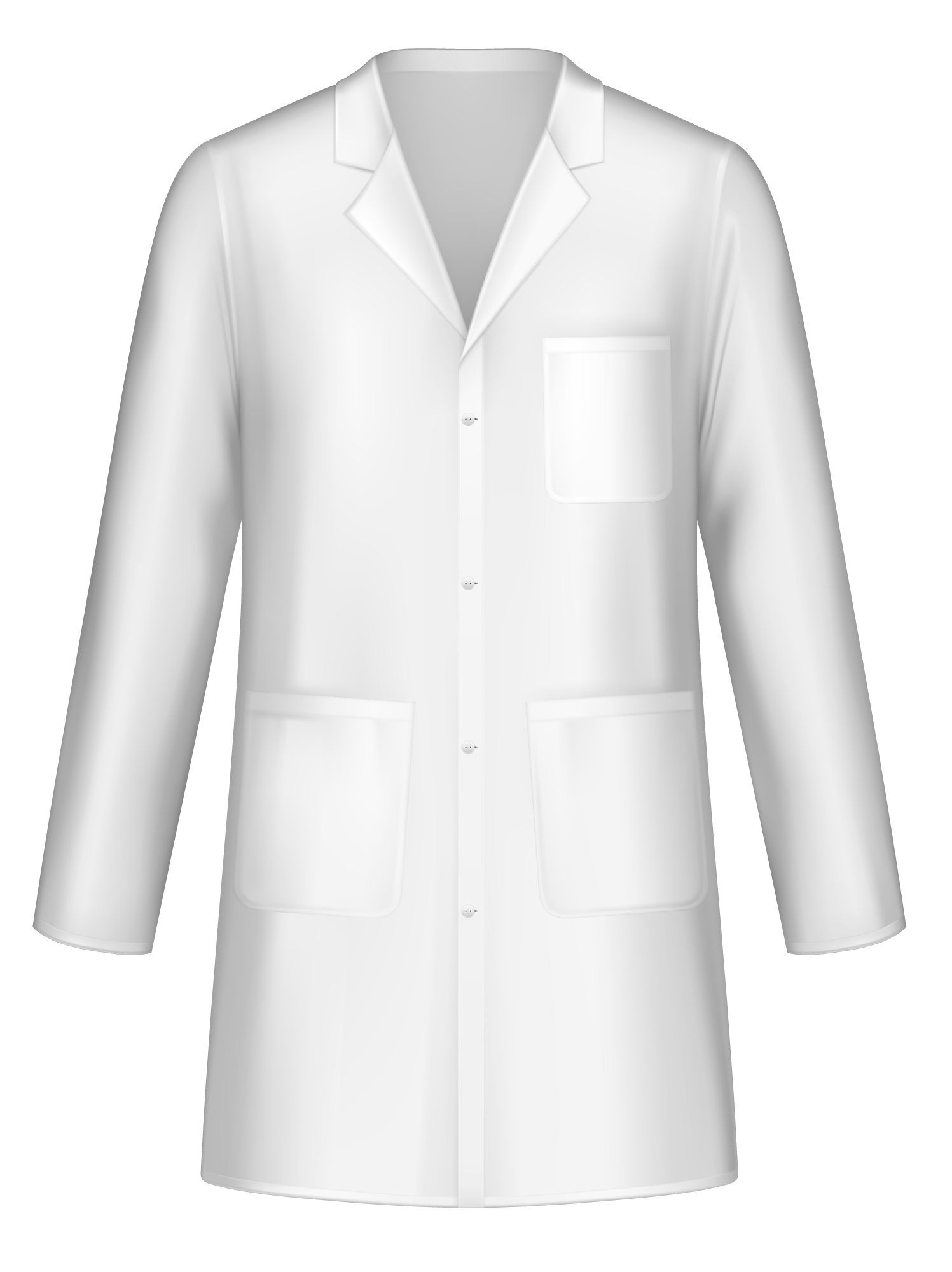 LOGO DEL PROGRAMA
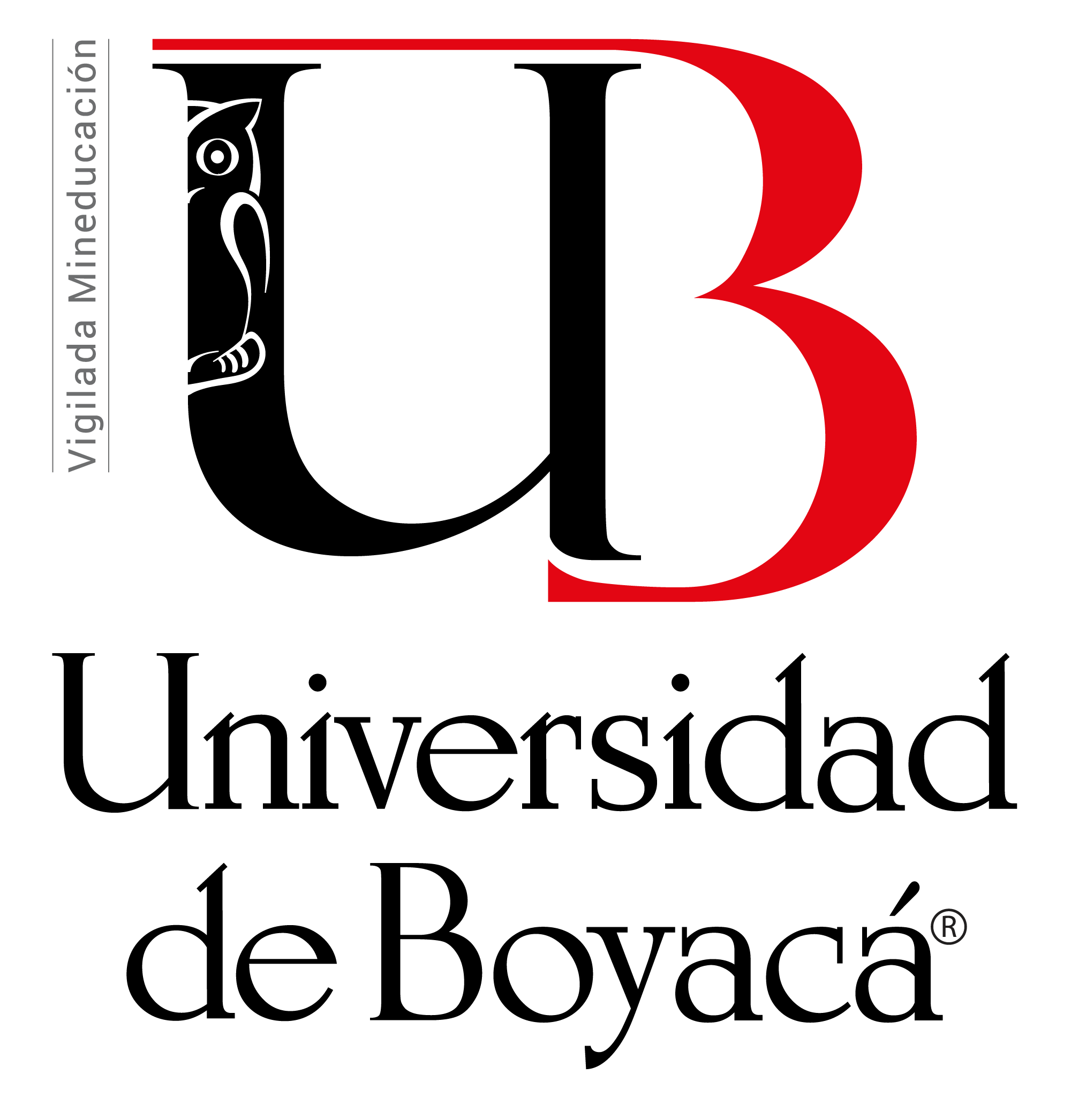 Nombre del Programa
Nombres y Apellidos
Ejemplo de una correcta implementación del logotipo en la prenda de vestir
Bata
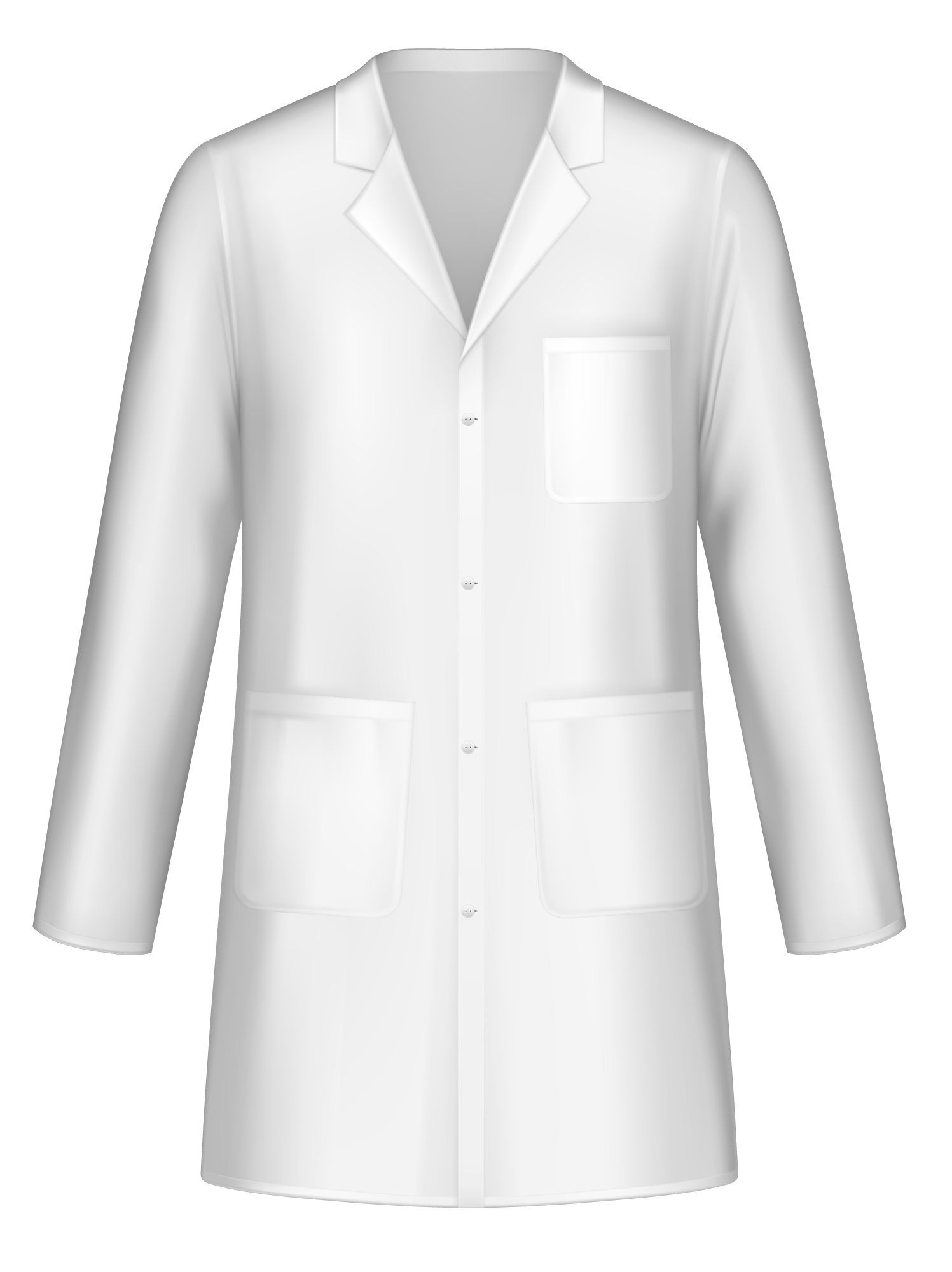 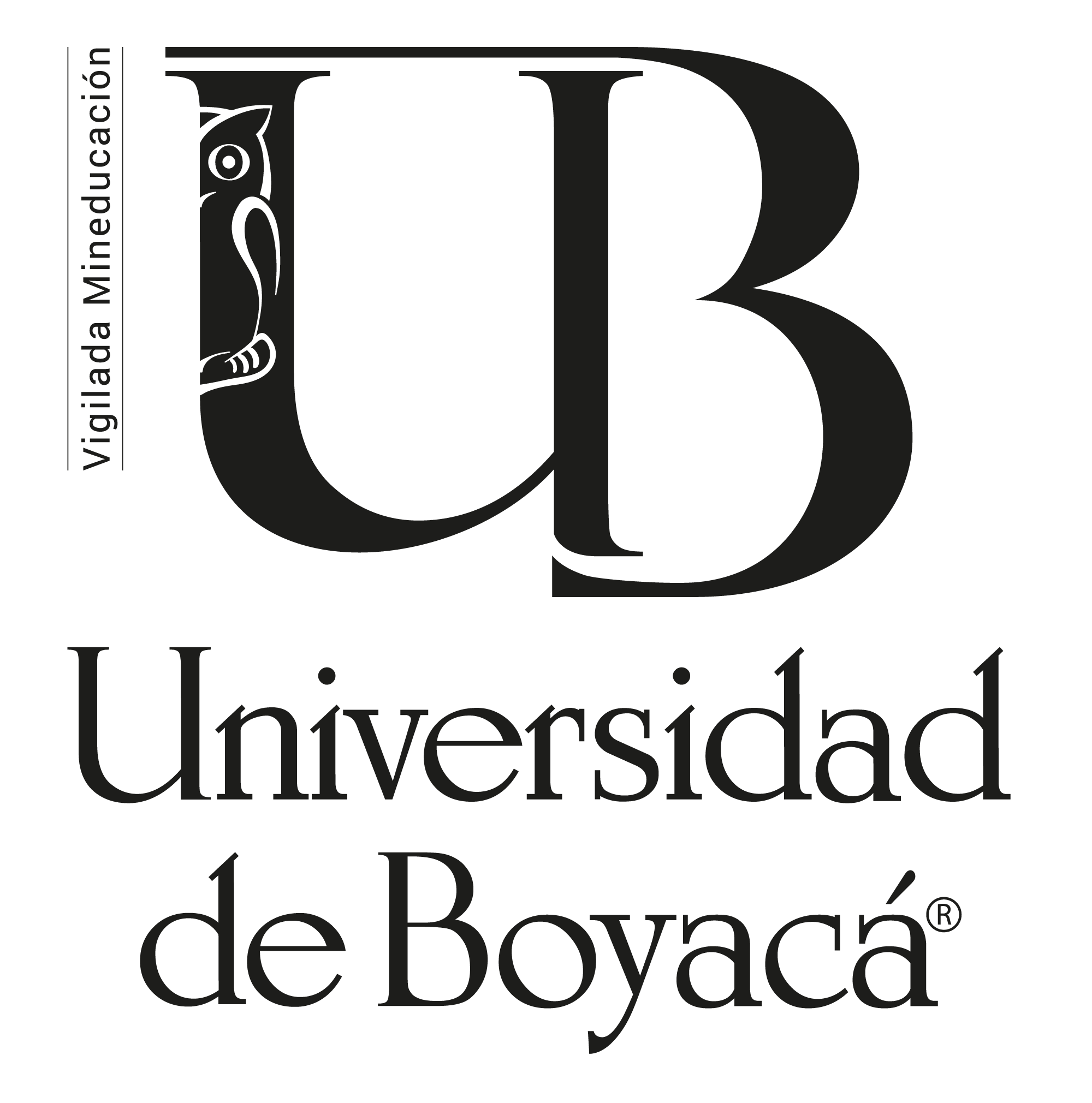 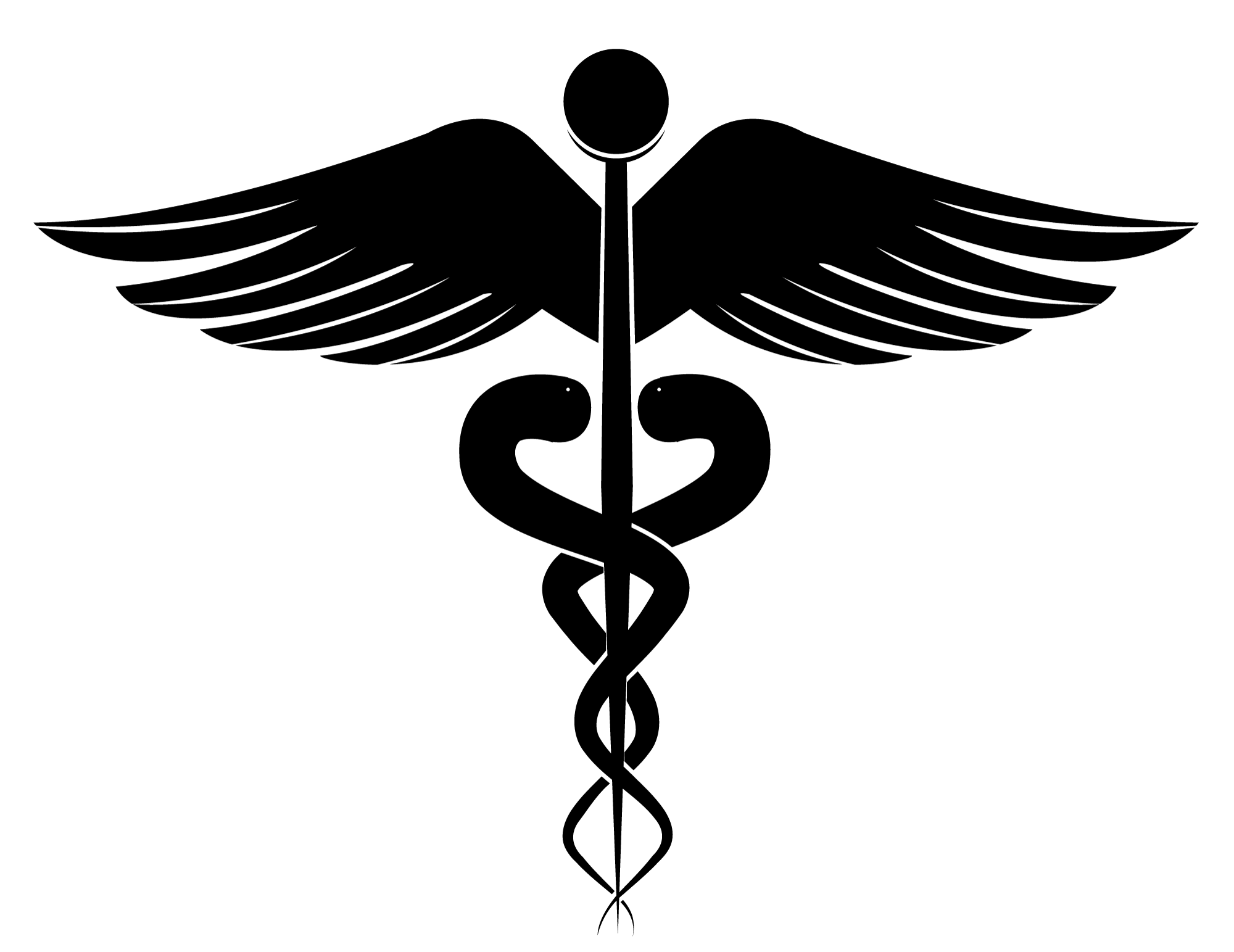 Nombre del Programa
Nombres y Apellidos
Ejemplo de una correcta implementación del logotipo en la prenda de vestir
Uniforme Salud
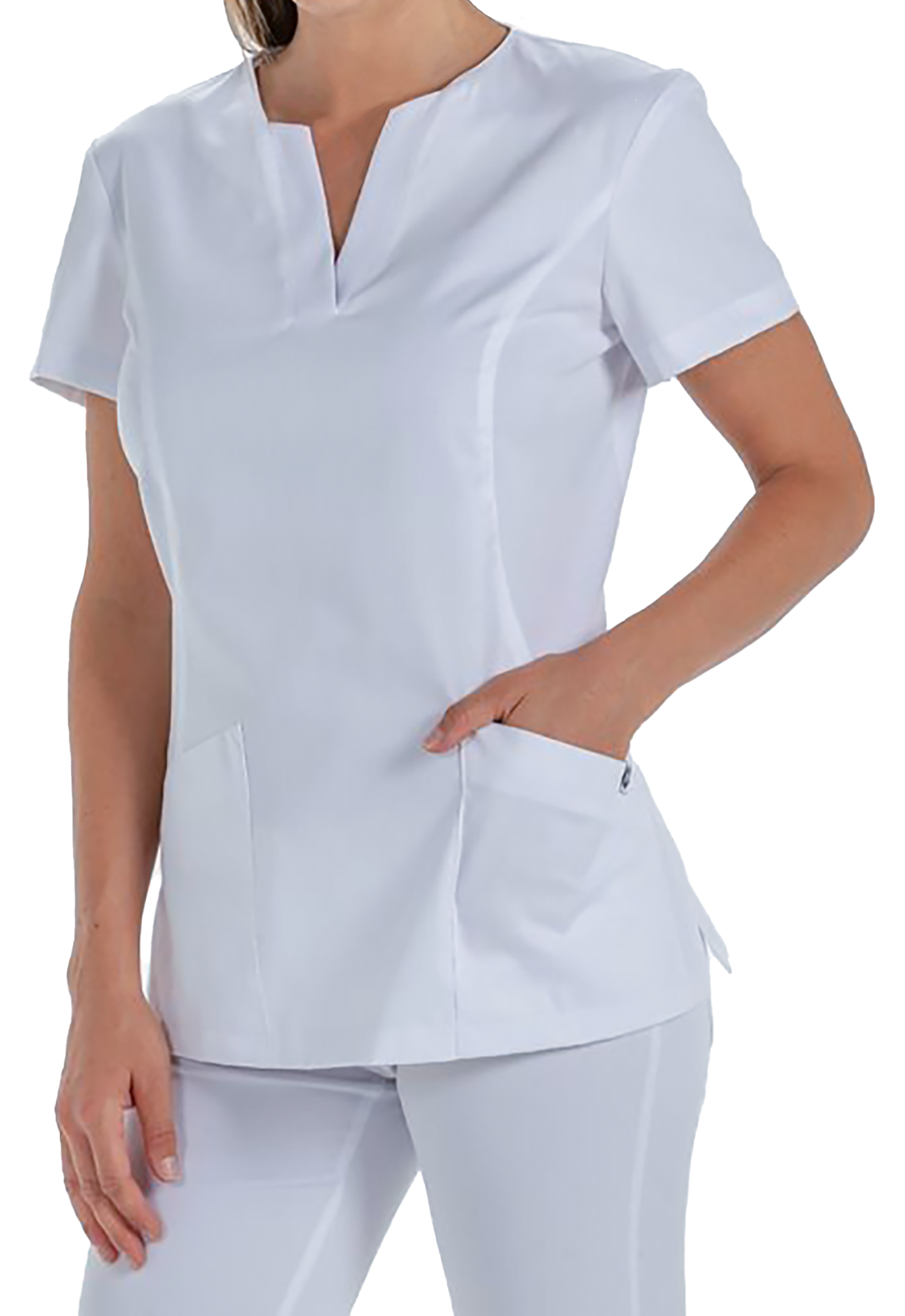 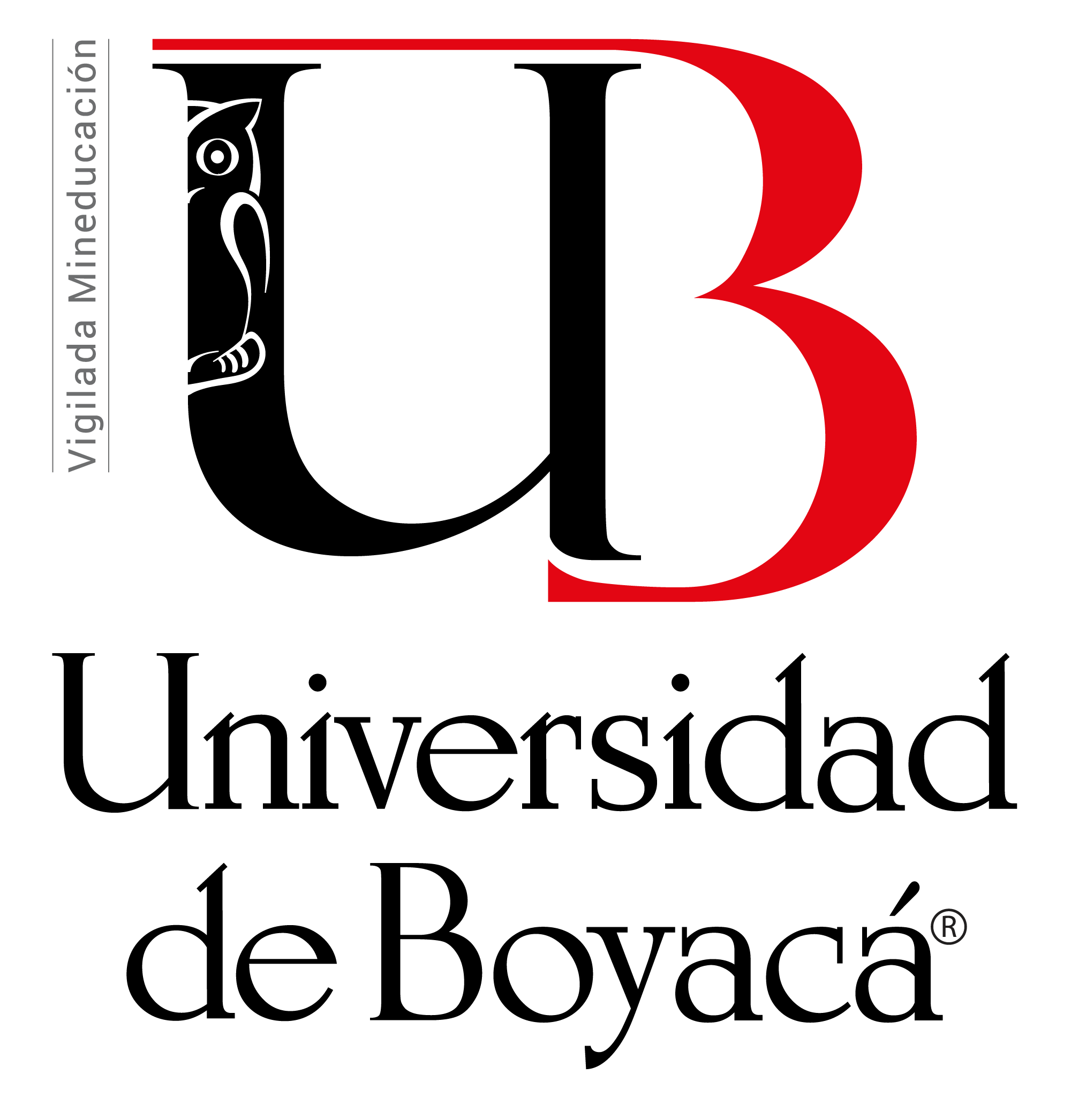 Ejemplo de una correcta implementación del logotipo en la prenda de vestir
Uniforme Salud
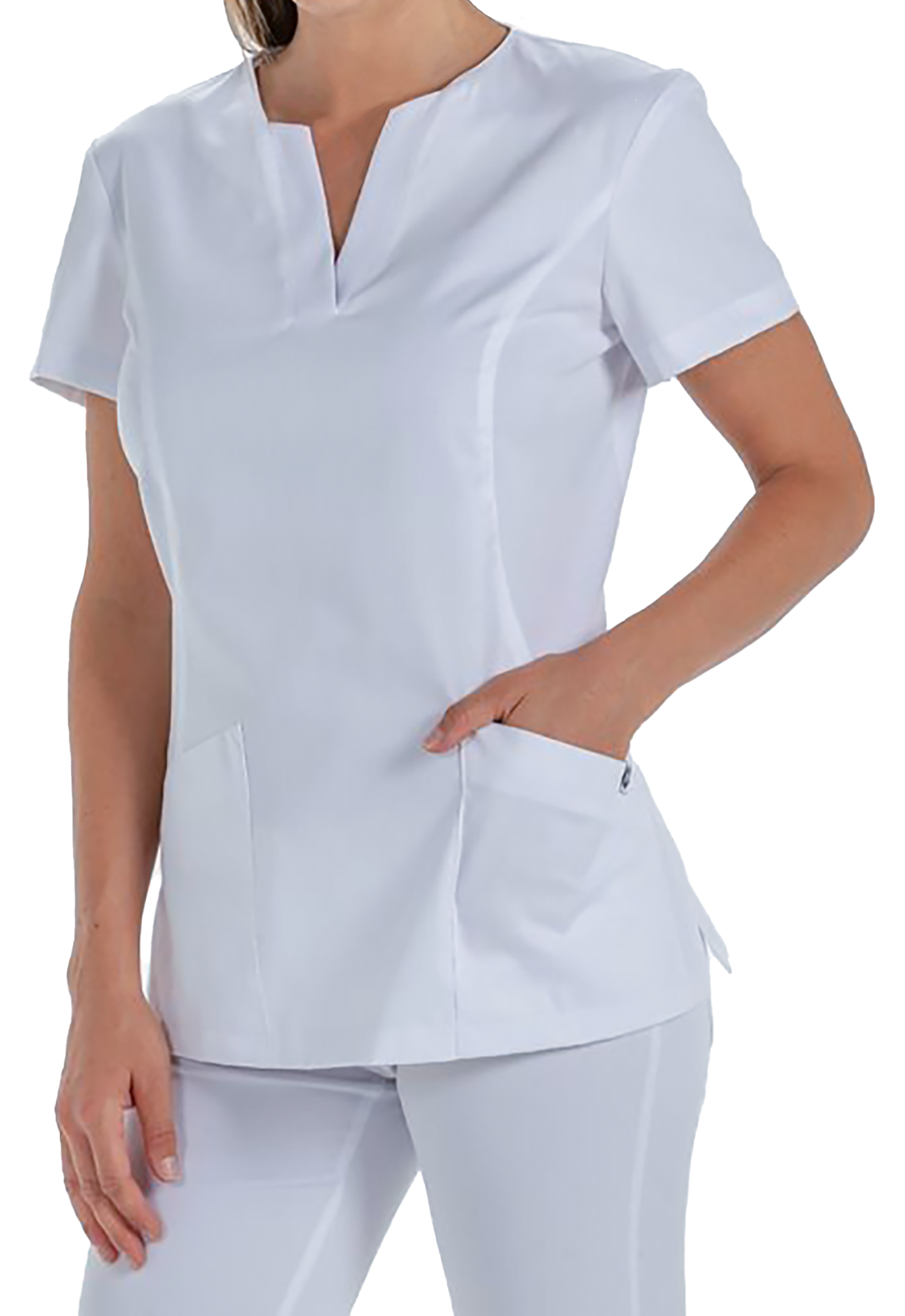 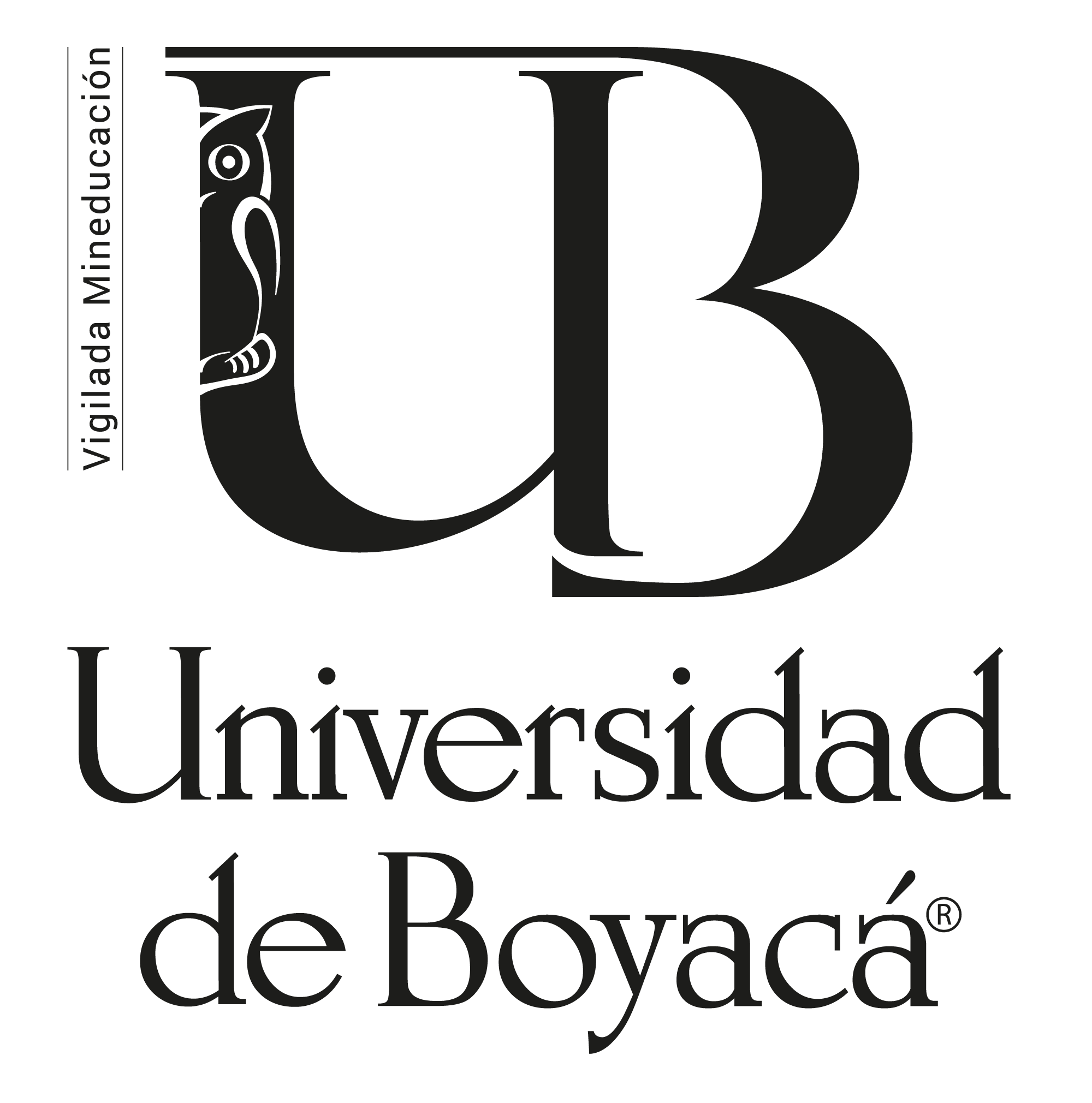 Ejemplo de una correcta implementación del logotipo en la prenda de vestir
Uniforme Salud
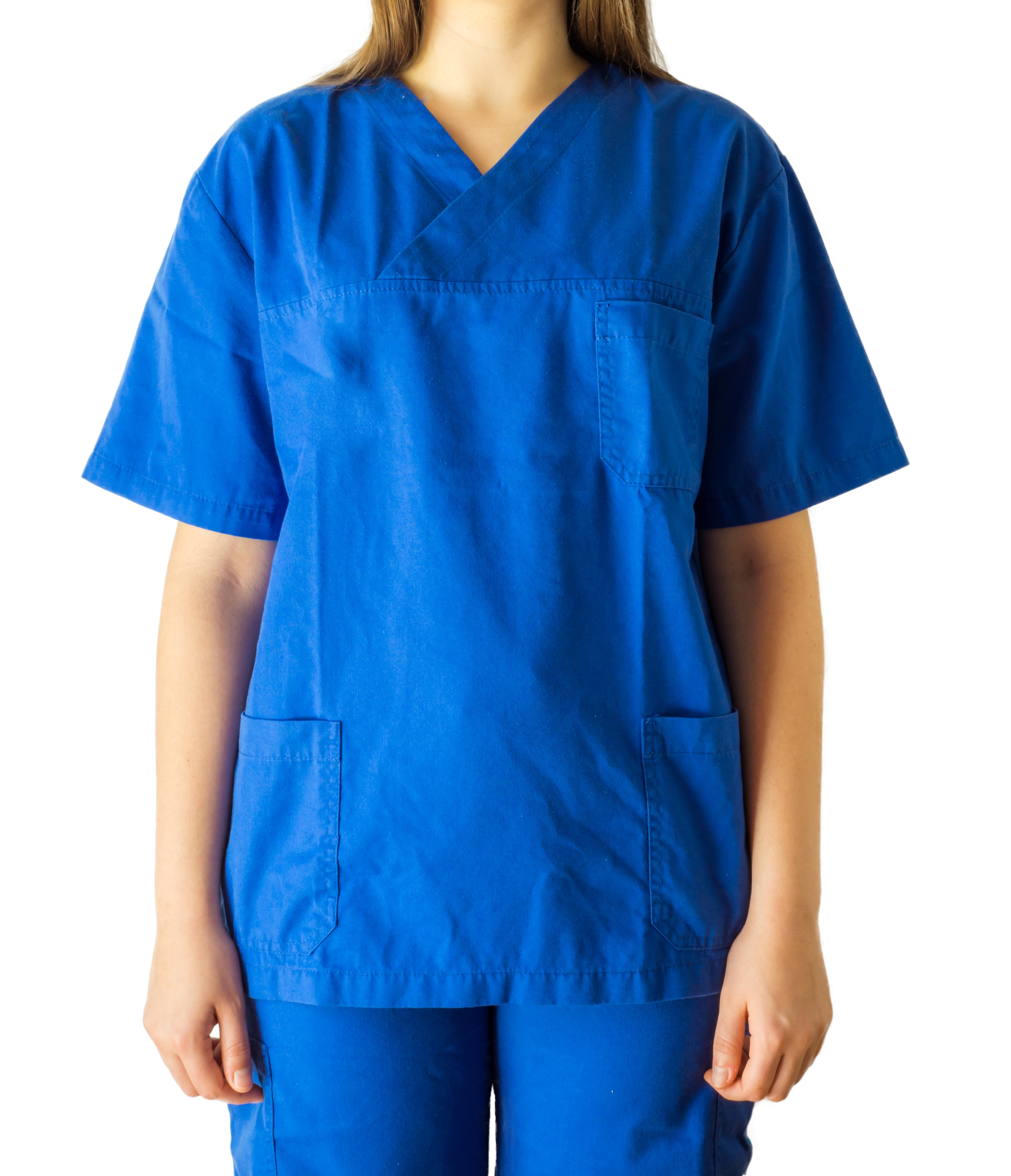 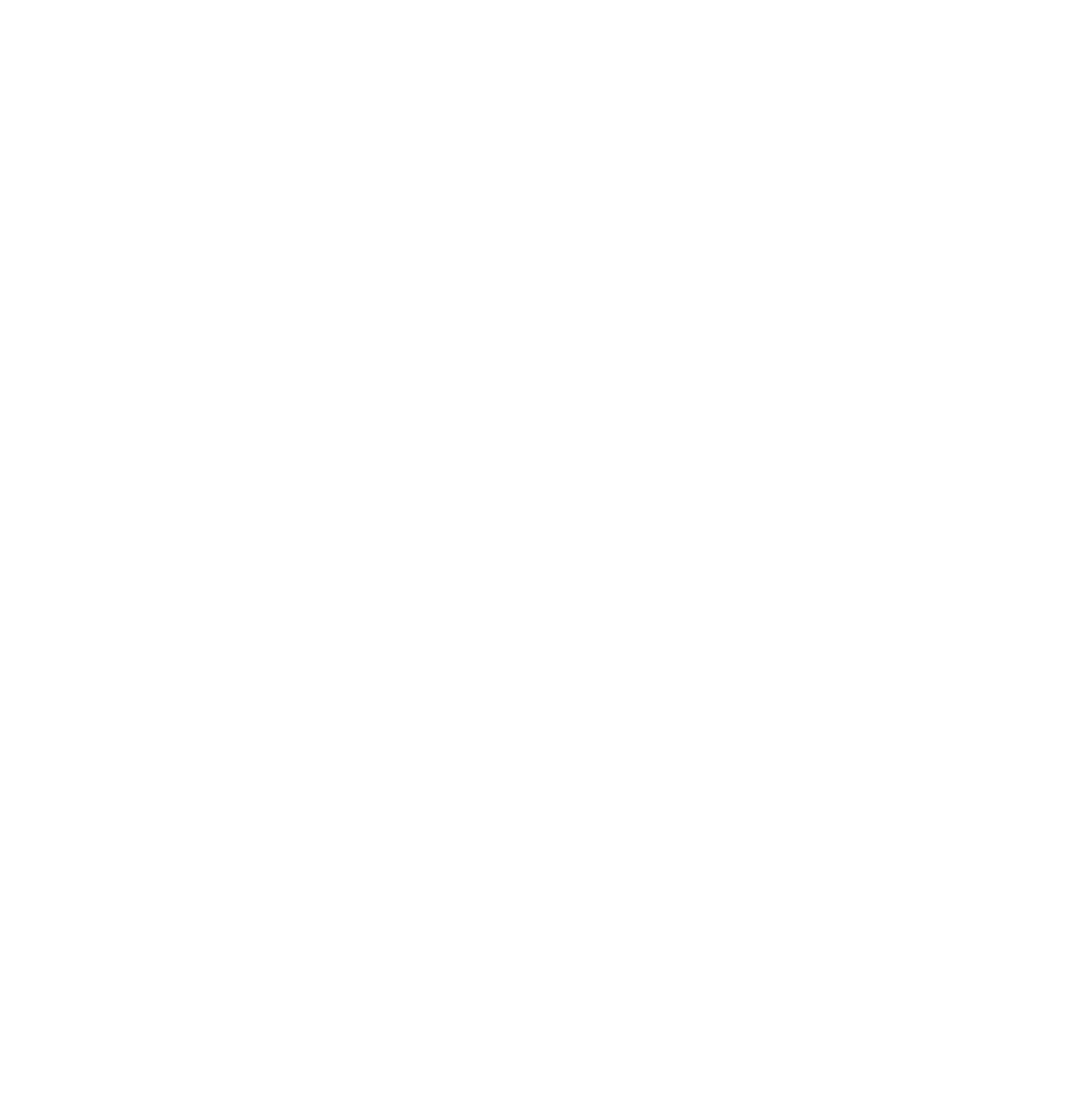 Ejemplo de una correcta implementación del logotipo en la prenda de vestir
Uniforme Salud
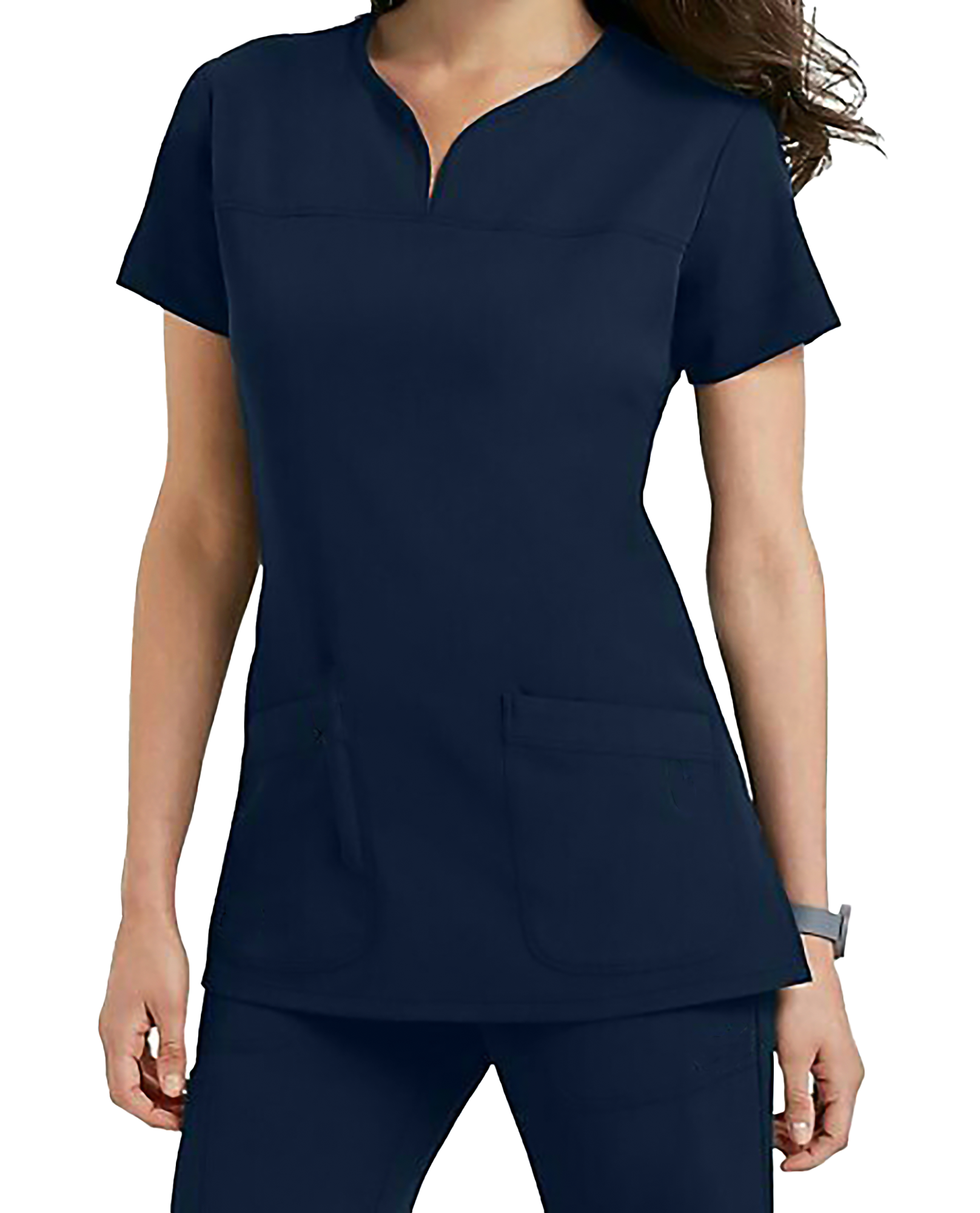 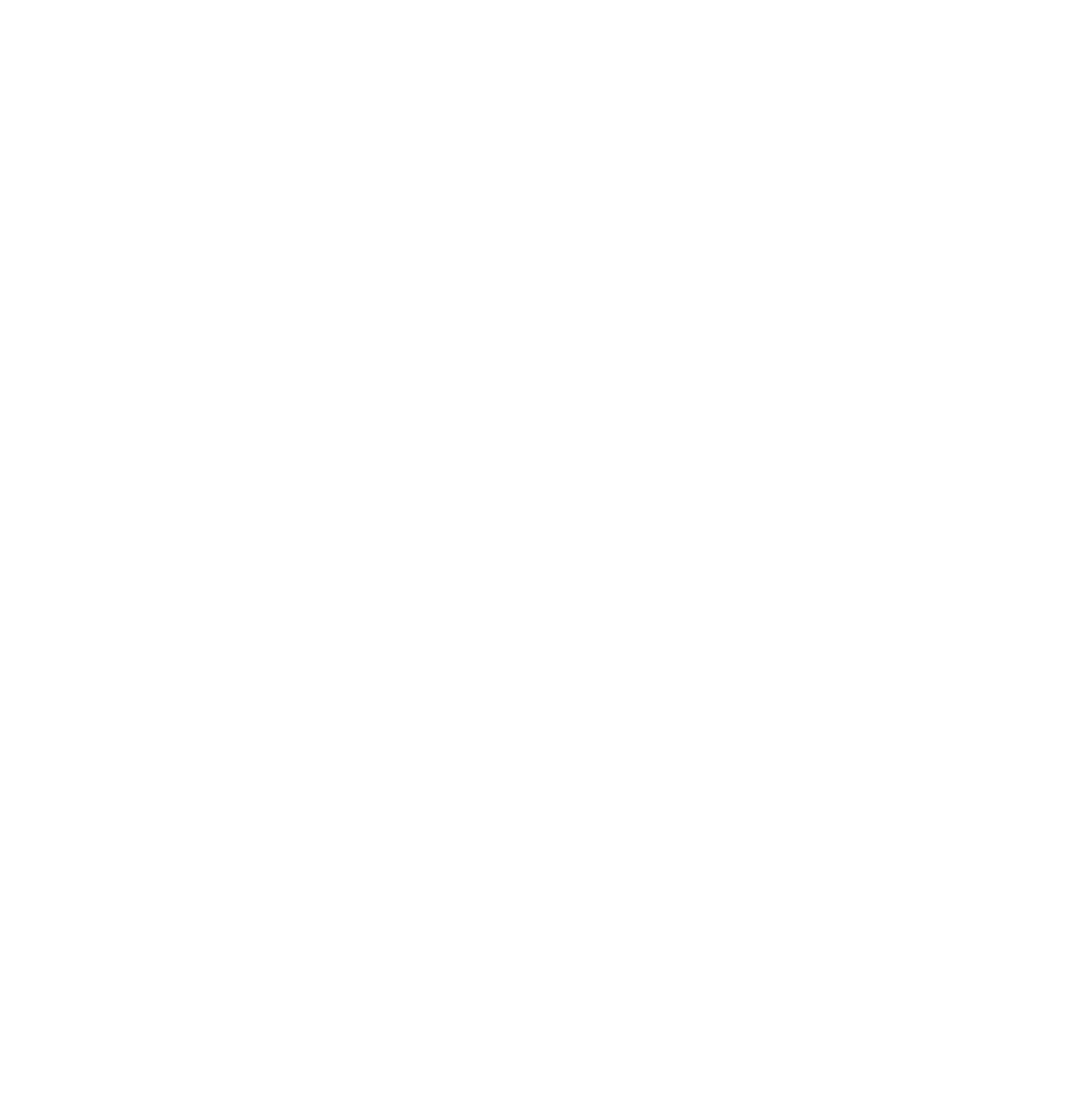 Ejemplo de una correcta implementación del logotipo en la prenda de vestir
Uniforme Salud
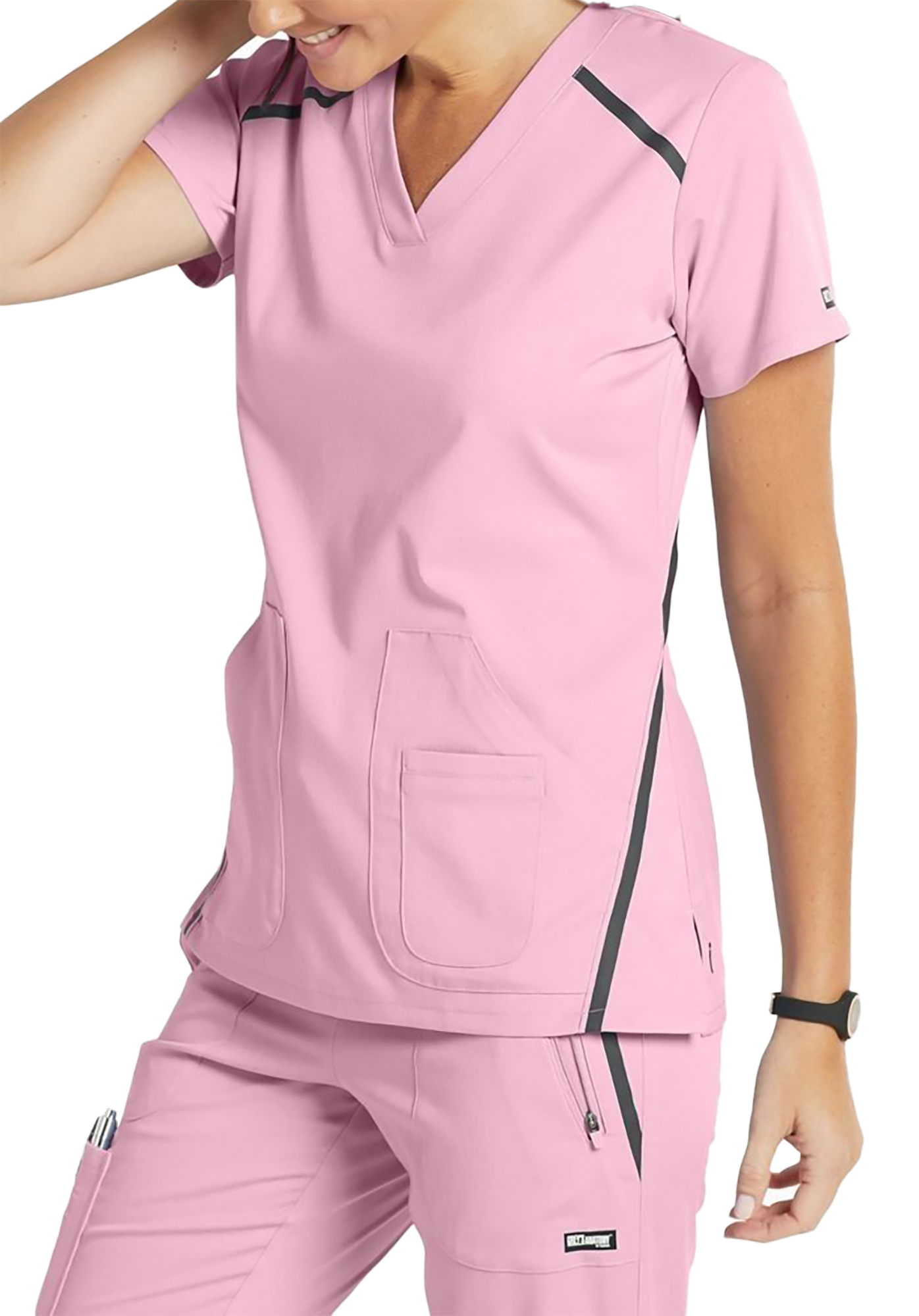 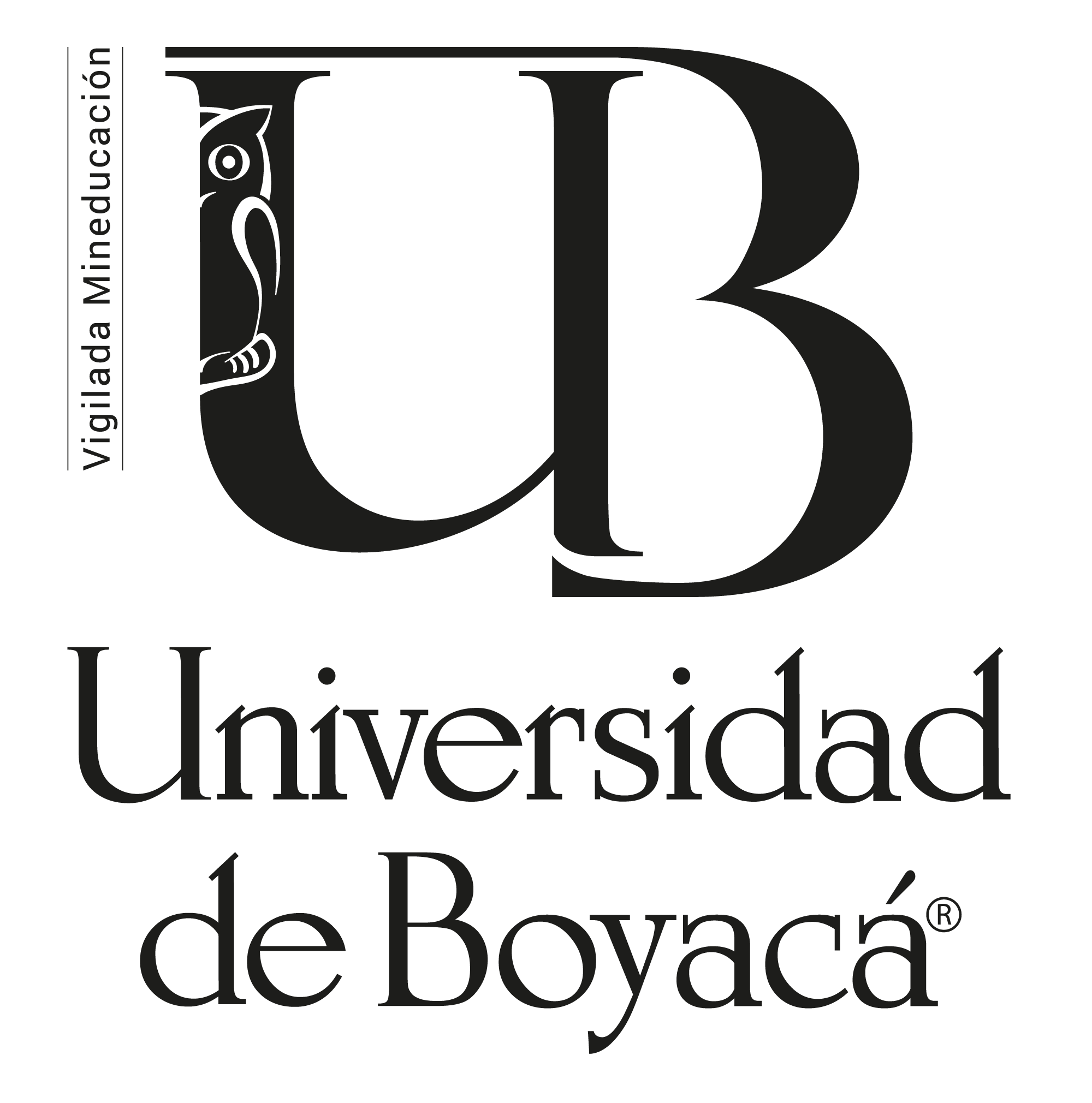 Ejemplo de una correcta implementación del logotipo en la prenda de vestir
Uniforme Salud
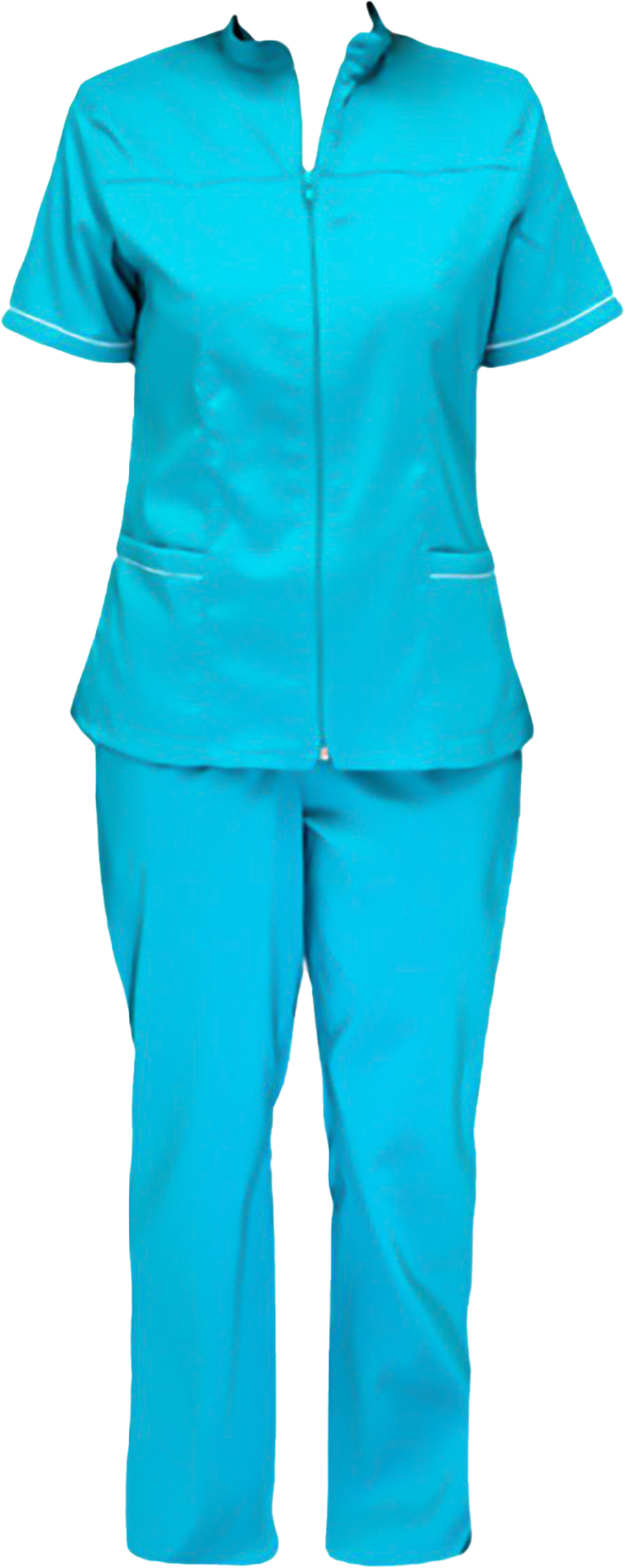 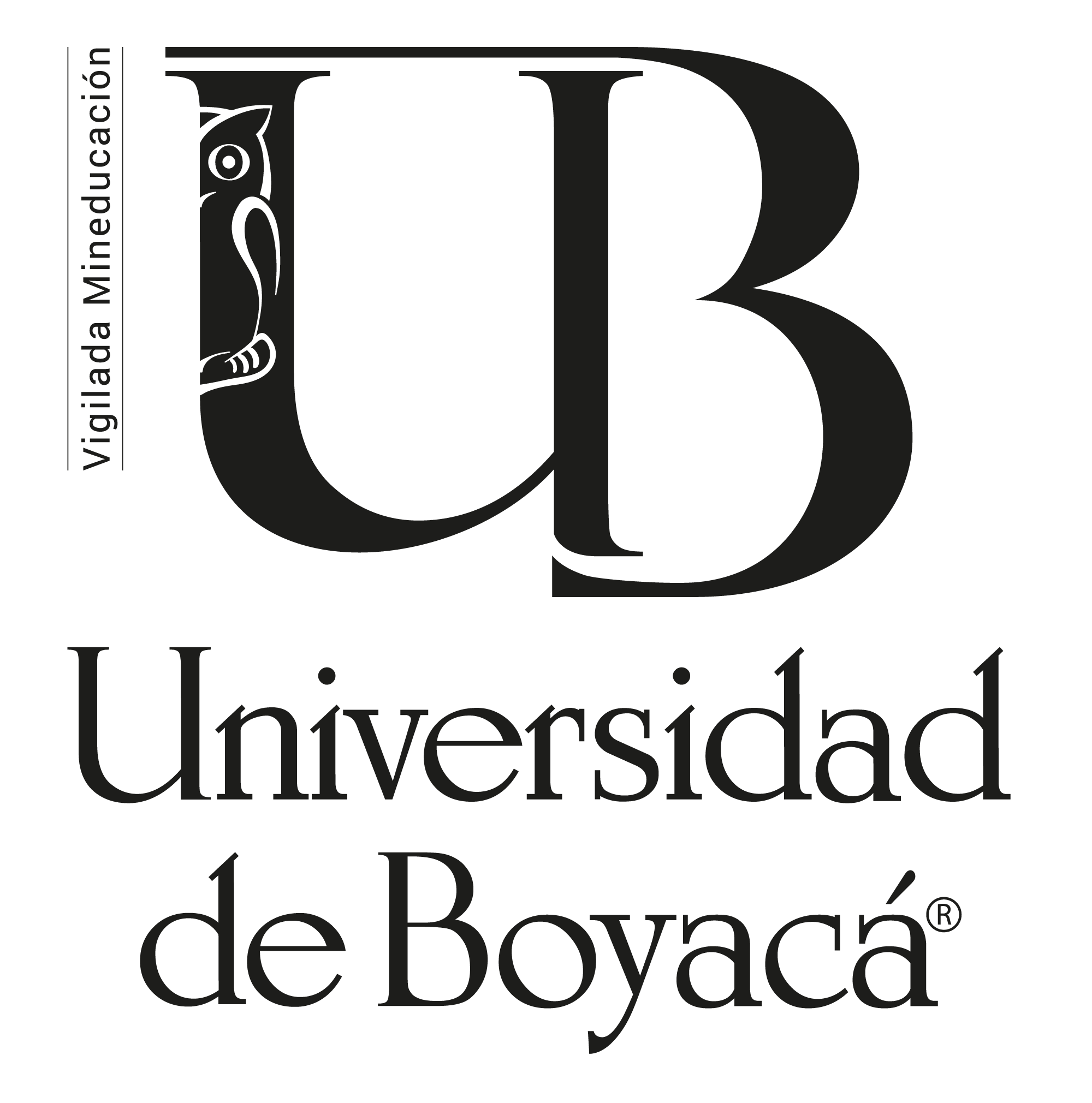 Ejemplo de una correcta implementación del logotipo en la prenda de vestir
Uniforme Salud
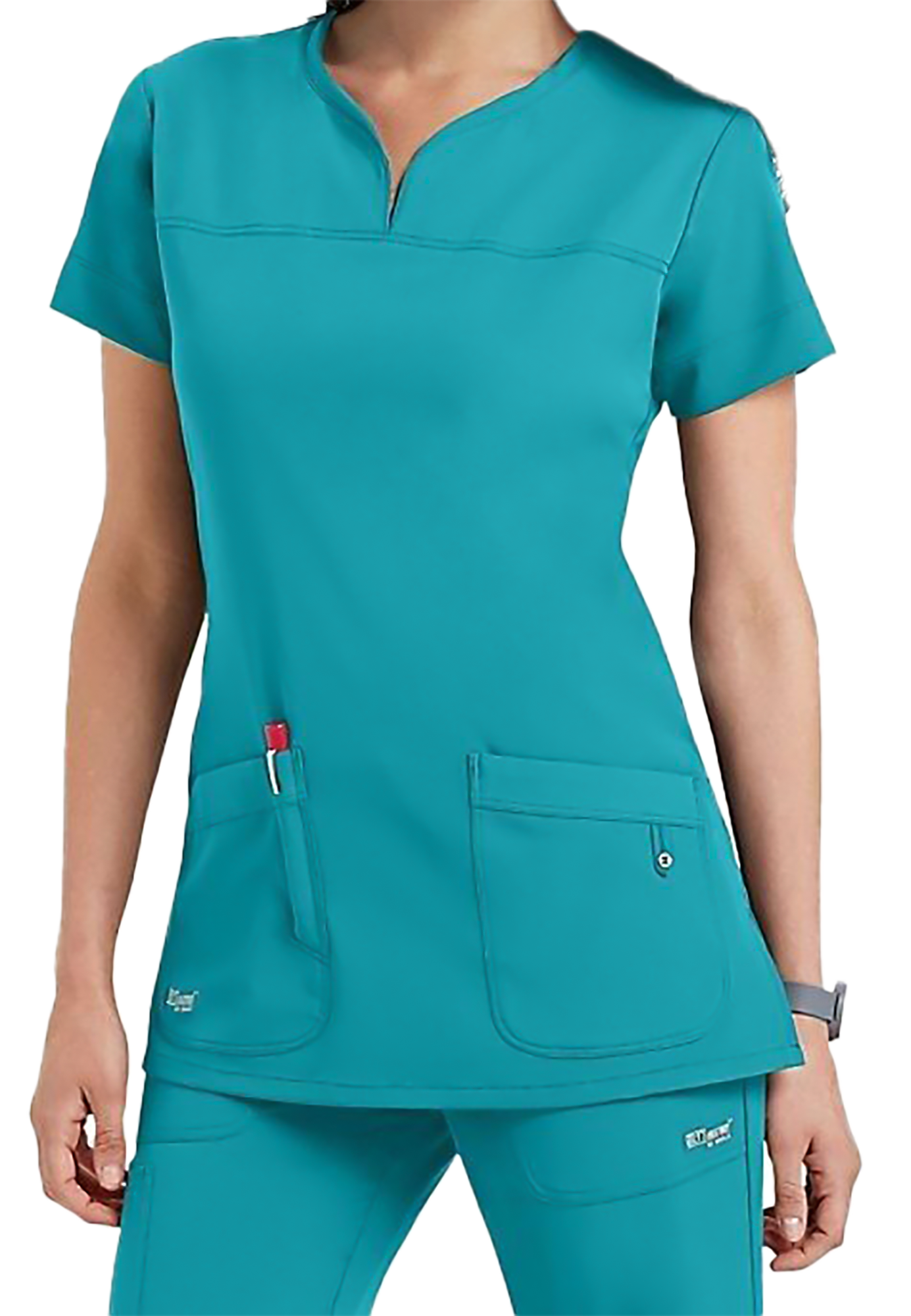 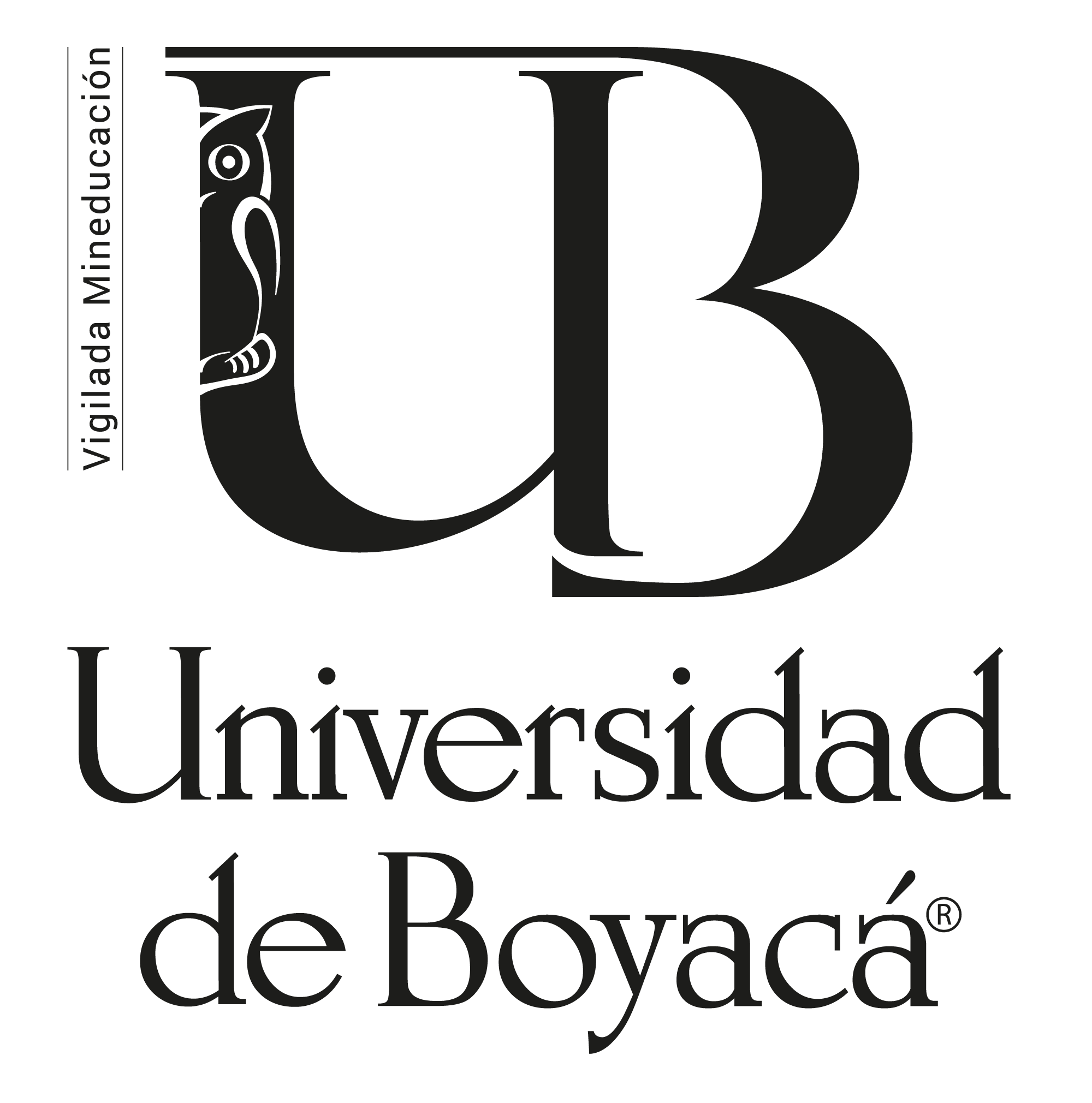 Ejemplo de una correcta implementación del logotipo en la prenda de vestir
Uniforme Salud
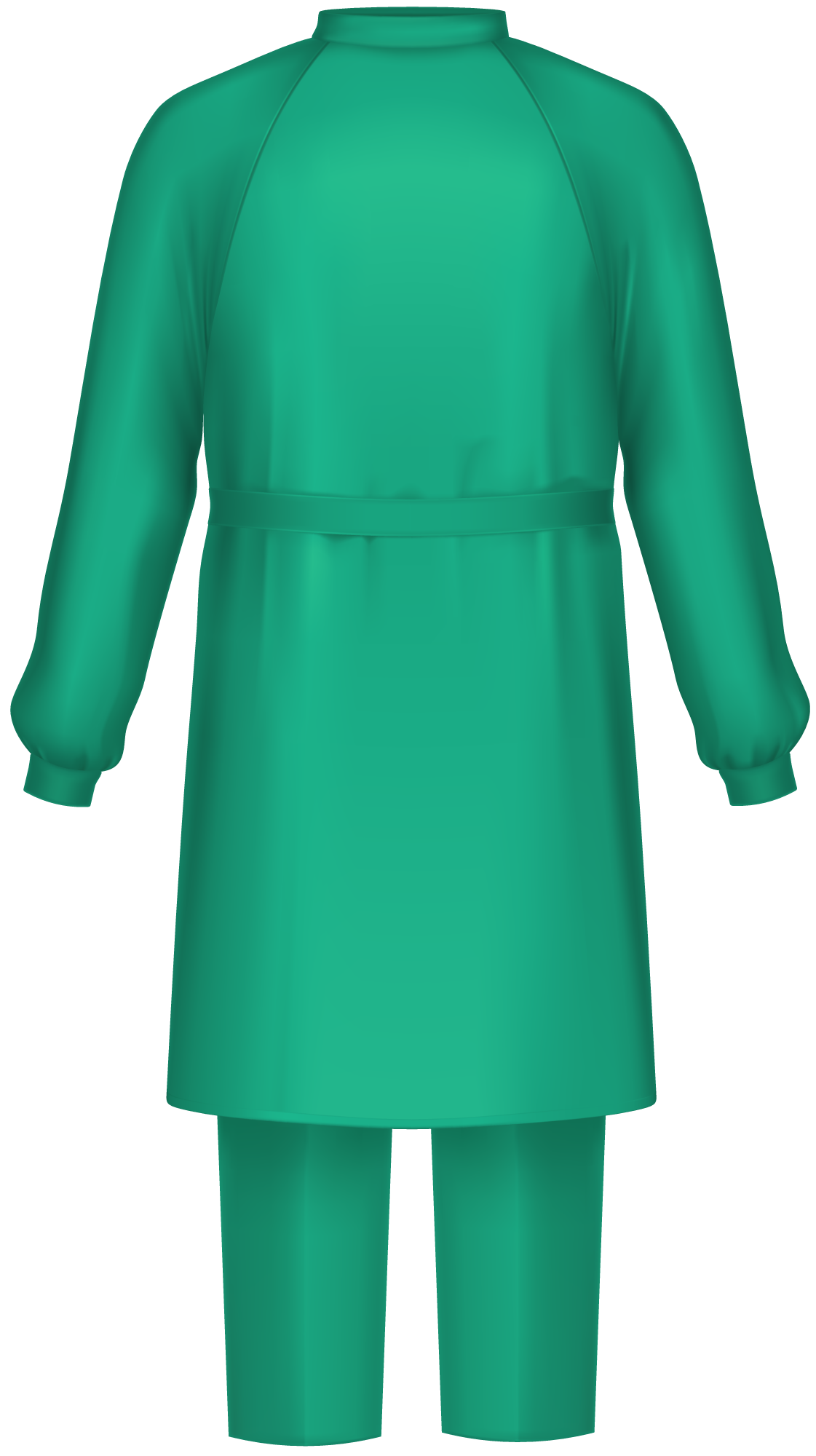 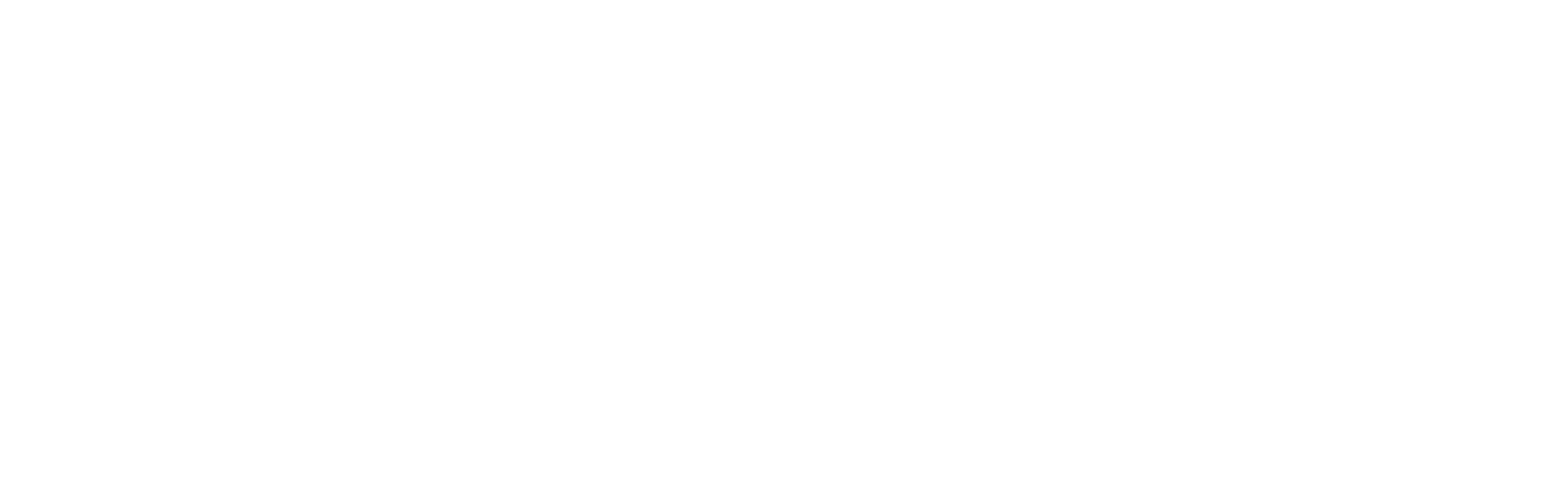 Ejemplo de una correcta implementación del logotipo en la prenda de vestir
Uniforme Servicios Generales
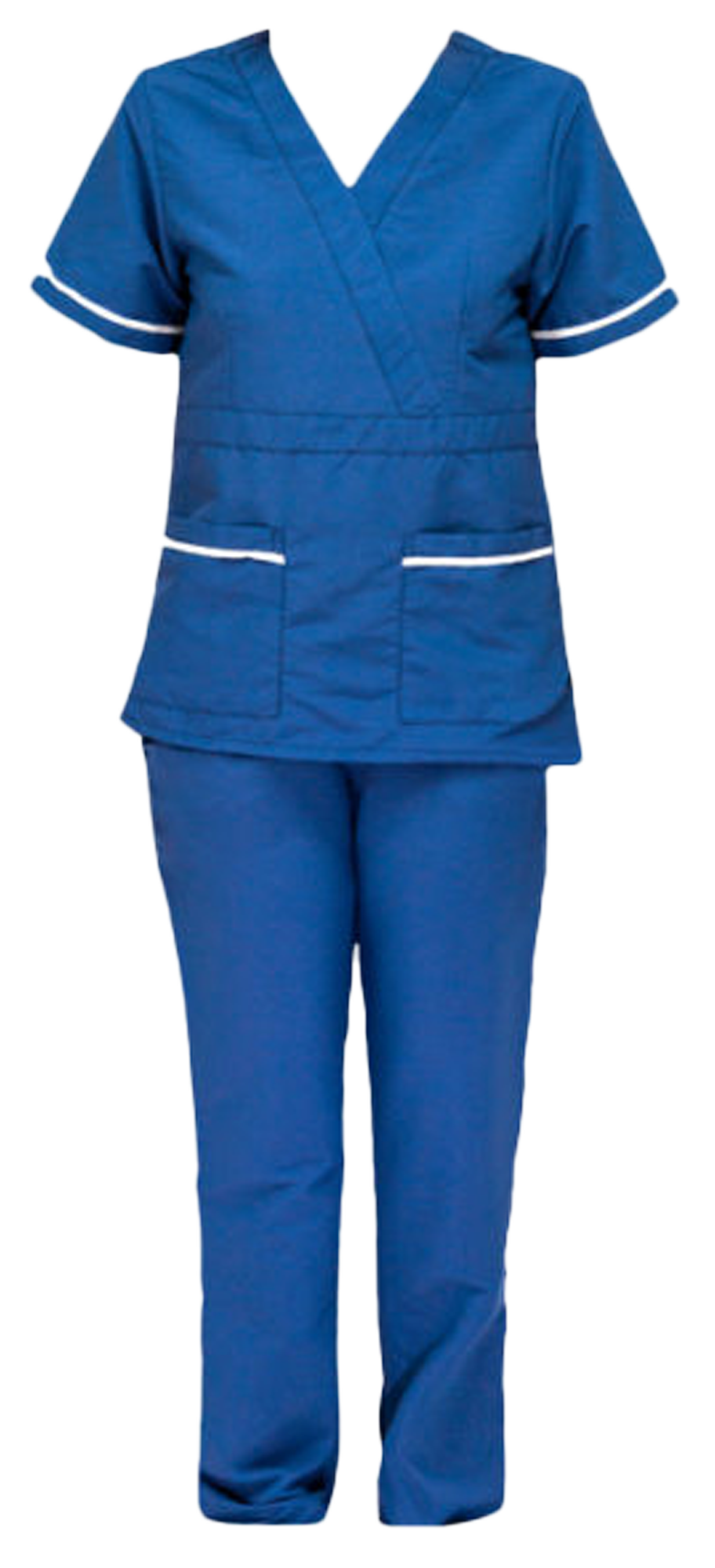 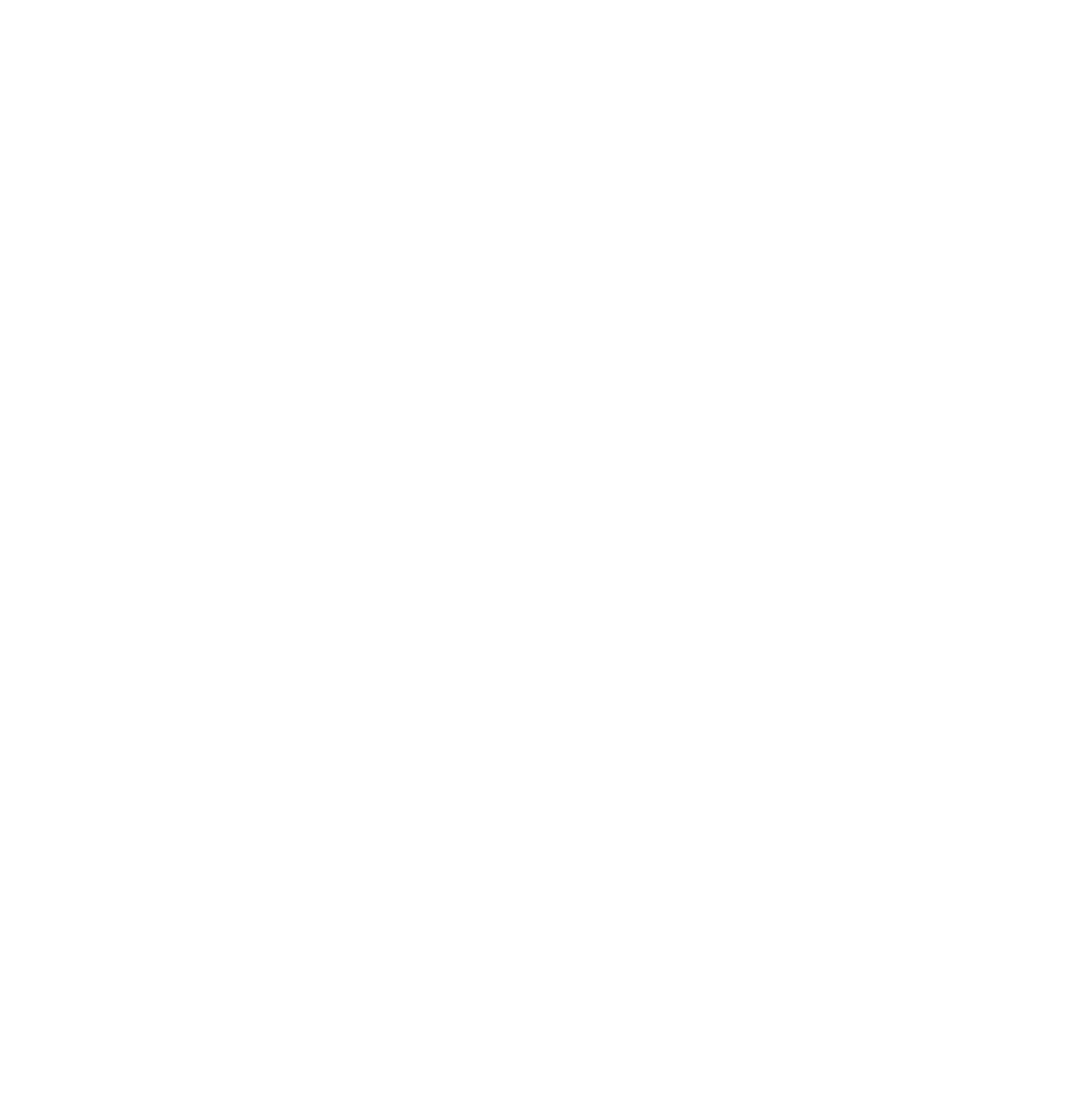 Ejemplo de una correcta implementación del logotipo en la prenda de vestir
Uniforme Servicios Generales
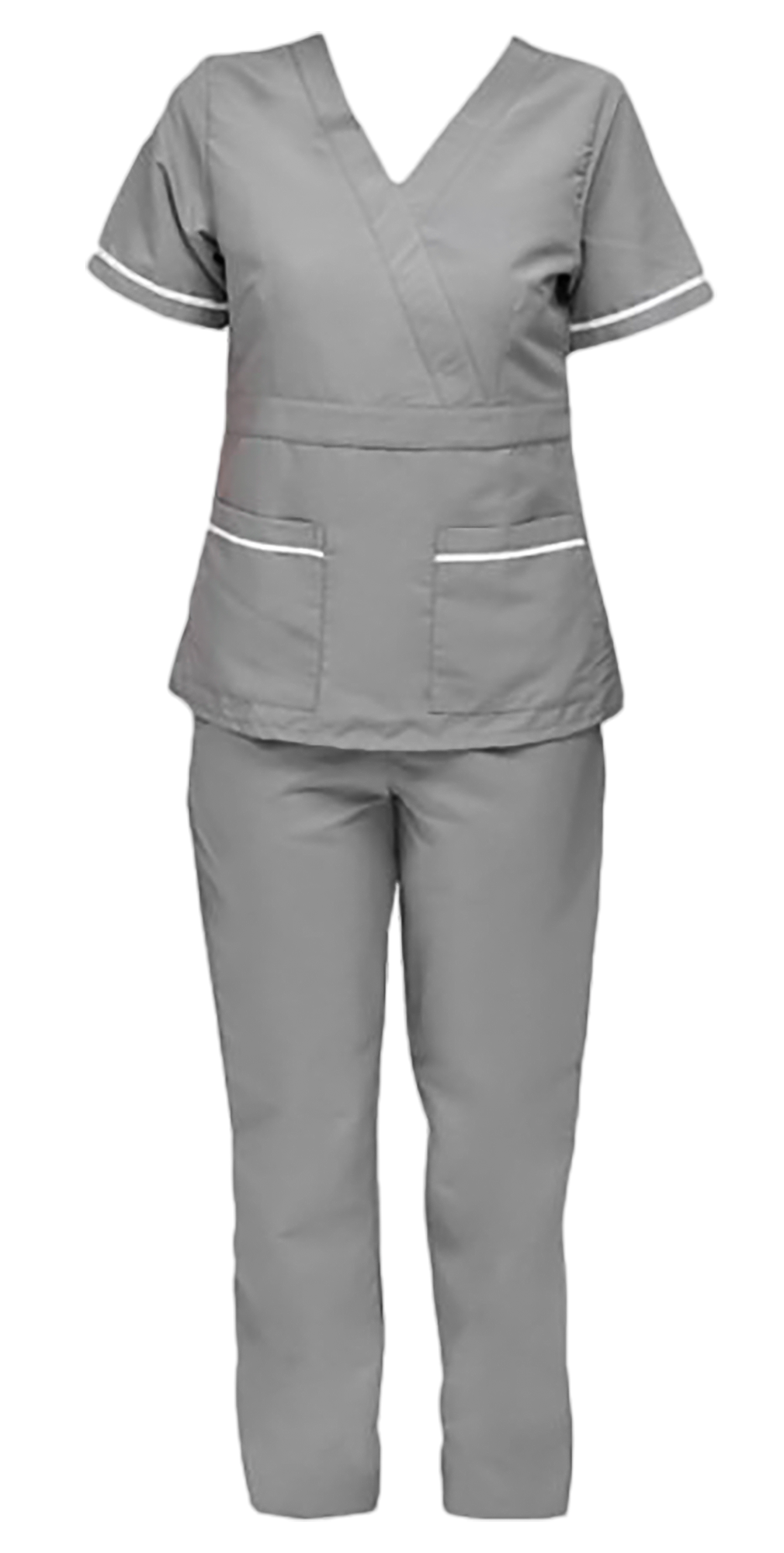 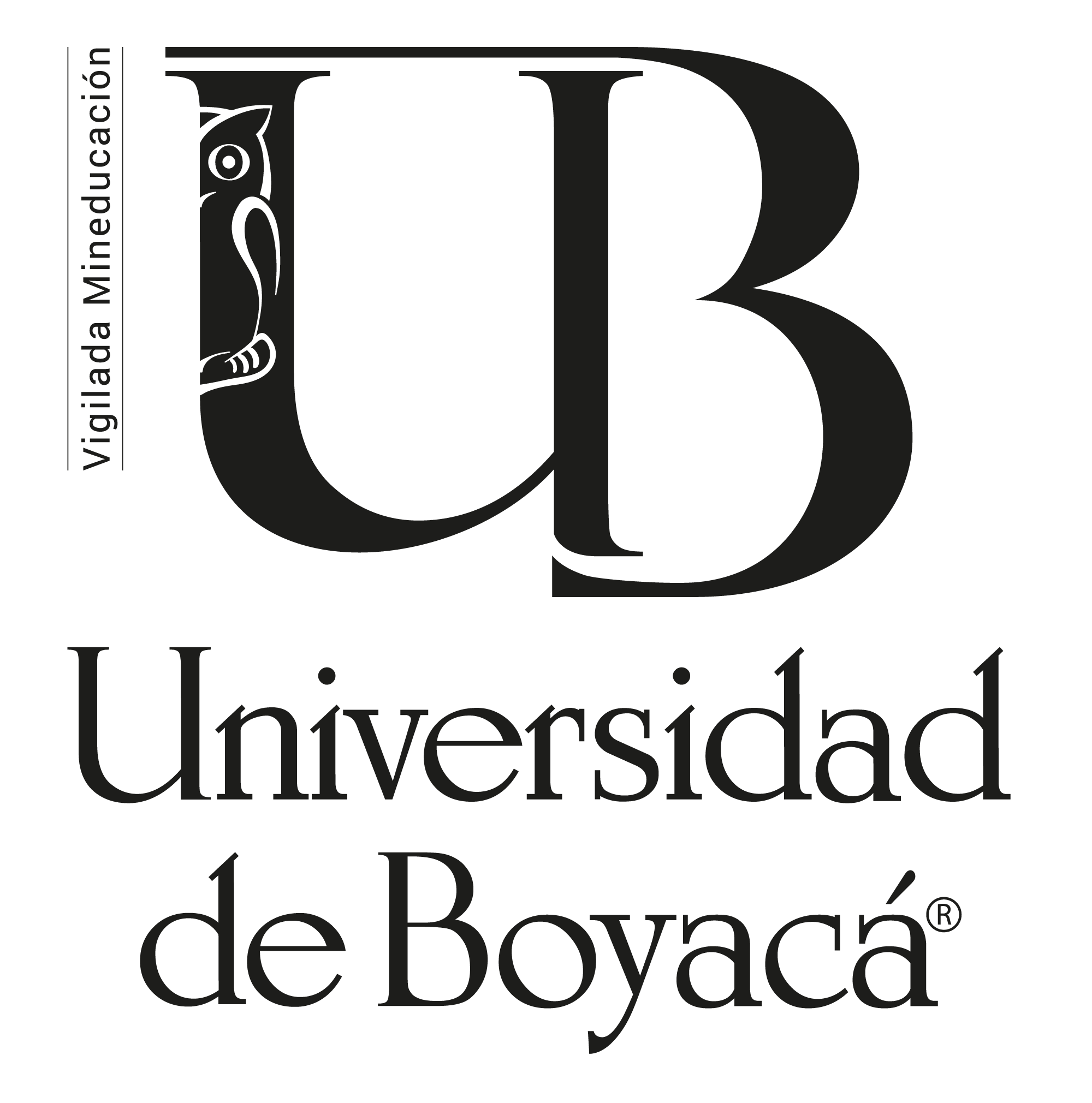 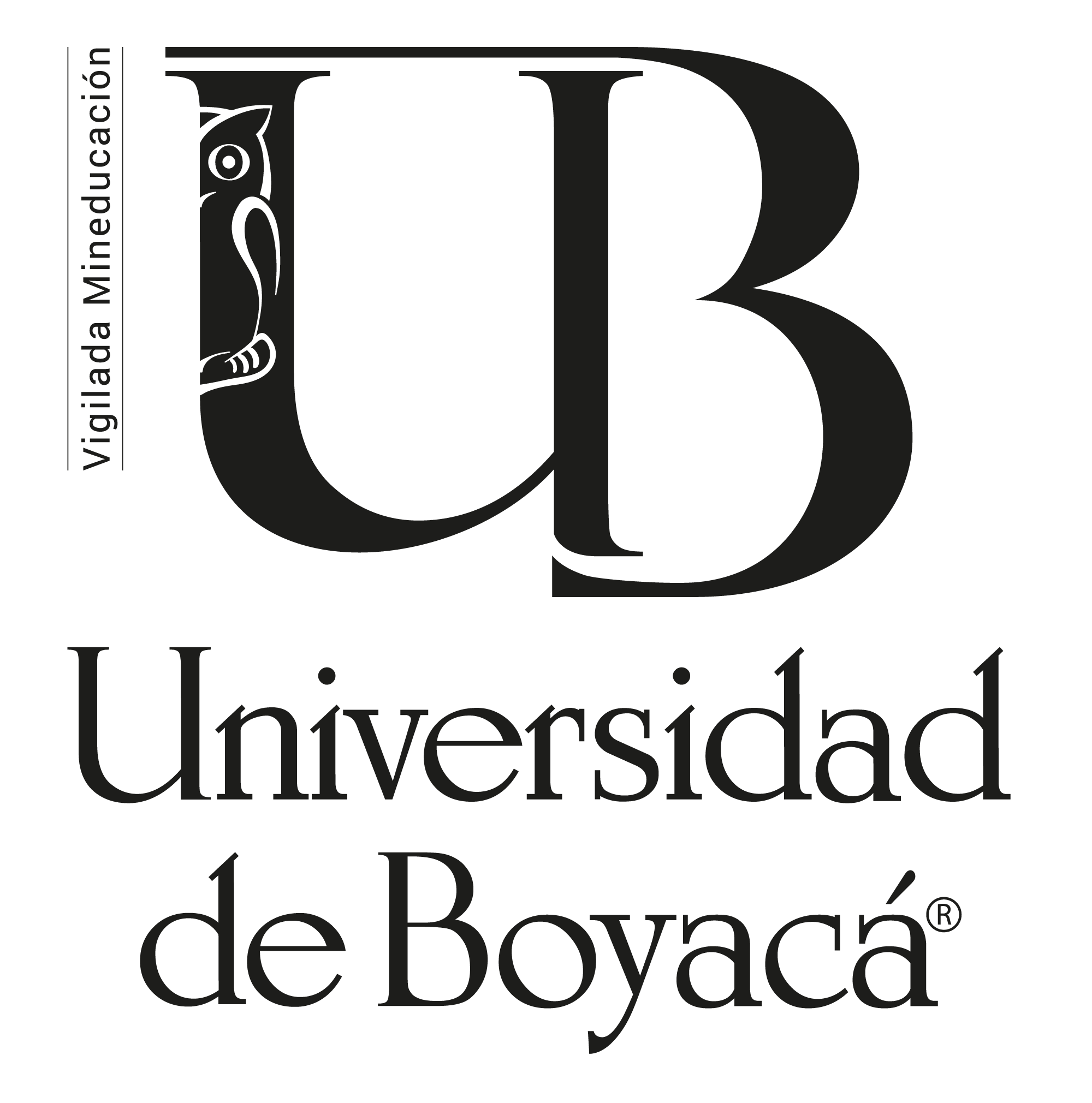 Ejemplo de una correcta implementación del logotipo en la prenda de vestir
Ropa Deportiva
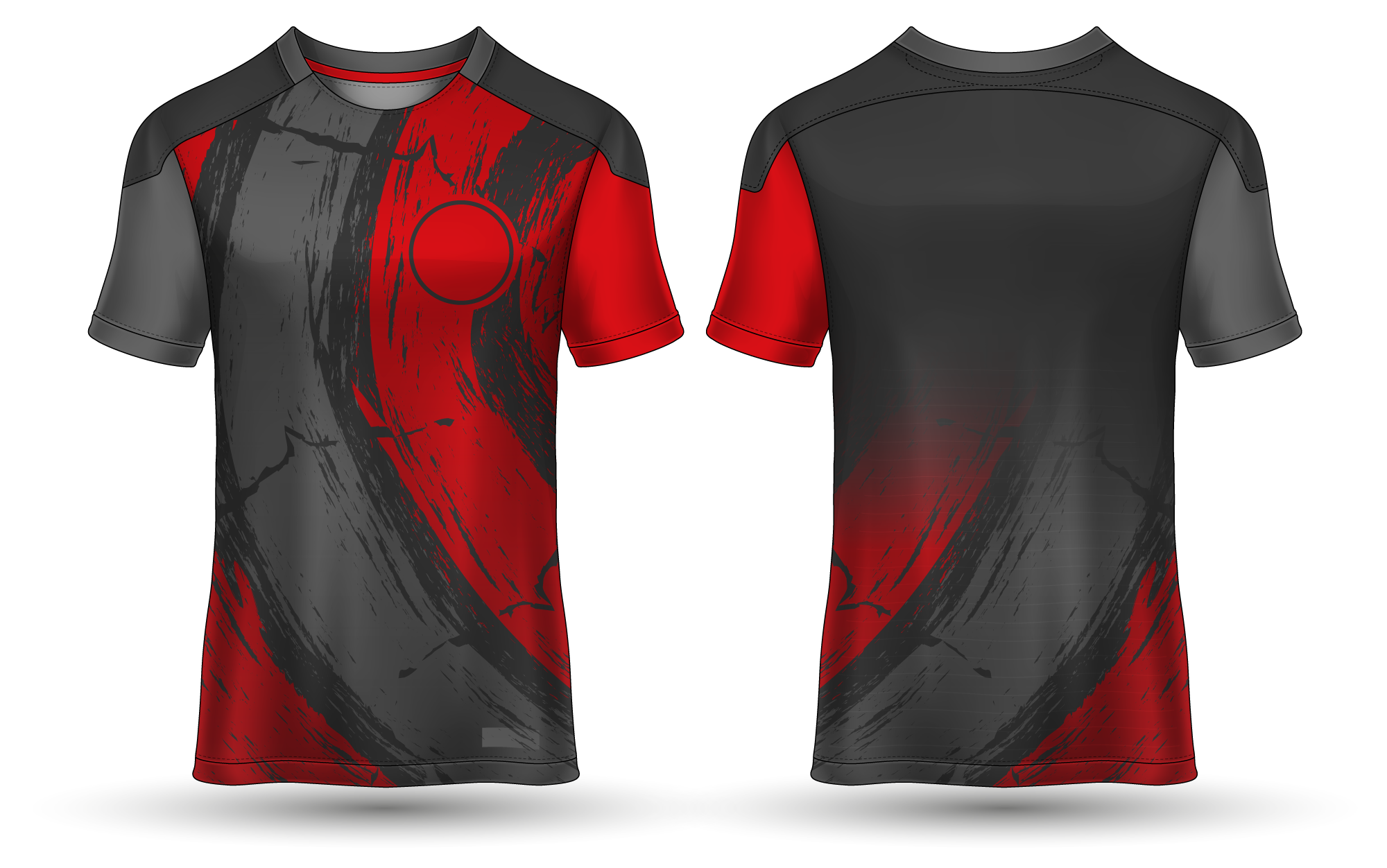 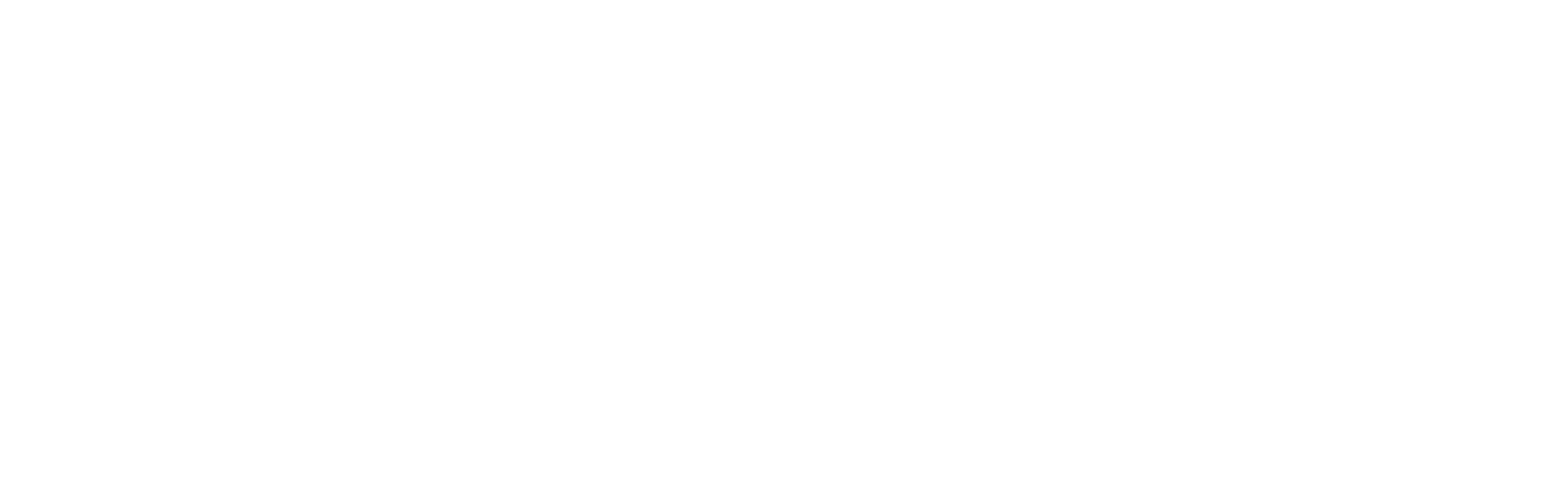 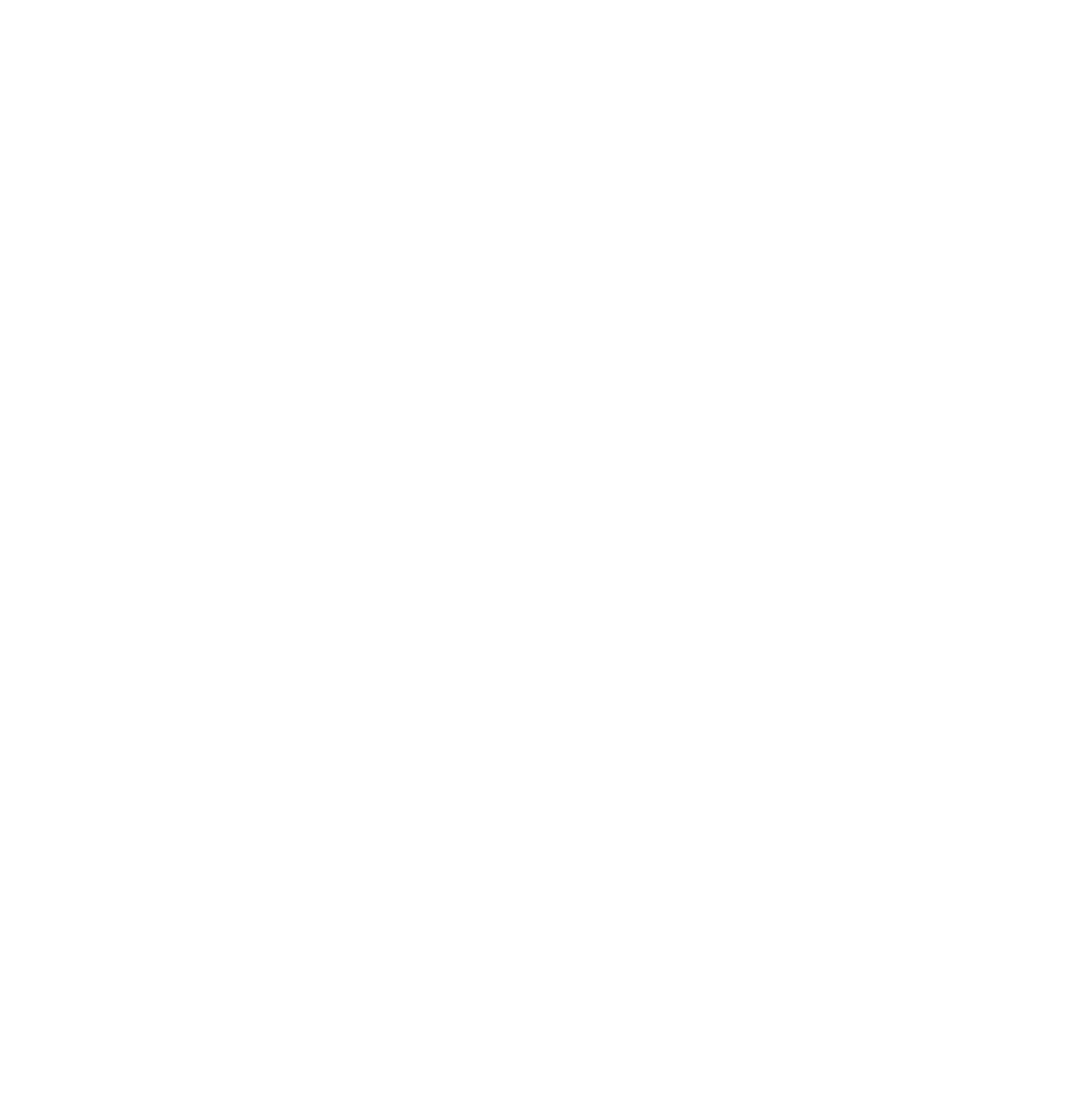 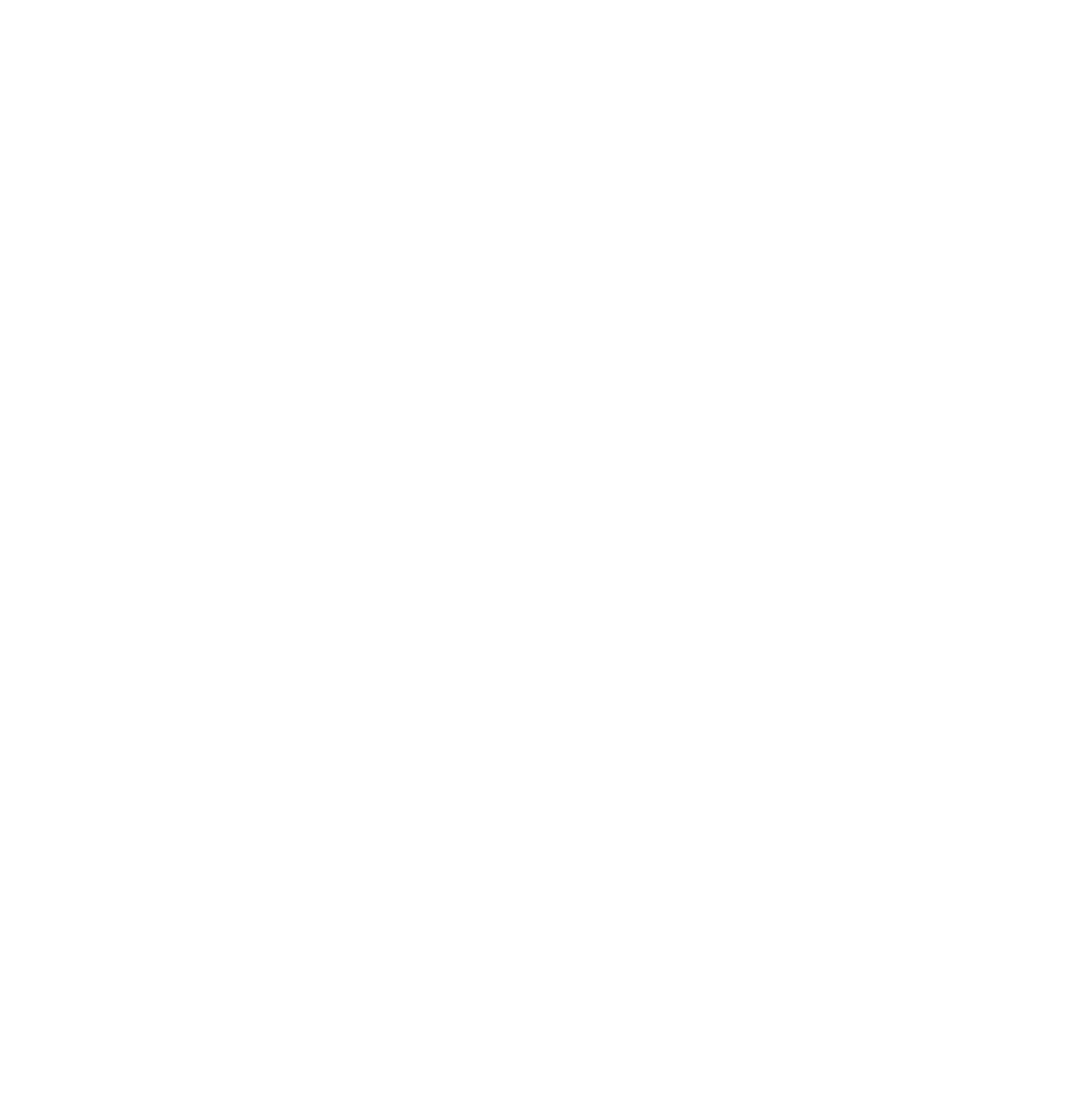 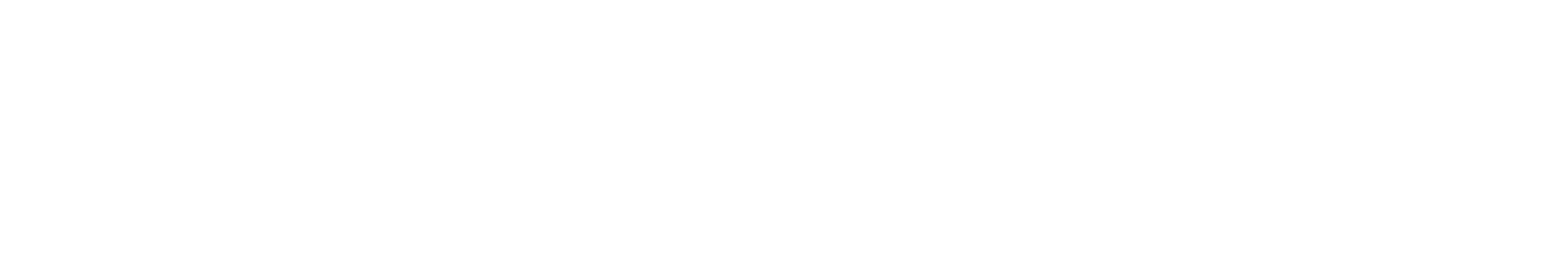 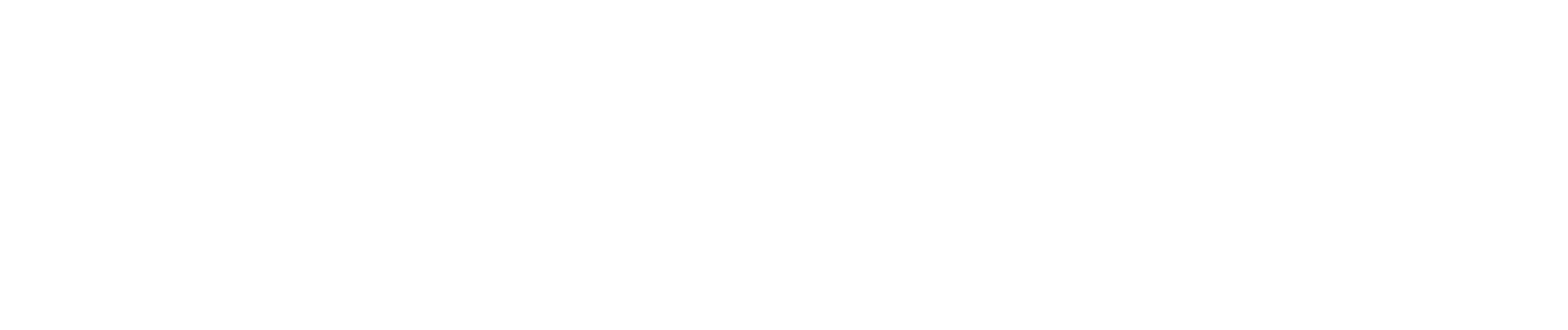 Ejemplo de una correcta implementación del logotipo en la prenda de vestir
Ropa Deportiva
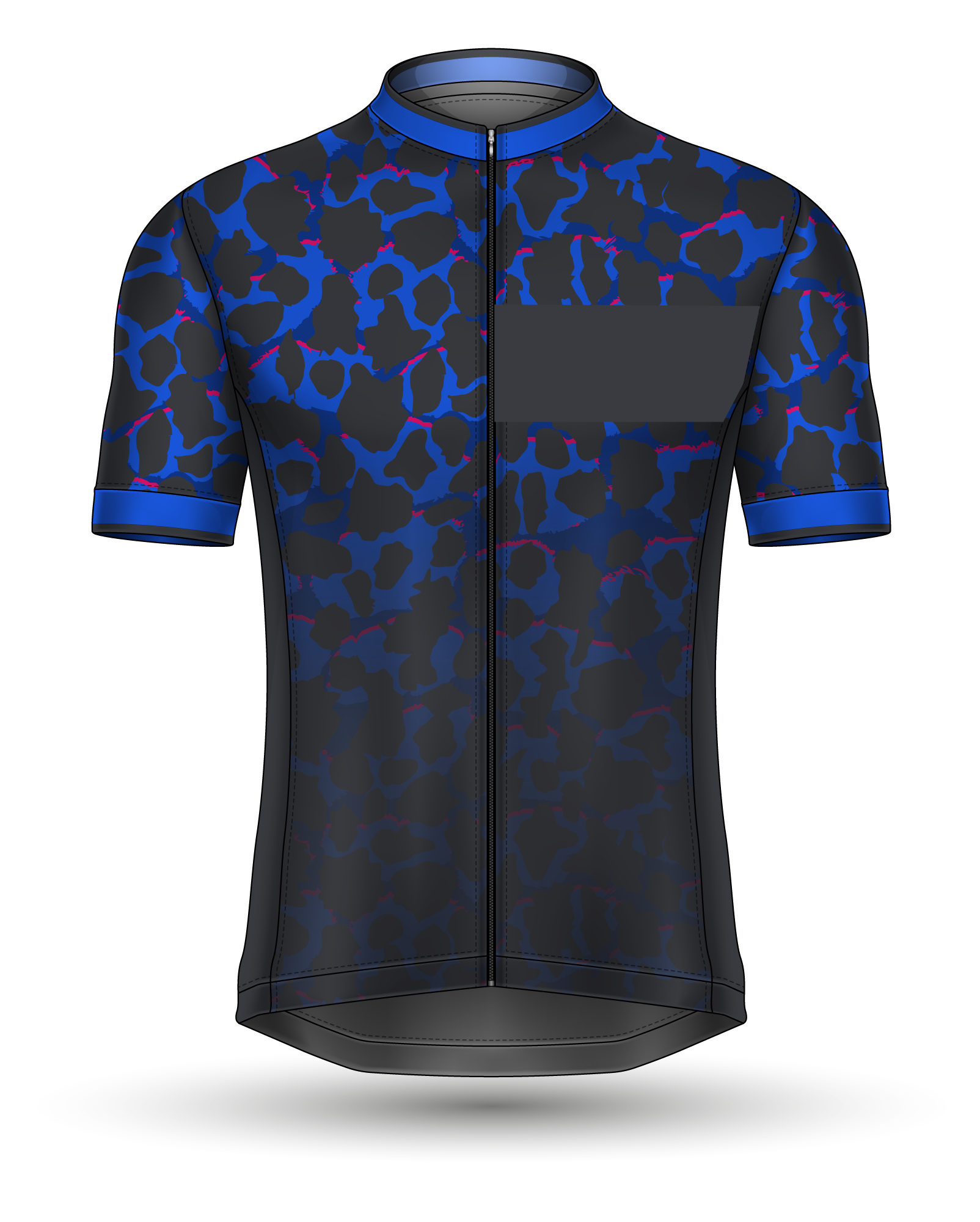 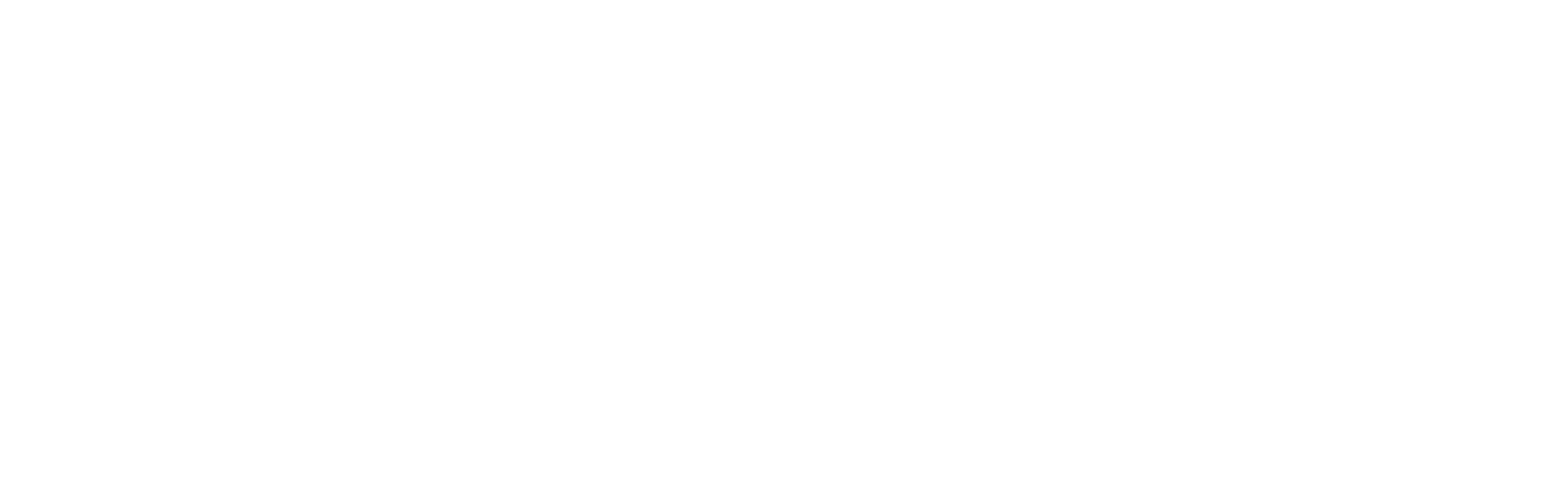 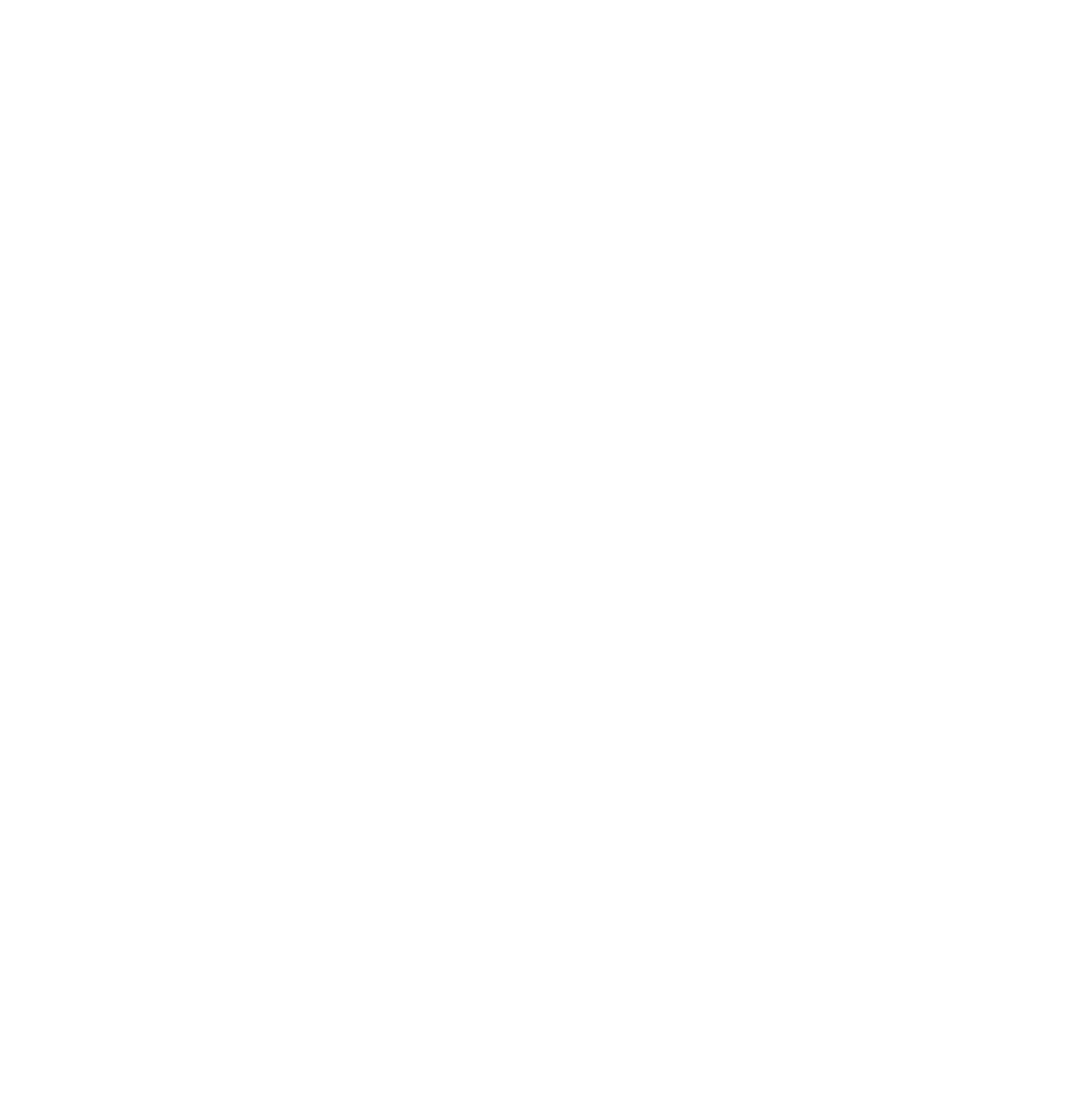 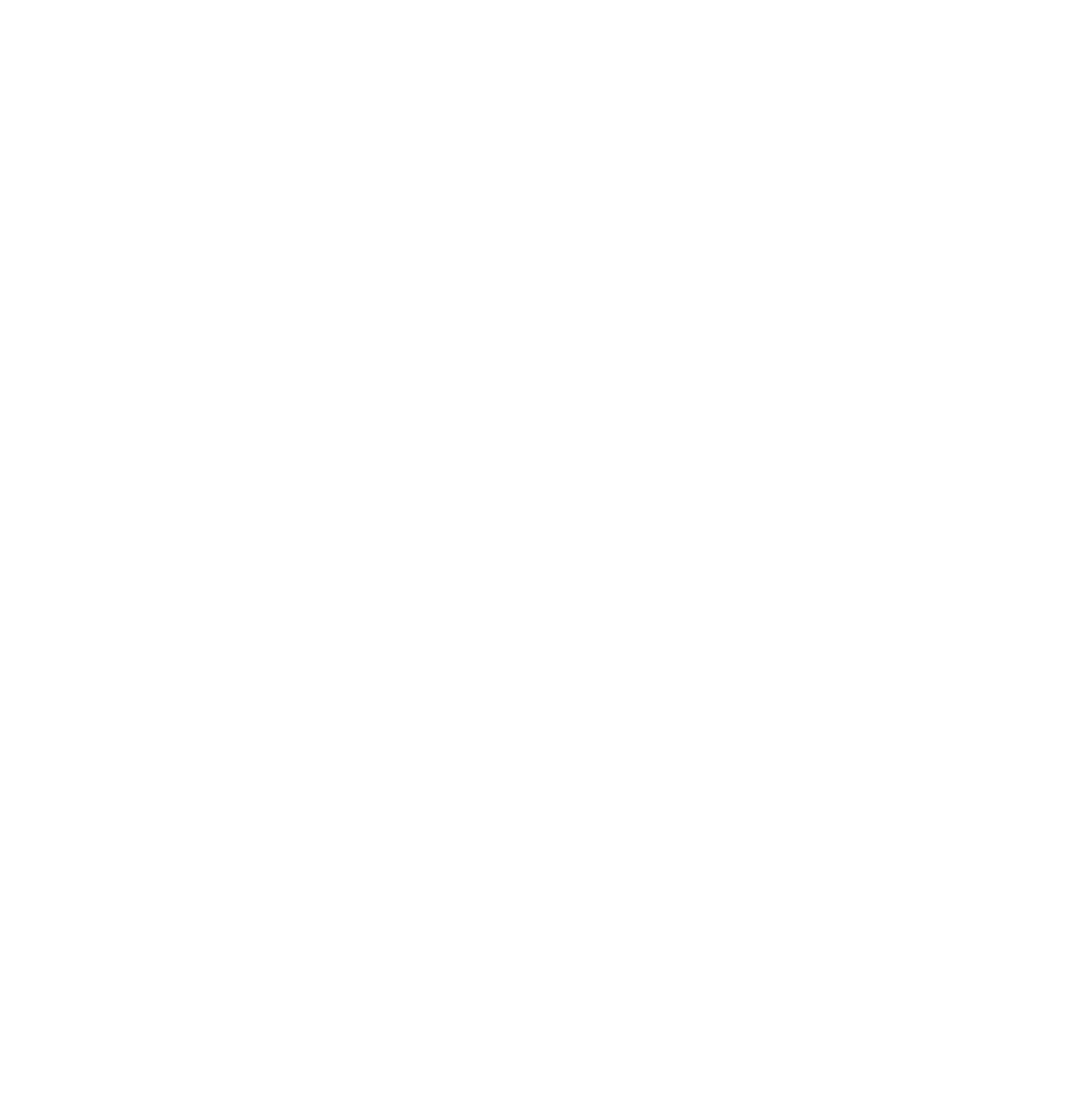 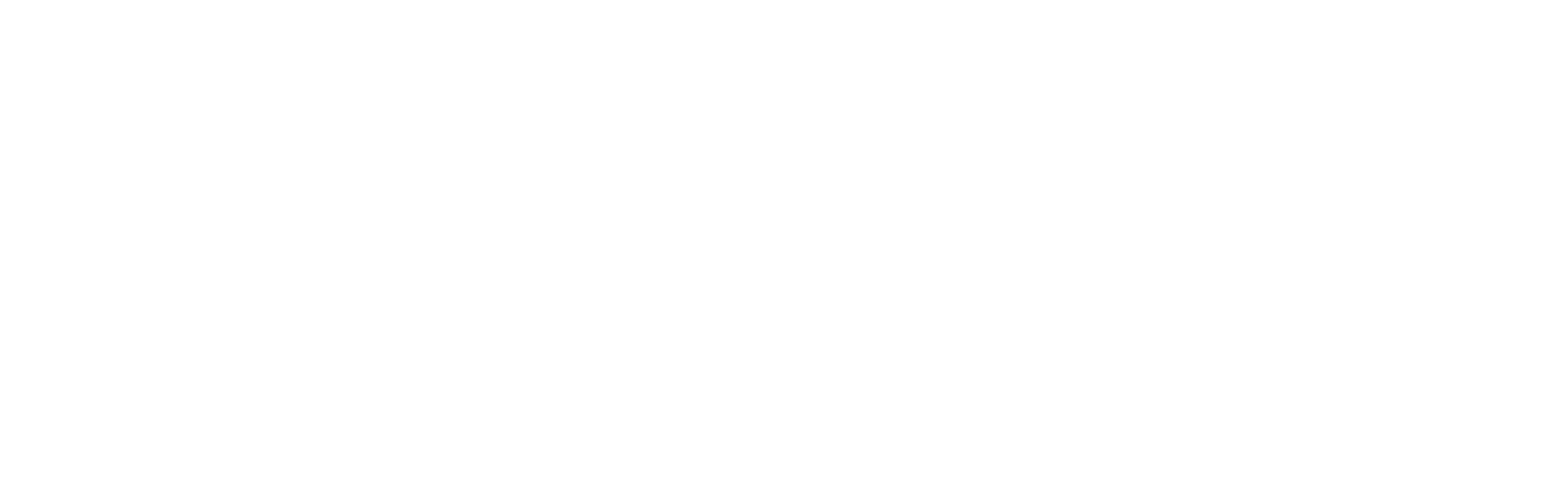 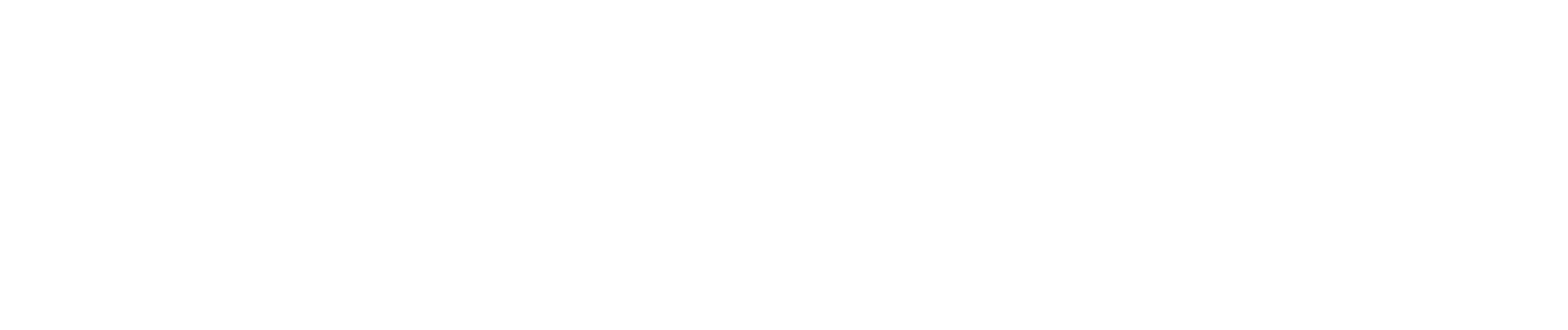 Ejemplo de una correcta implementación del logotipo en la prenda de vestir
Ropa Deportiva
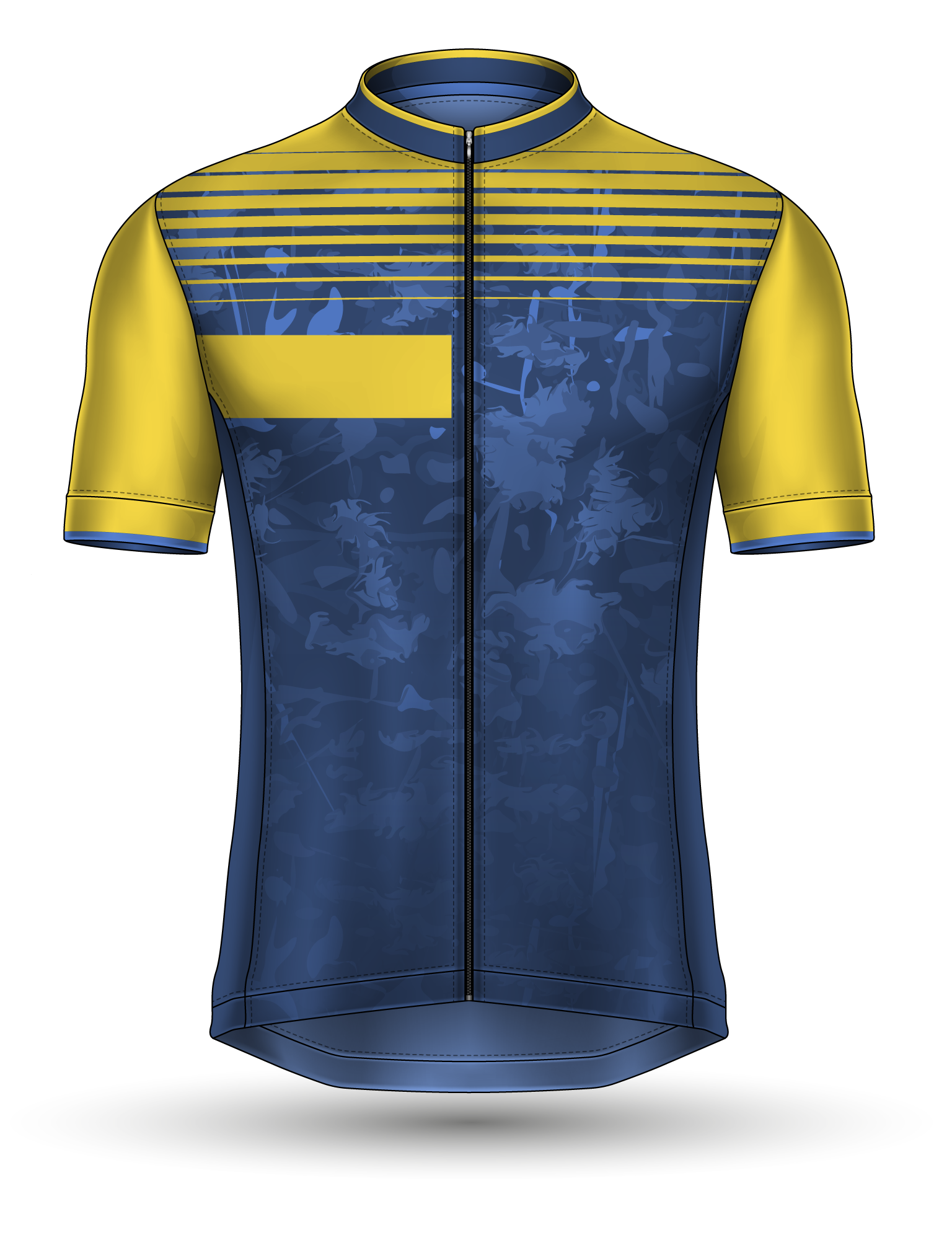 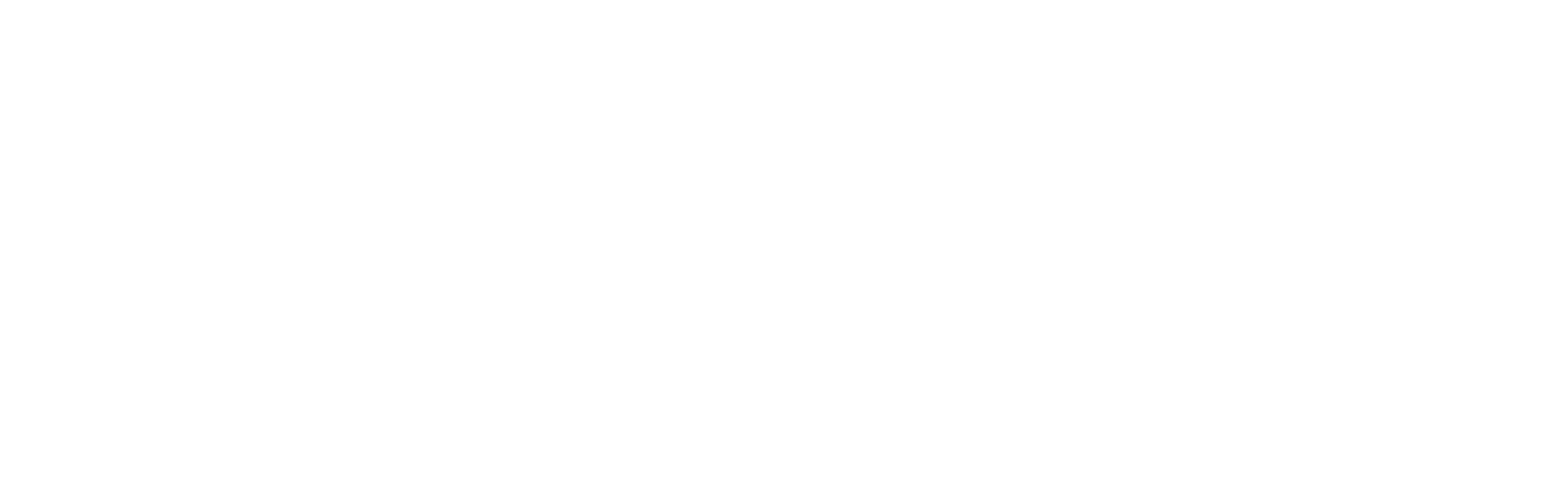 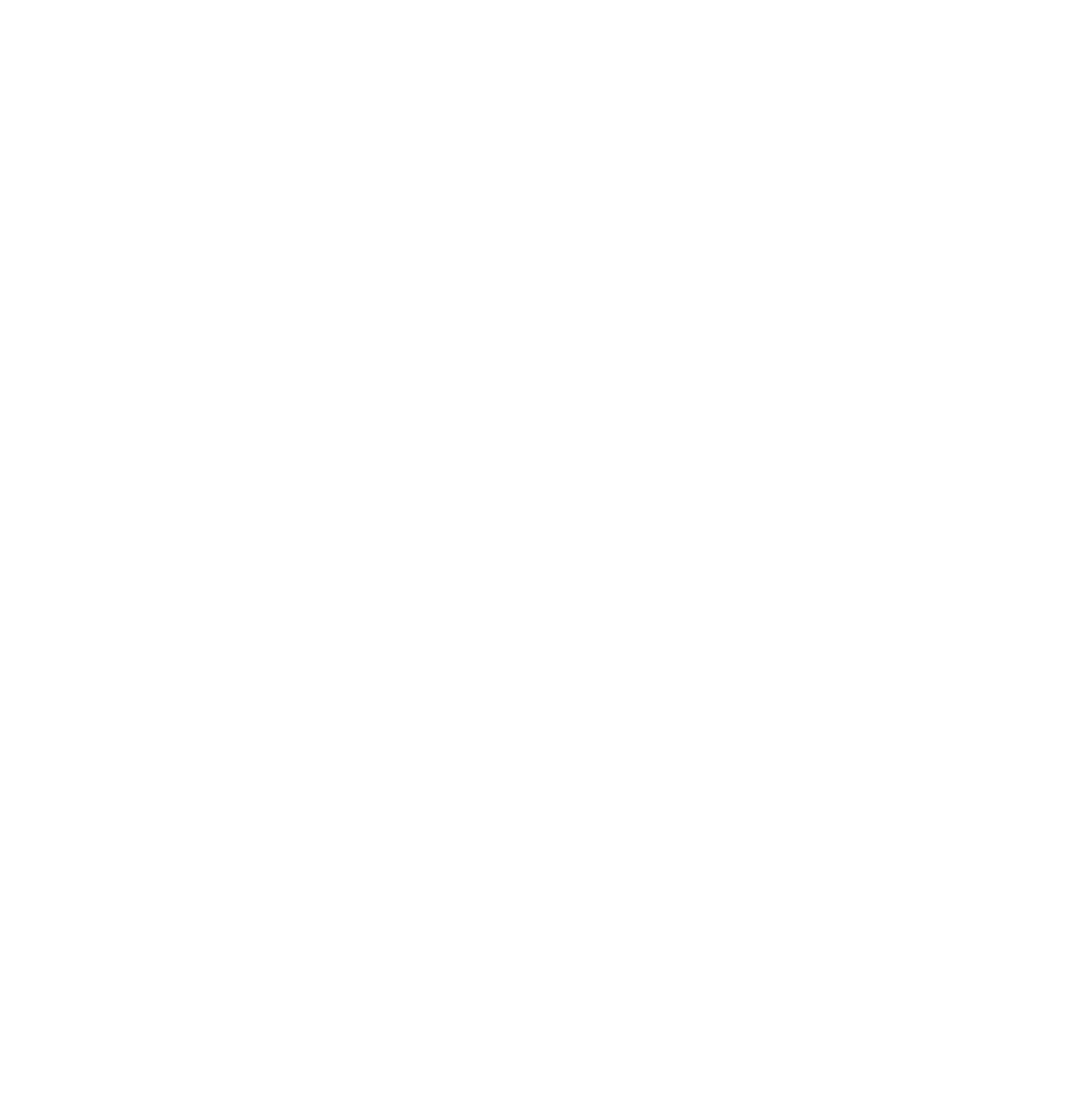 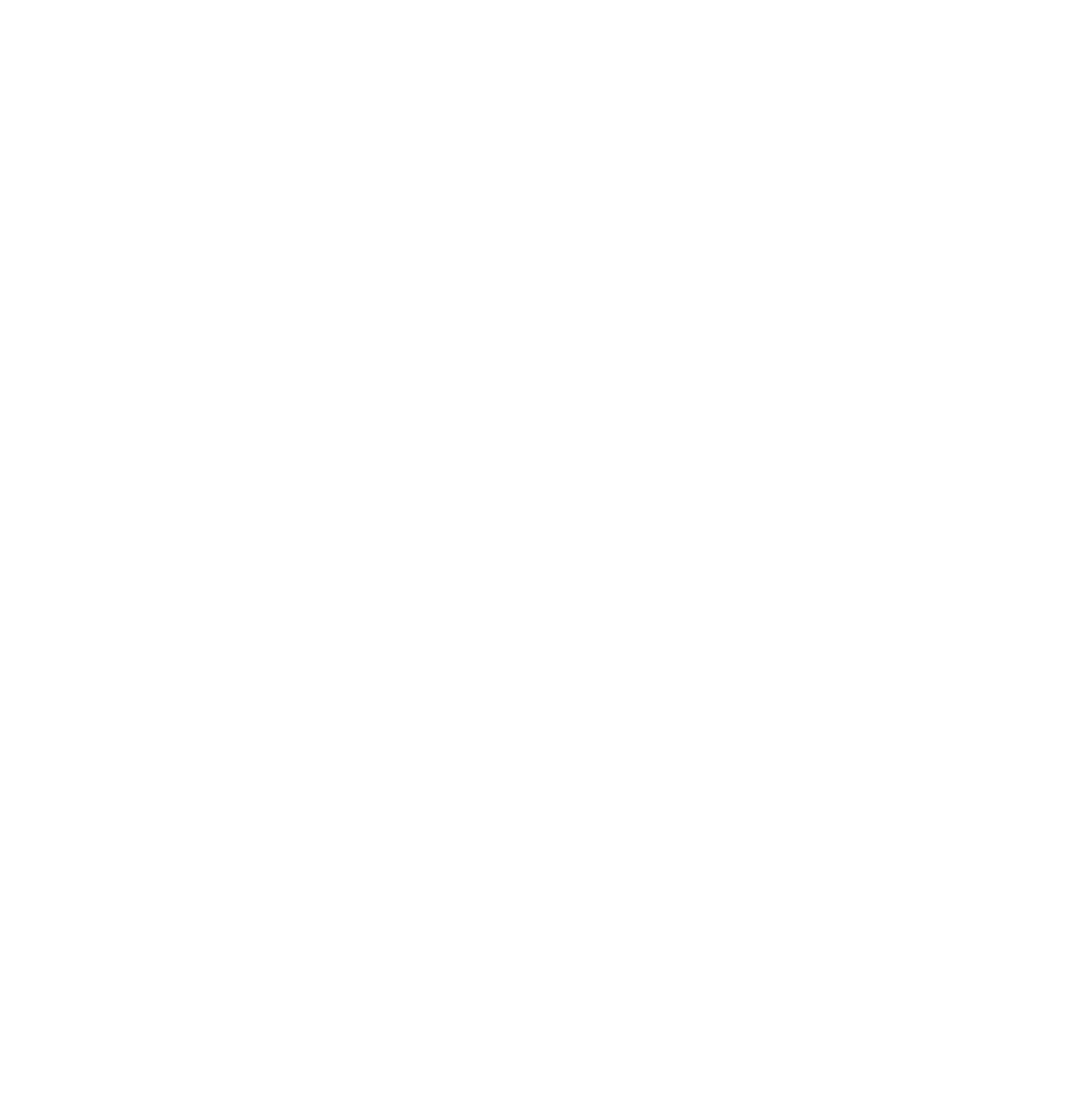 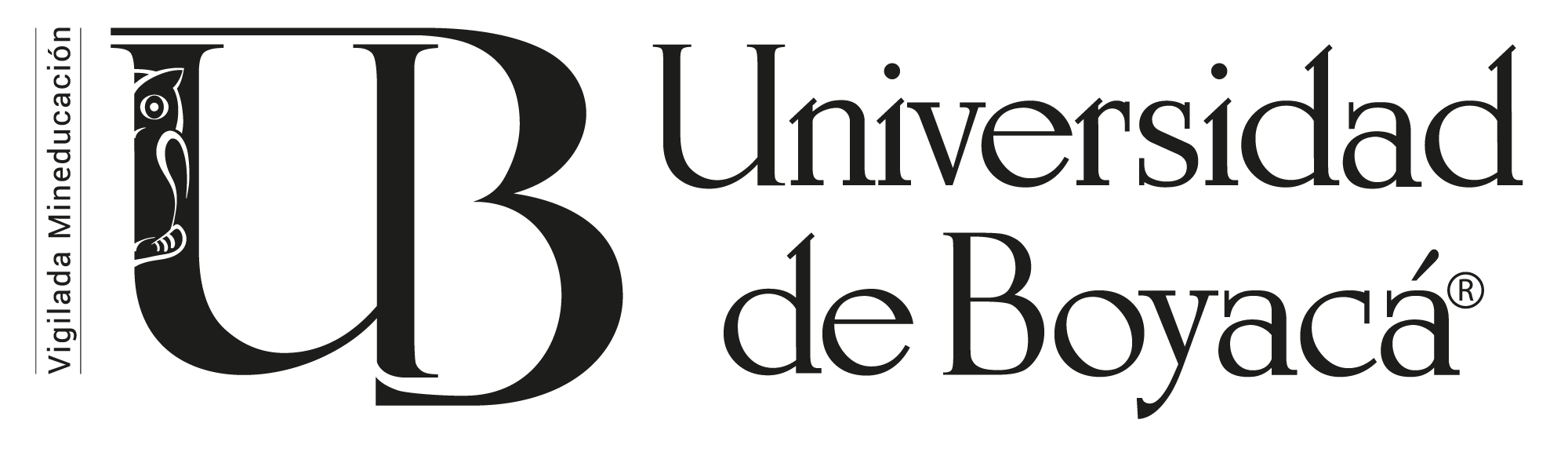 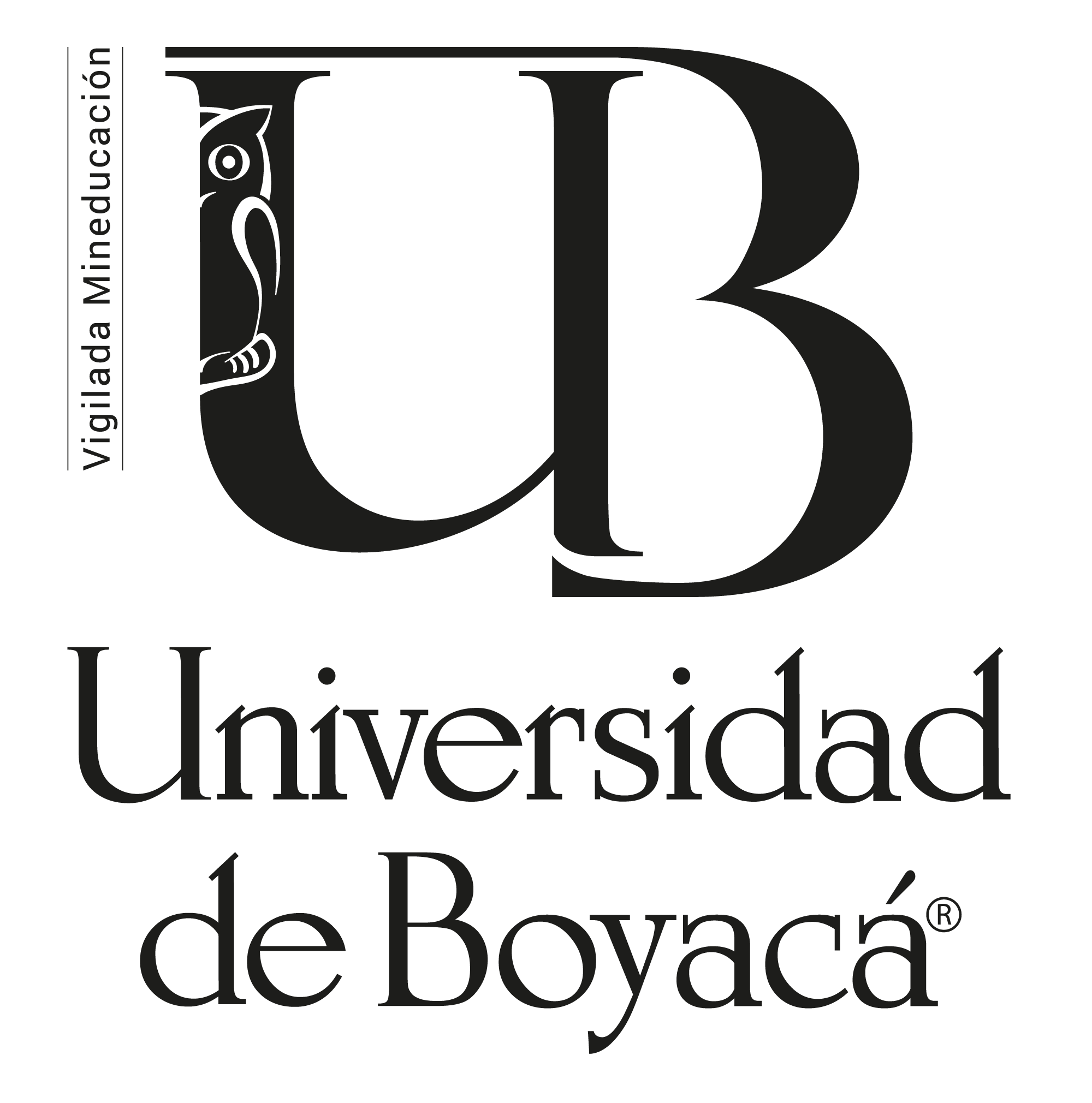 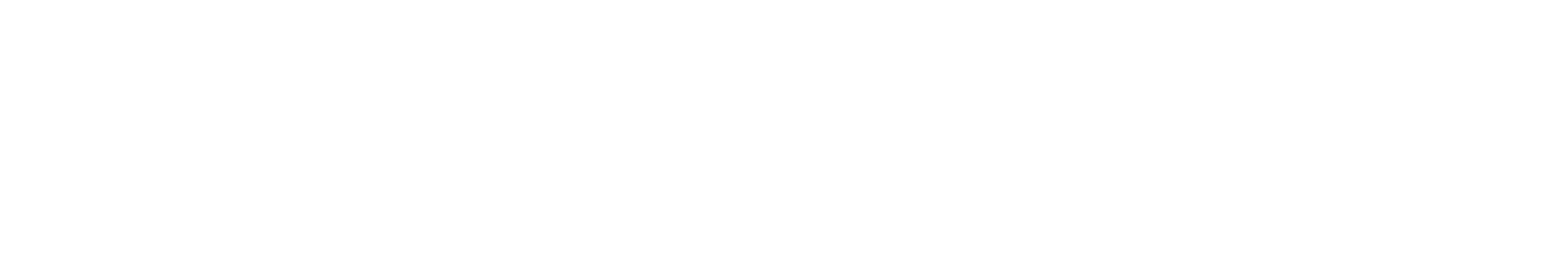 Ejemplo de una correcta implementación del logotipo en la prenda de vestir
Ropa Deportiva
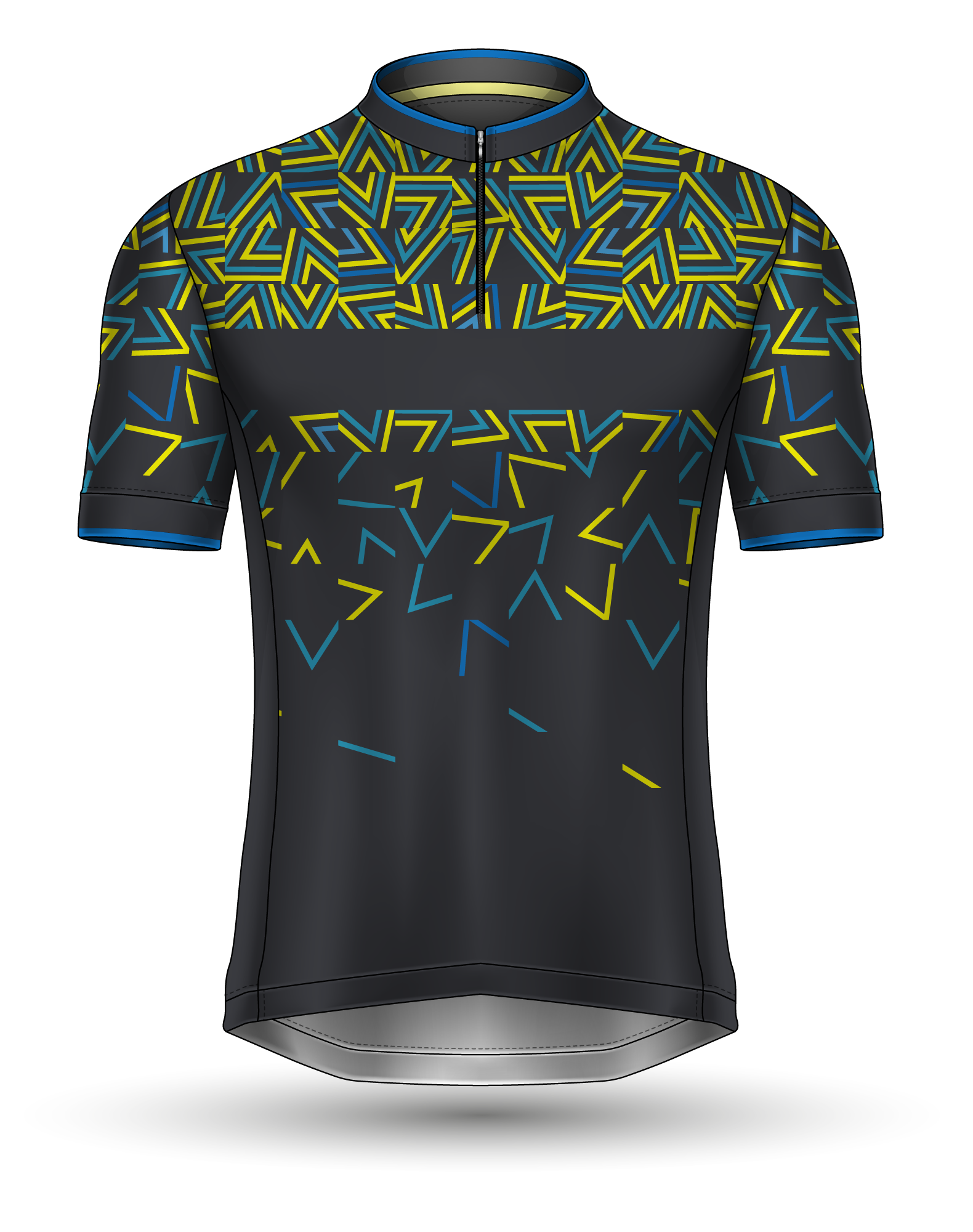 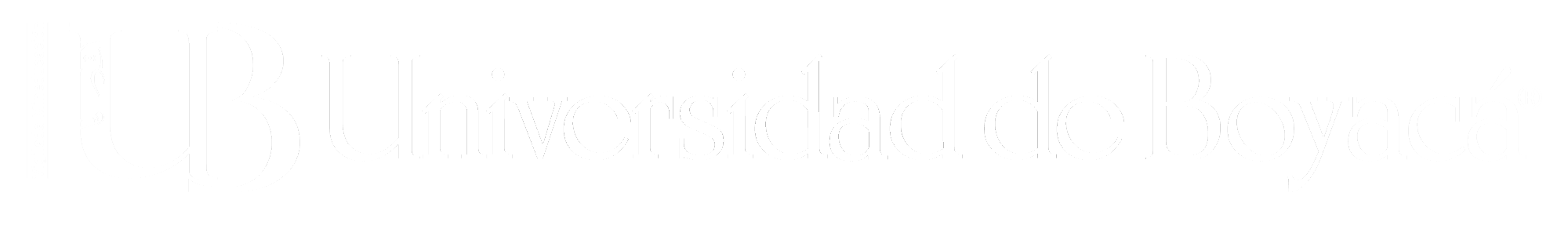 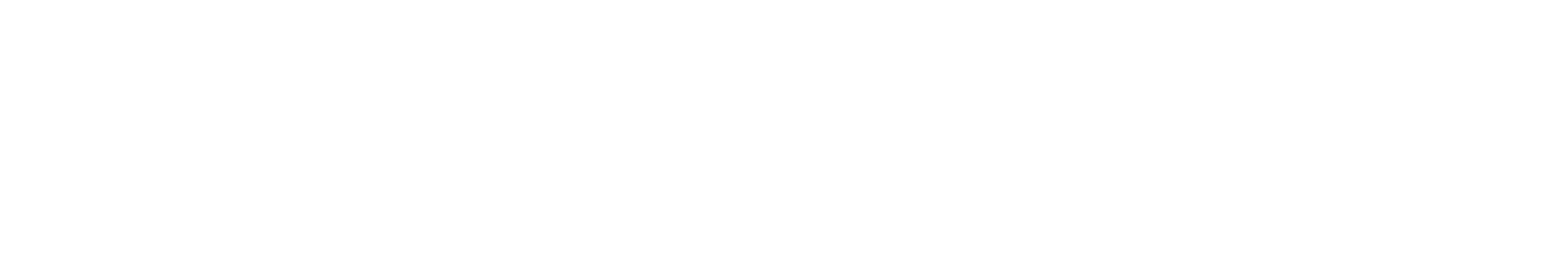 Ejemplo de una correcta implementación del logotipo en la prenda de vestir
Estolas para Grado
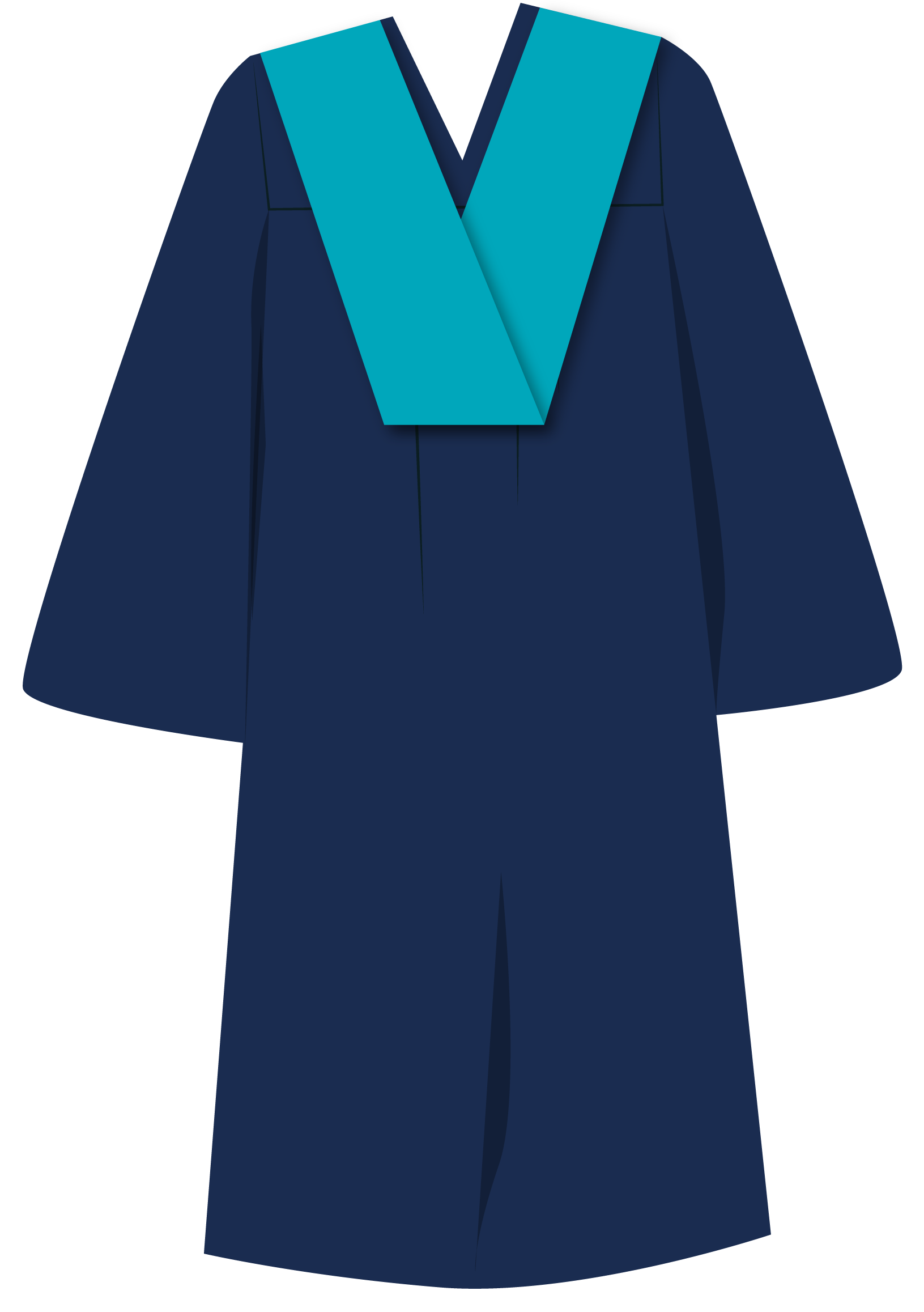 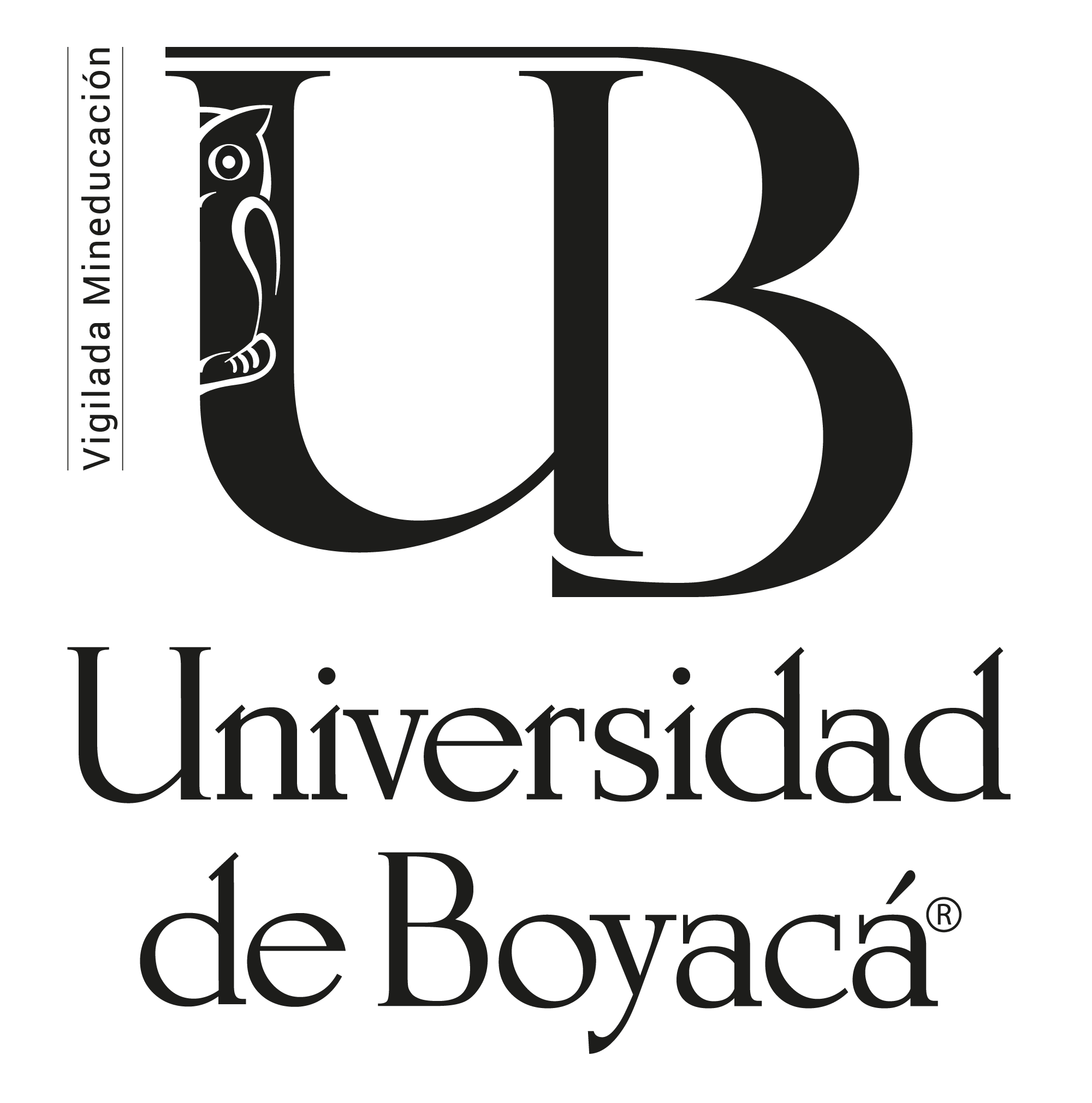 Programa
Académico
Facultad de 
Ciencias de la Salud
Ejemplo de una correcta implementación del logotipo en la prenda de vestir
Estolas para Grado
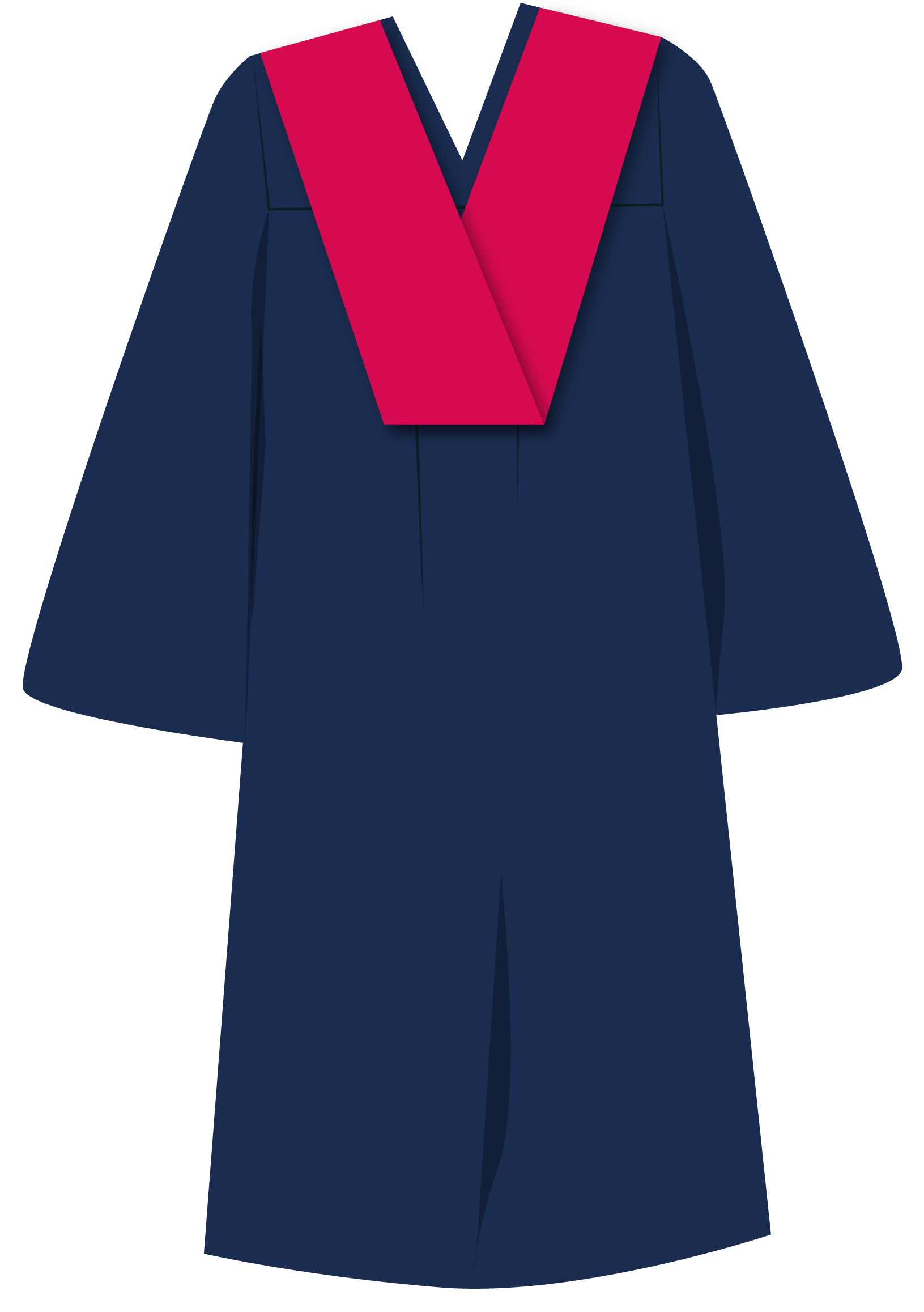 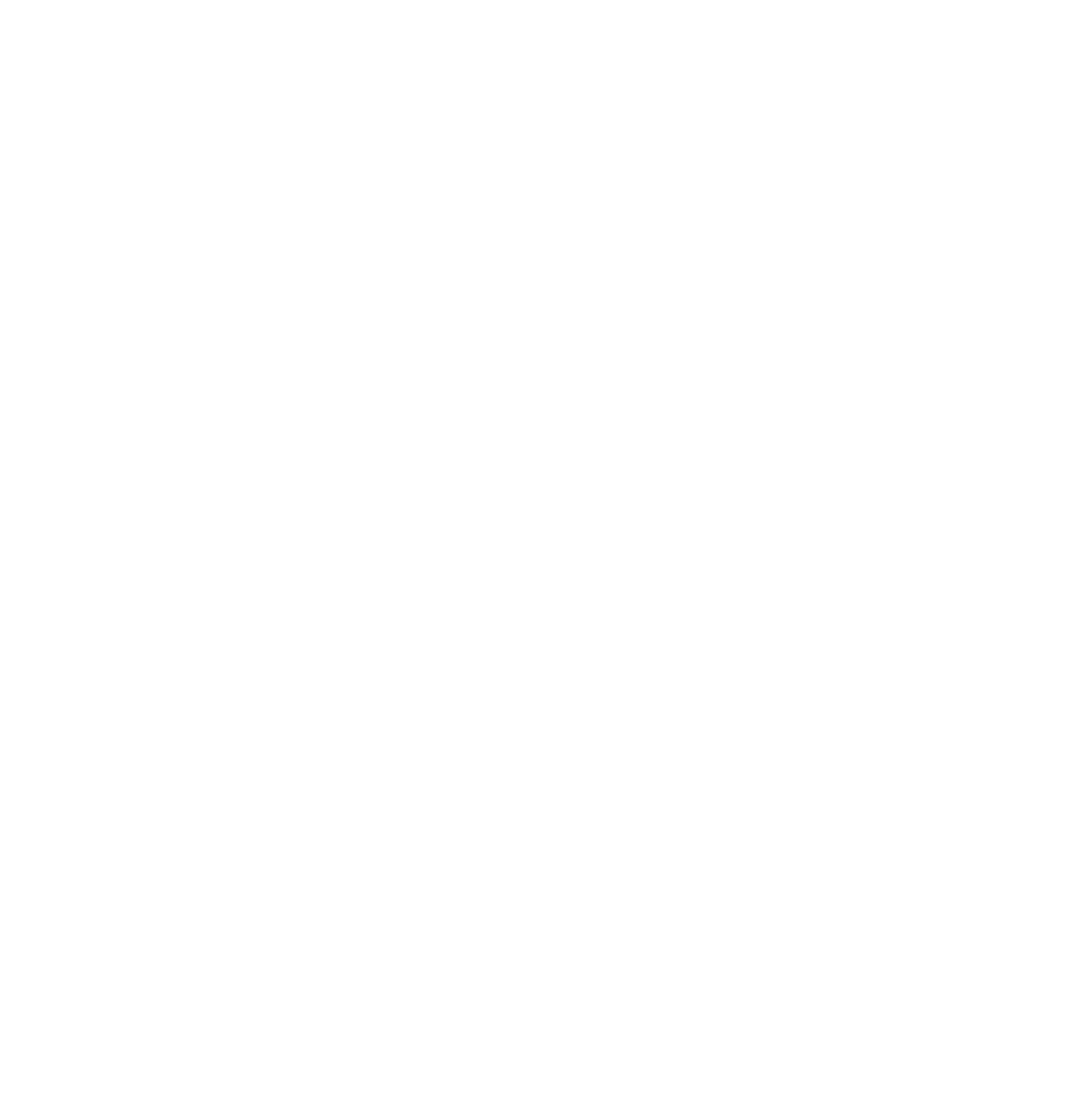 Programa
Académico
Facultad de 
Ciencias de Ciencias
Jurídicas y Sociales
Ejemplo de una correcta implementación del logotipo en la prenda de vestir
Estolas para Grado
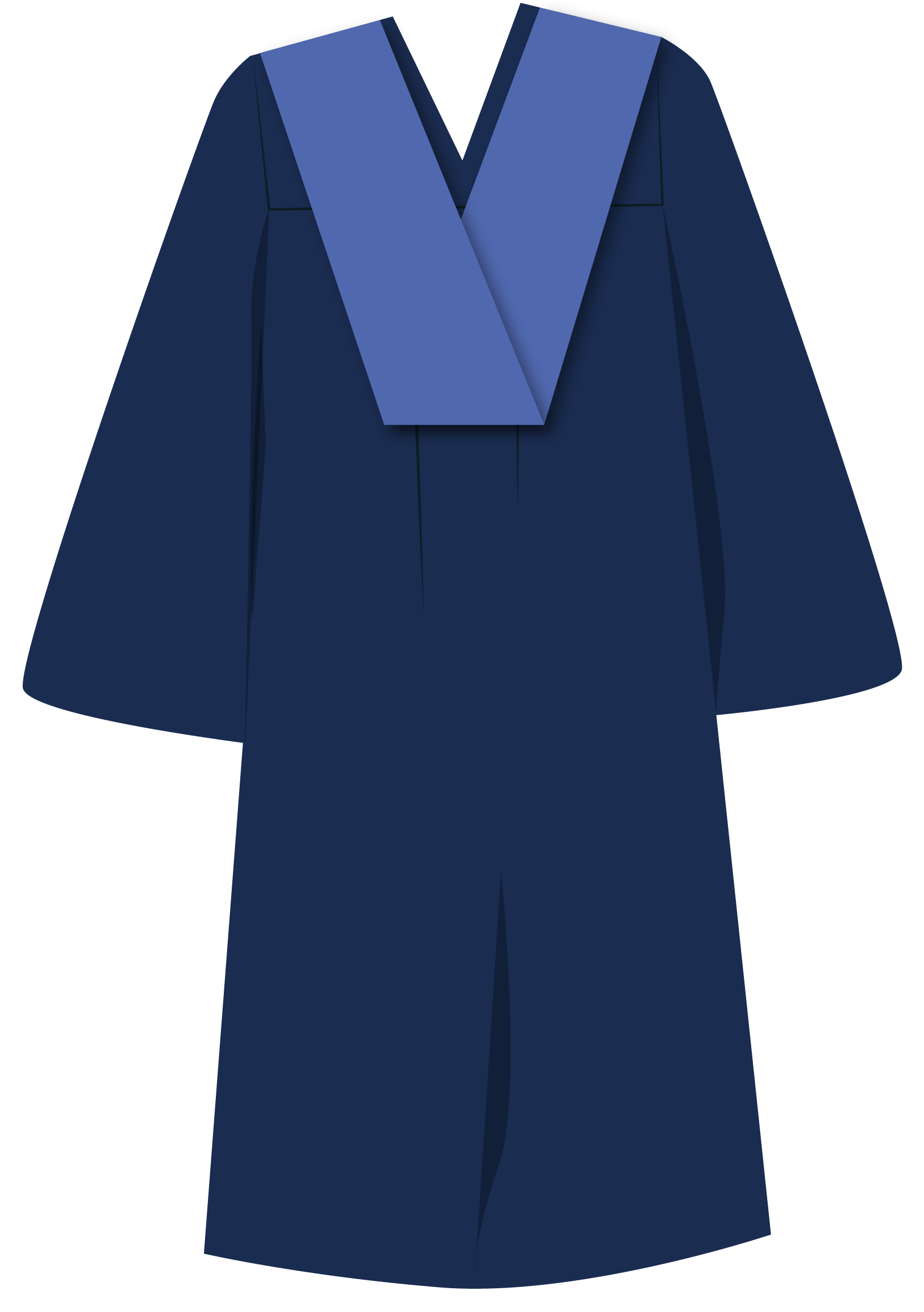 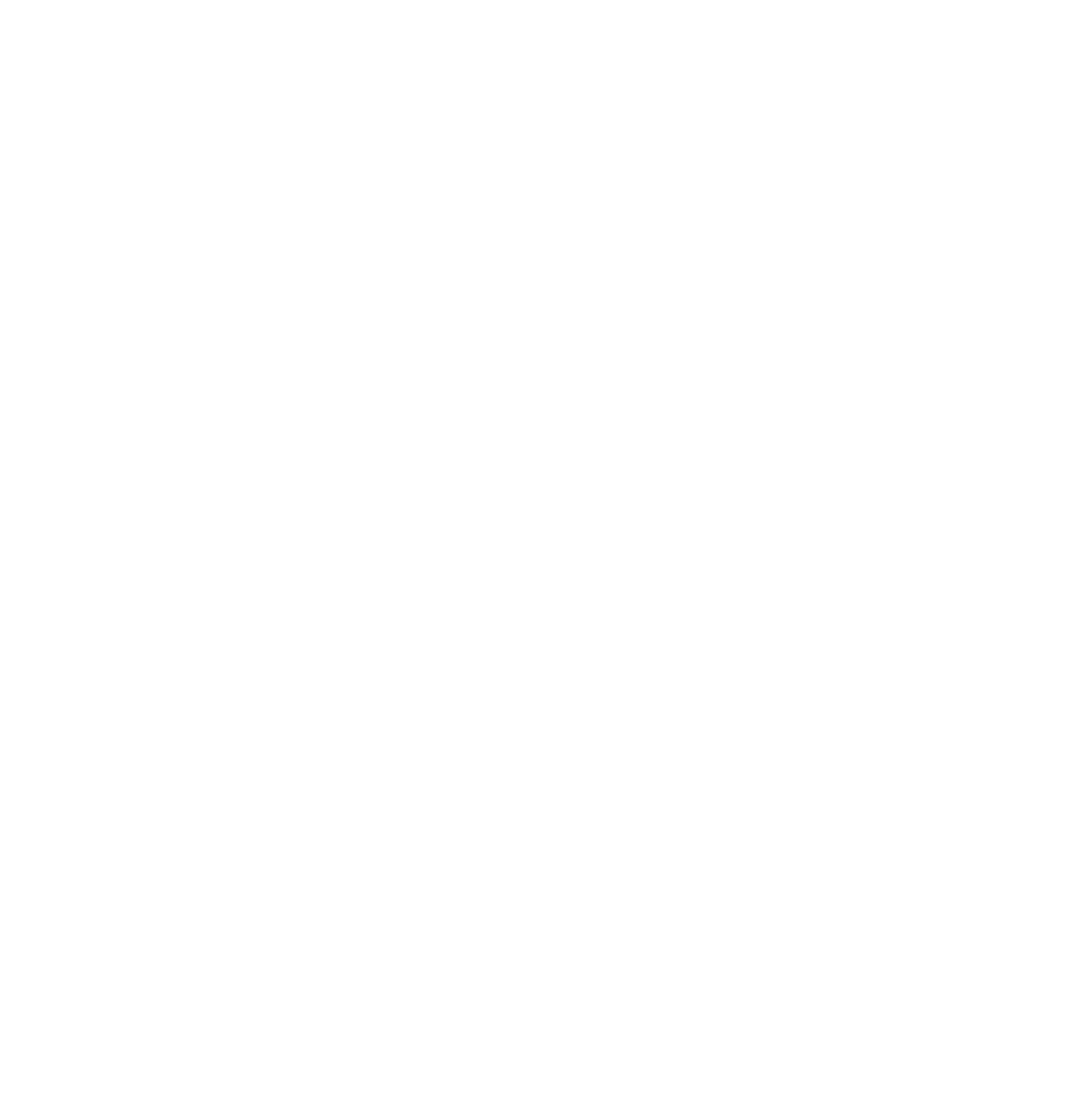 Programa
Académico
Facultad de 
Ciencias de Ciencias
Administrativas y
Contables
Ejemplo de una correcta implementación del logotipo en la prenda de vestir
Estolas para Grado
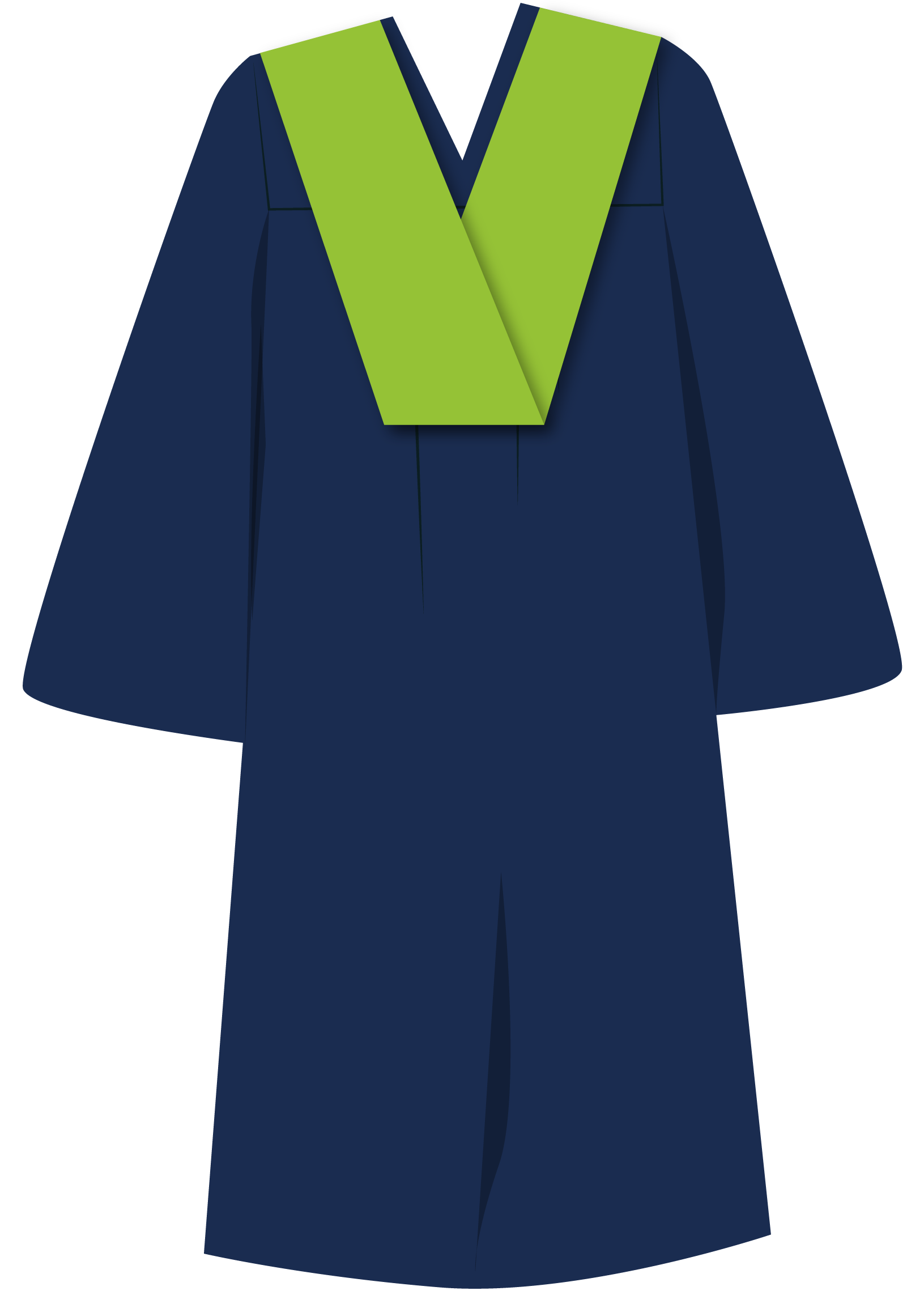 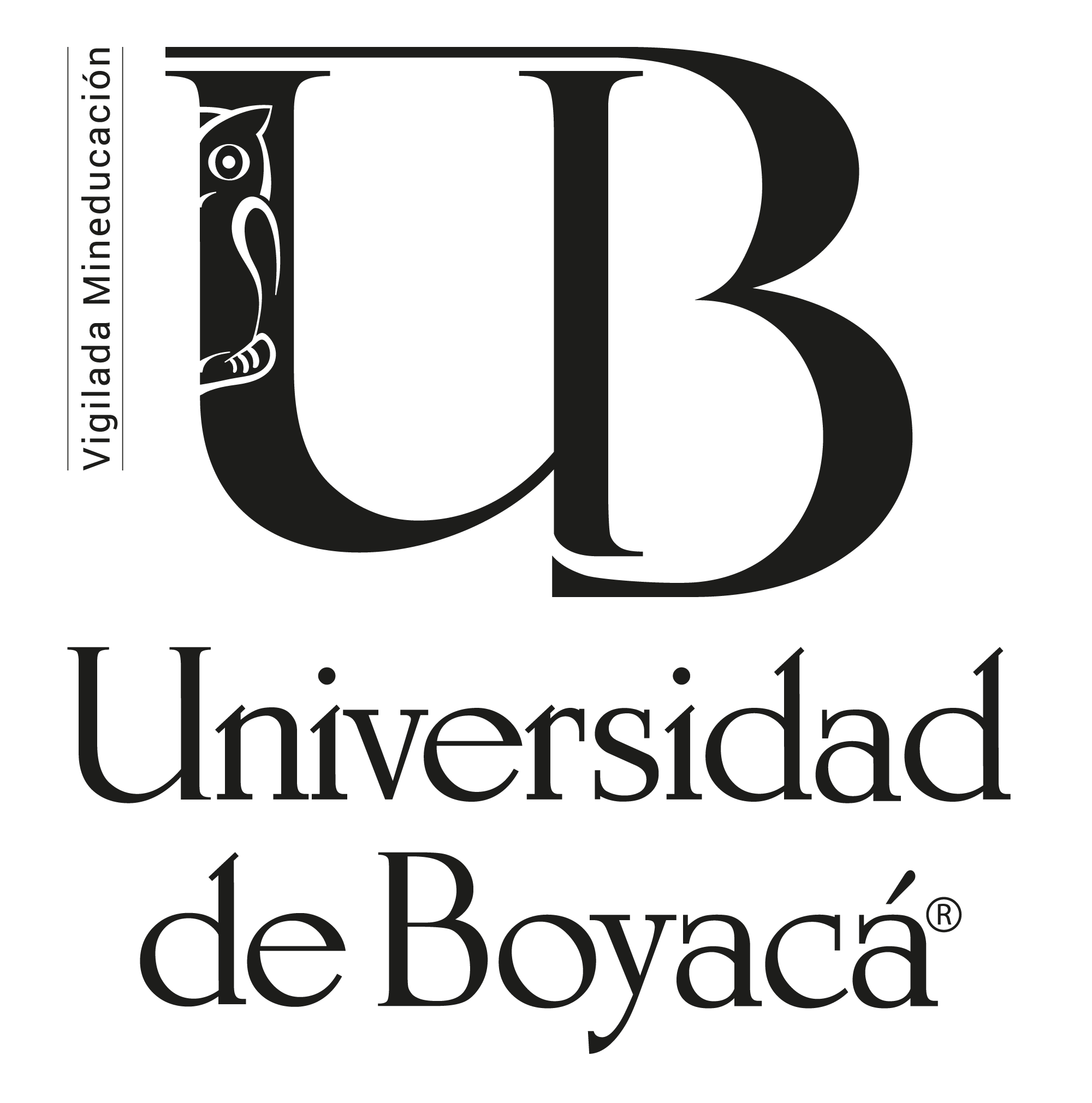 Programa
Académico
Facultad de 
Ciencias de Arquitectura,
Diseño y Urbanismo
Ejemplo de una correcta implementación del logotipo en la prenda de vestir
Estolas para Grado
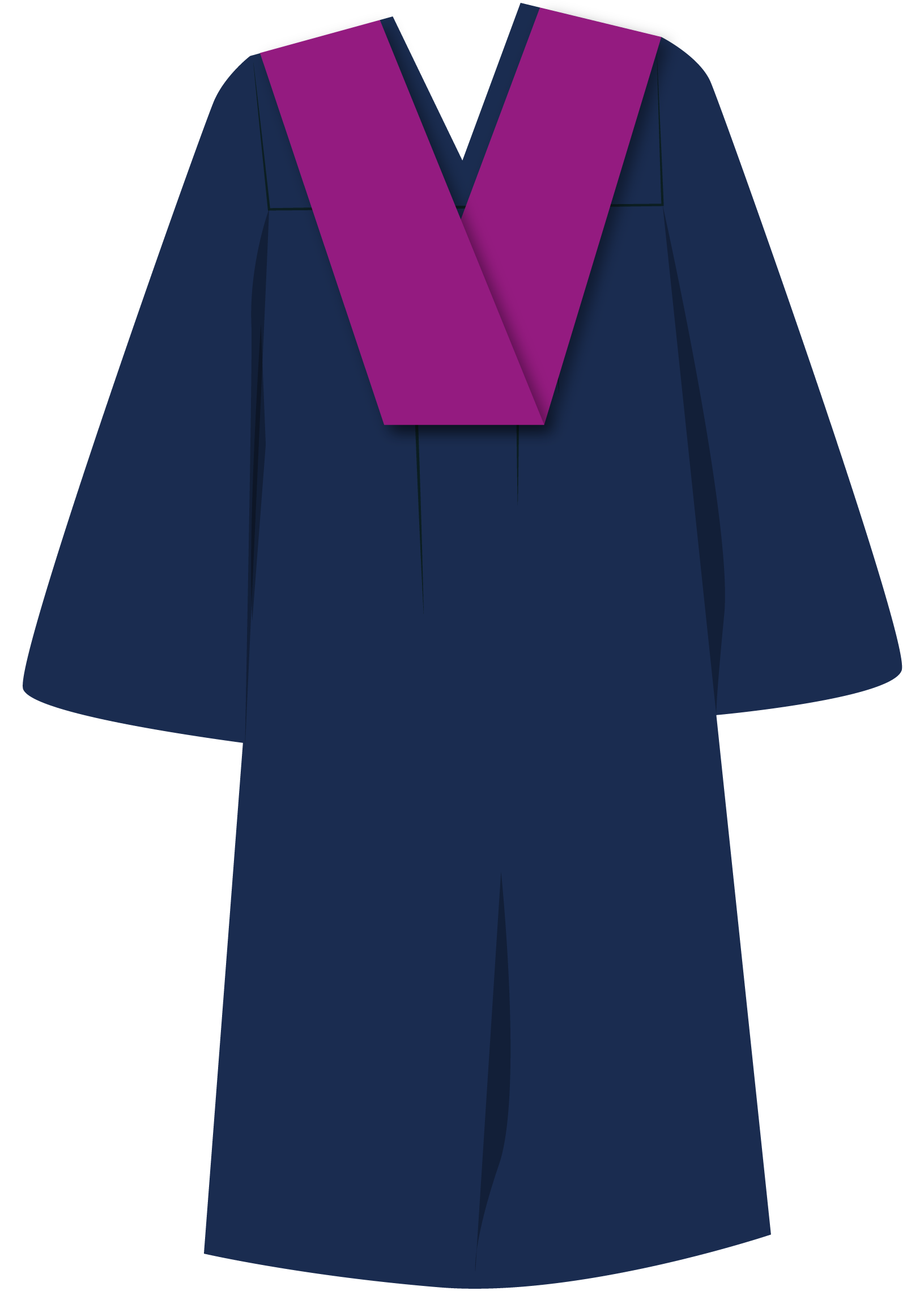 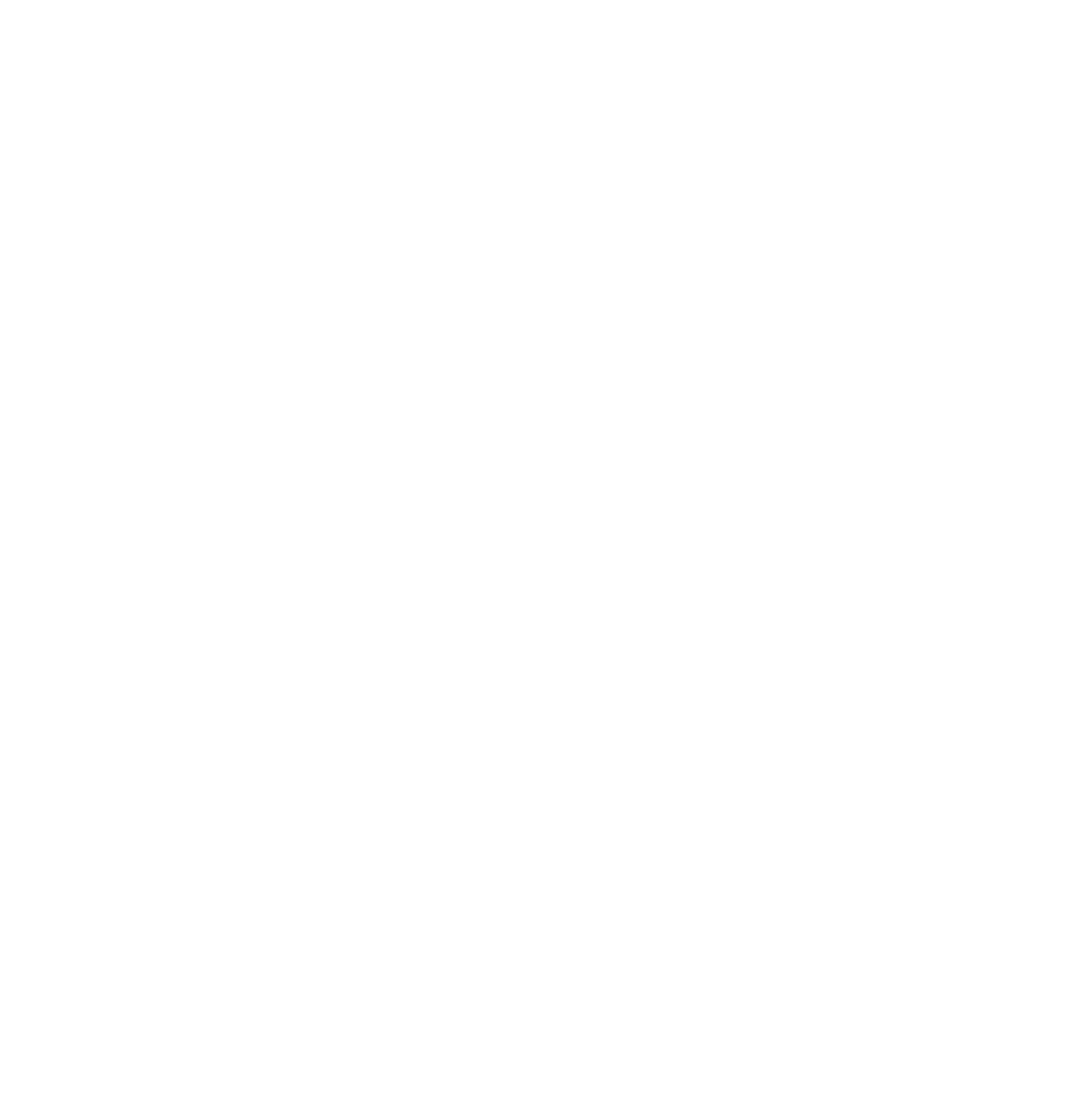 Programa
Académico
Facultad de 
Ciencias de Humanas
y Educativas
Ejemplo de una correcta implementación del logotipo en la prenda de vestir
Estolas para Grado
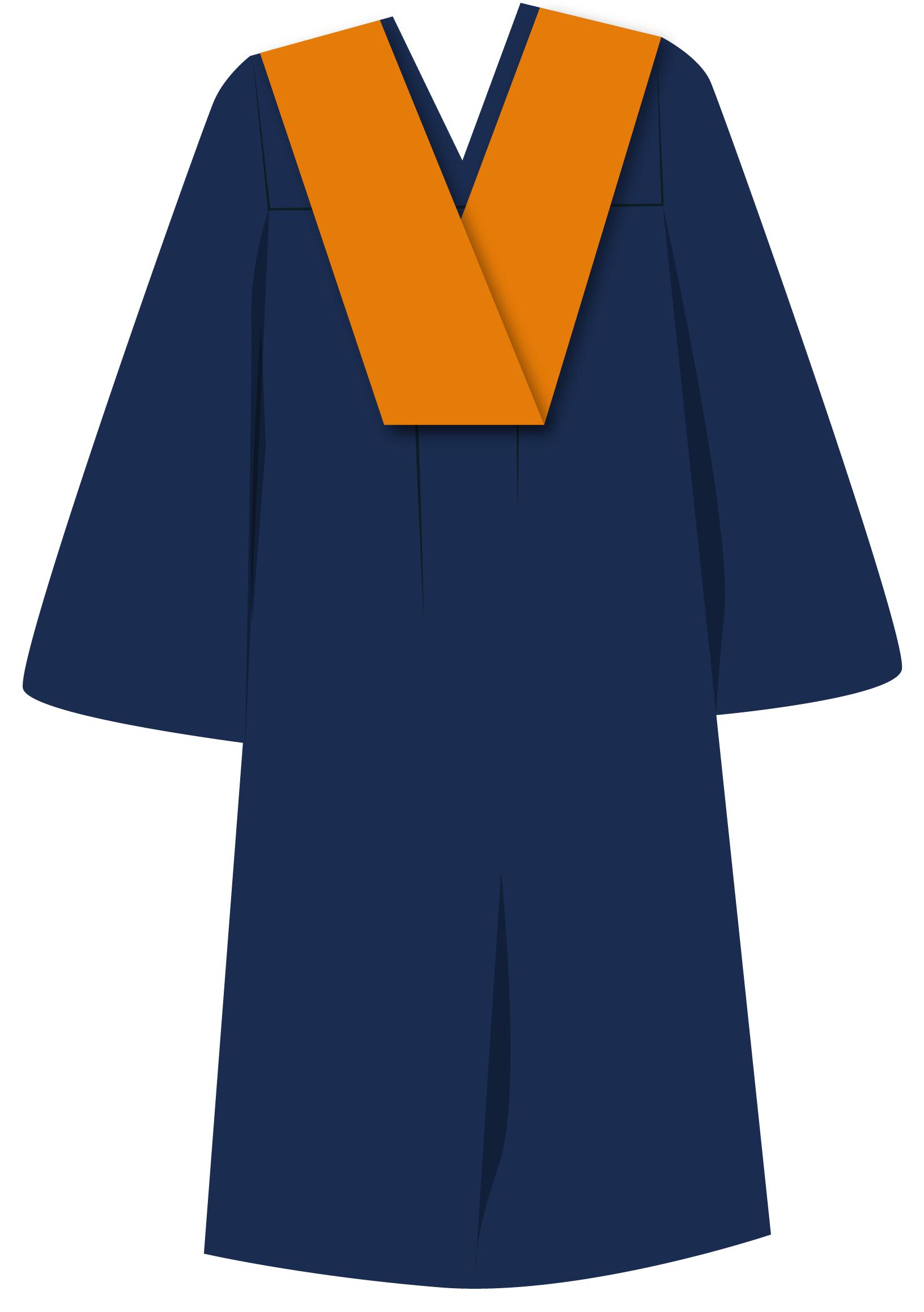 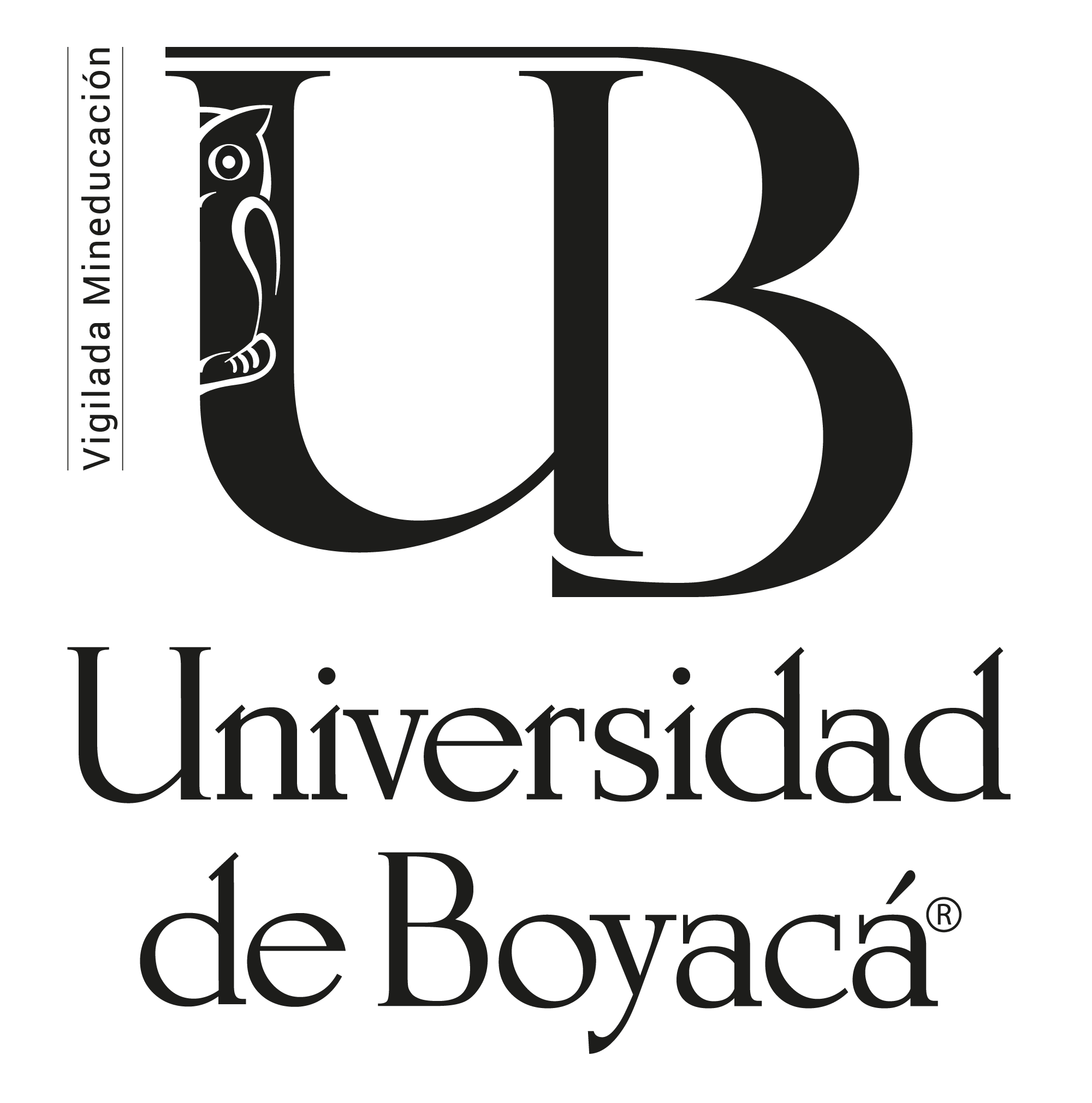 Programa
Académico
Facultad de 
Ciencias e Ingeniería
Ejemplo de una correcta implementación del logotipo en la prenda de vestir